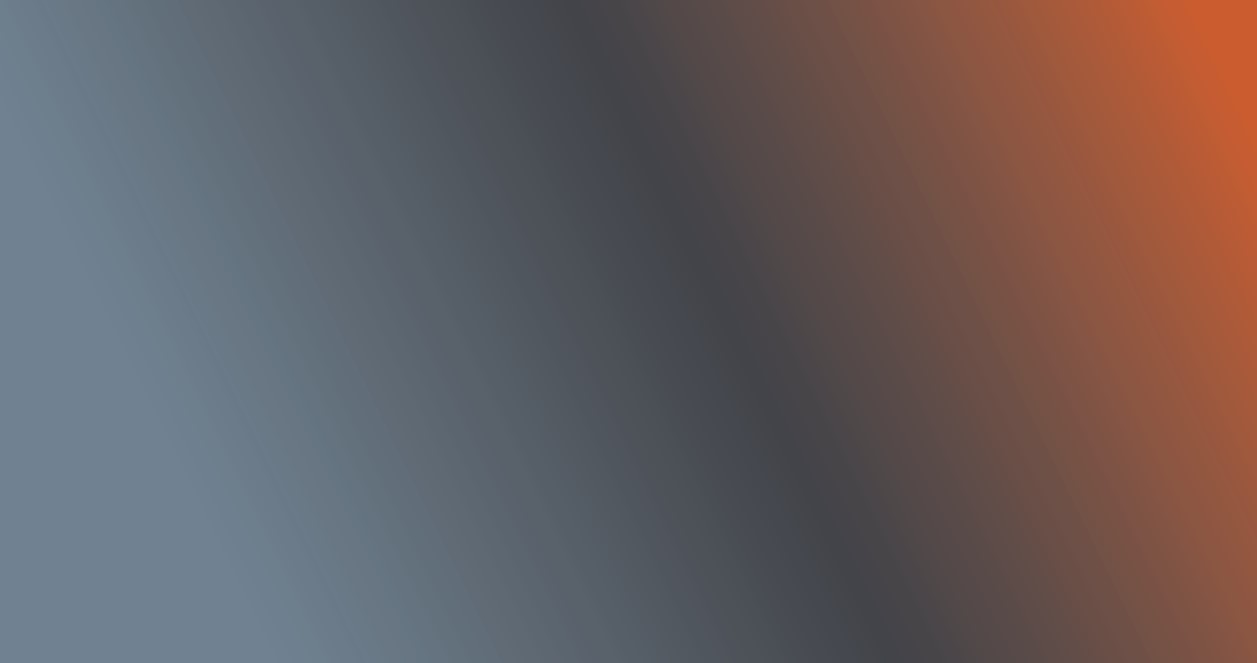 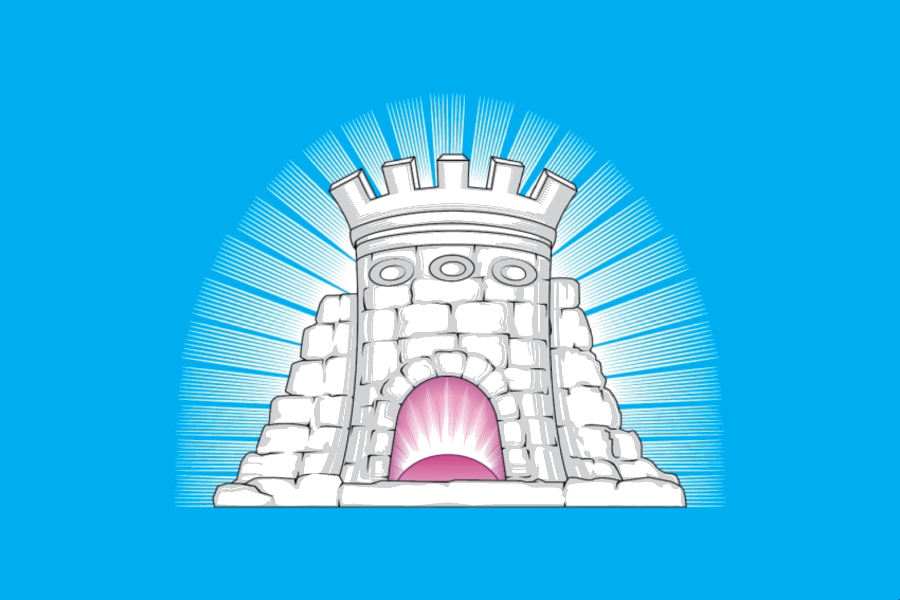 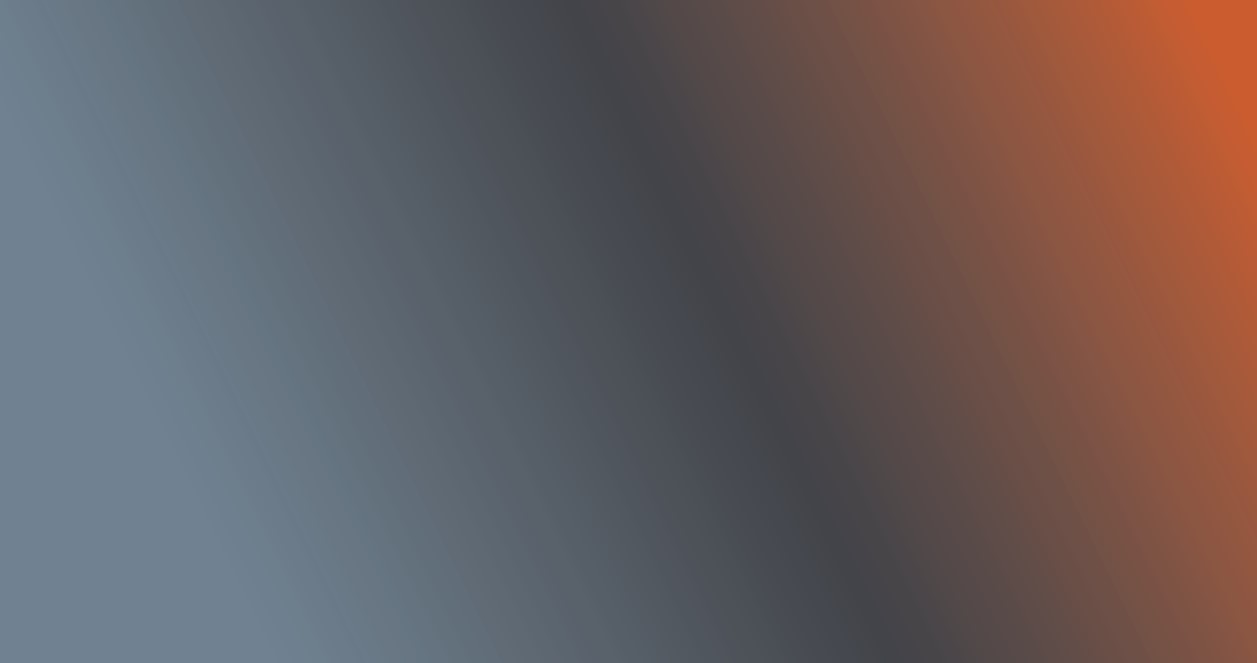 ПЕРЕМЕНЫ
то, что волнует людей
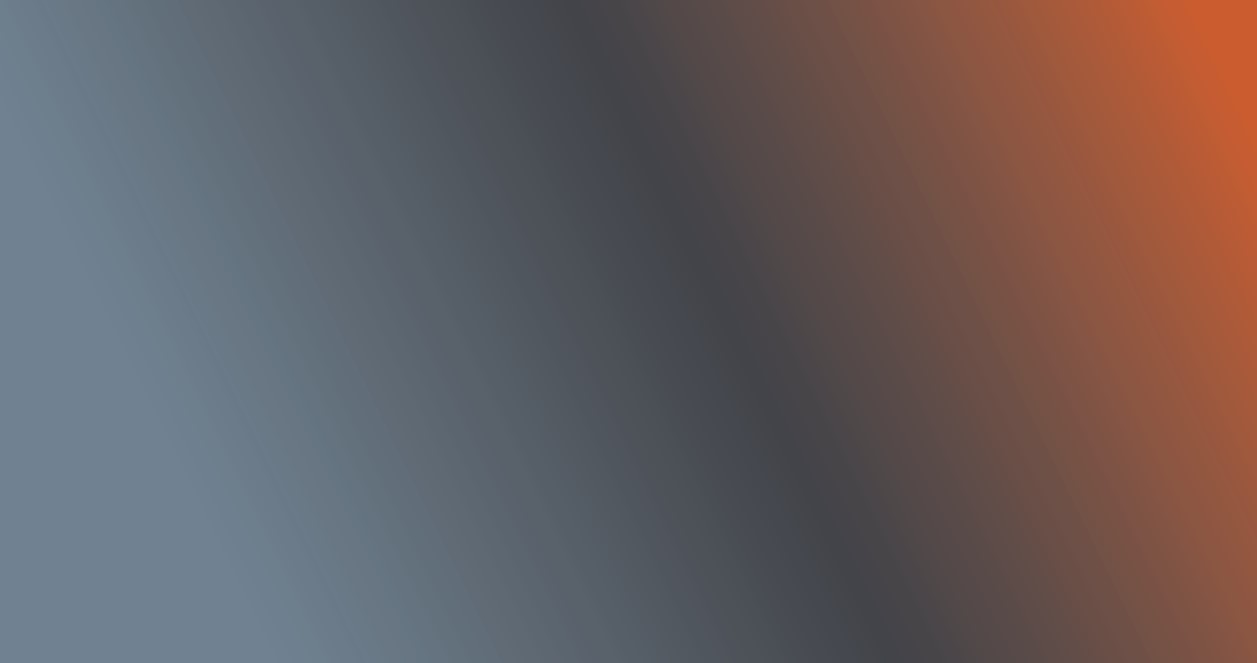 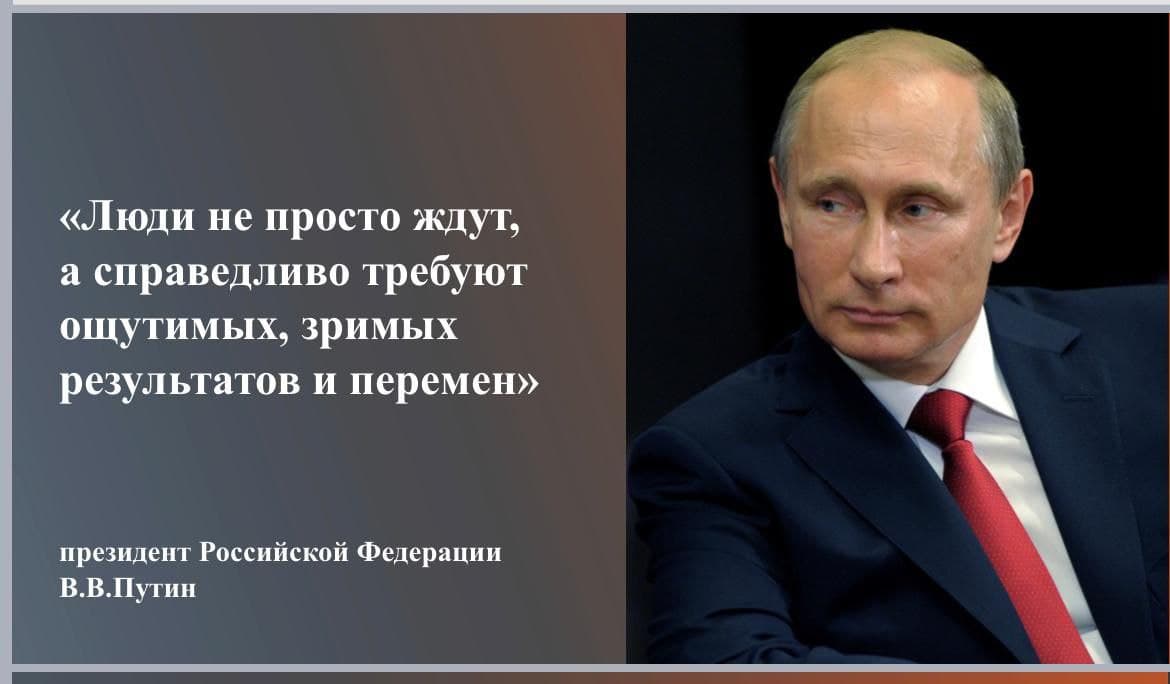 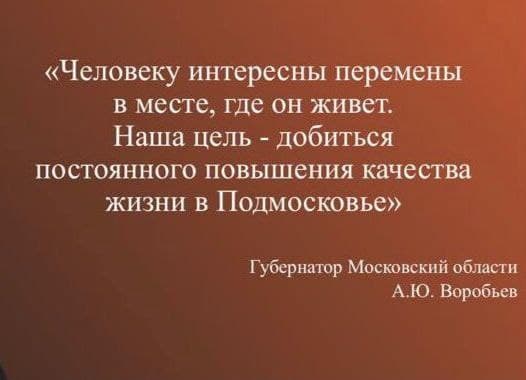 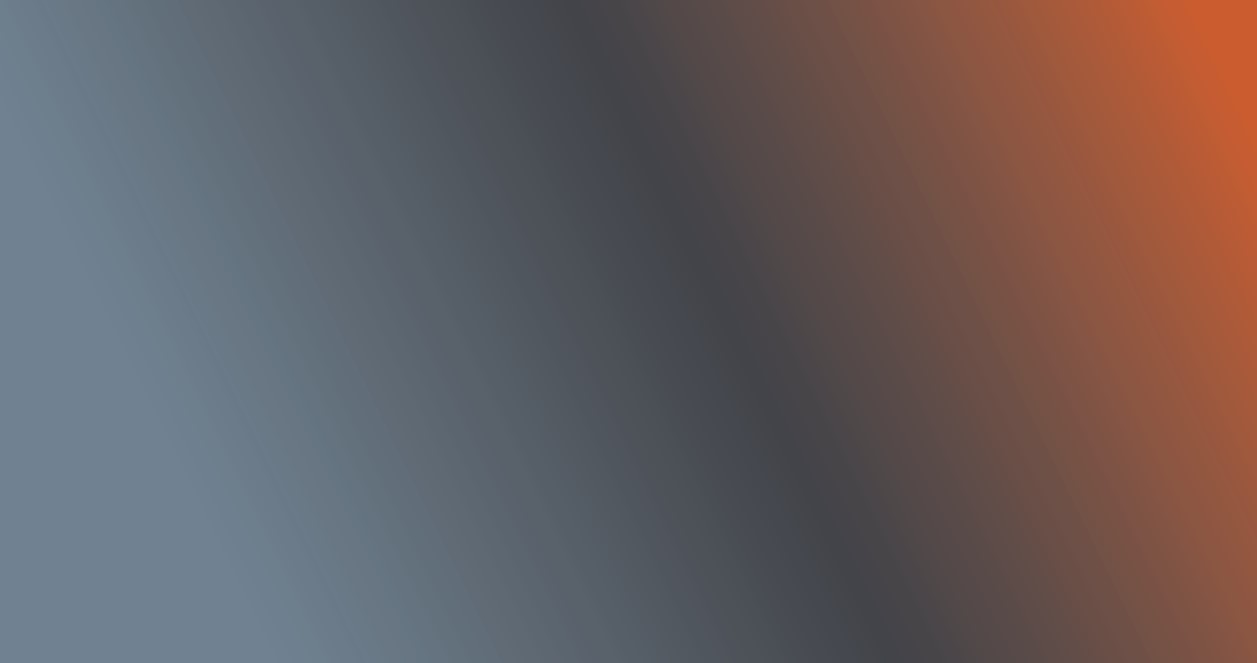 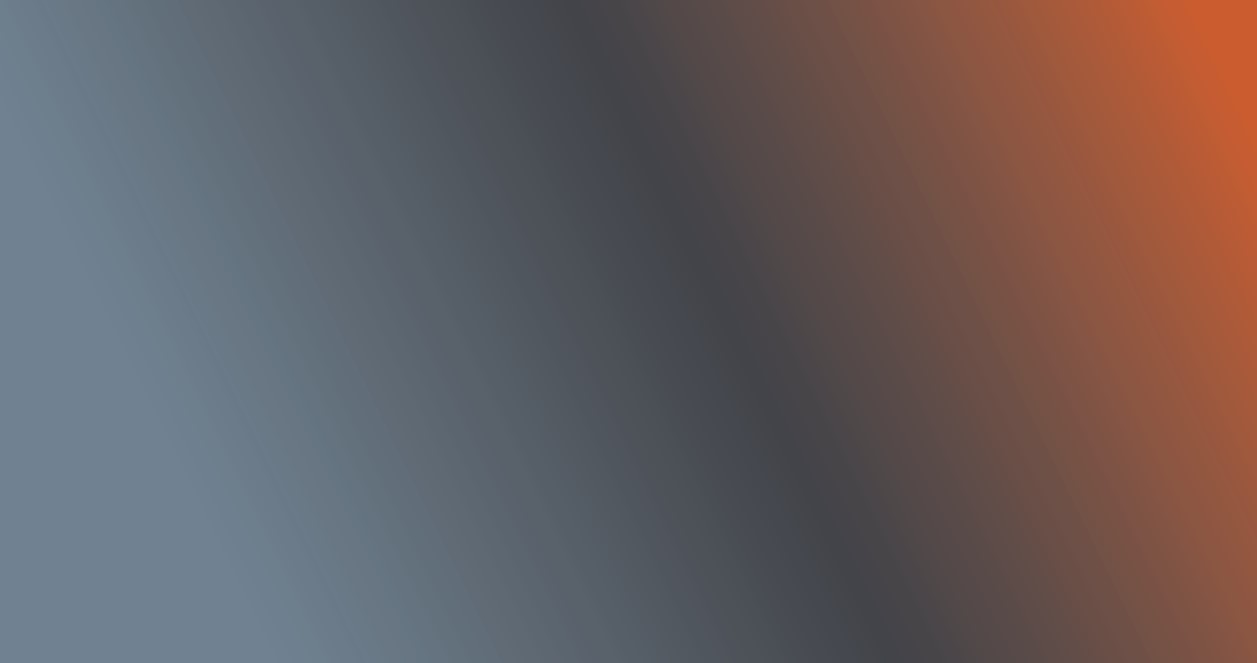 ПЕРЕМЕНЫ
то, что волнует людей
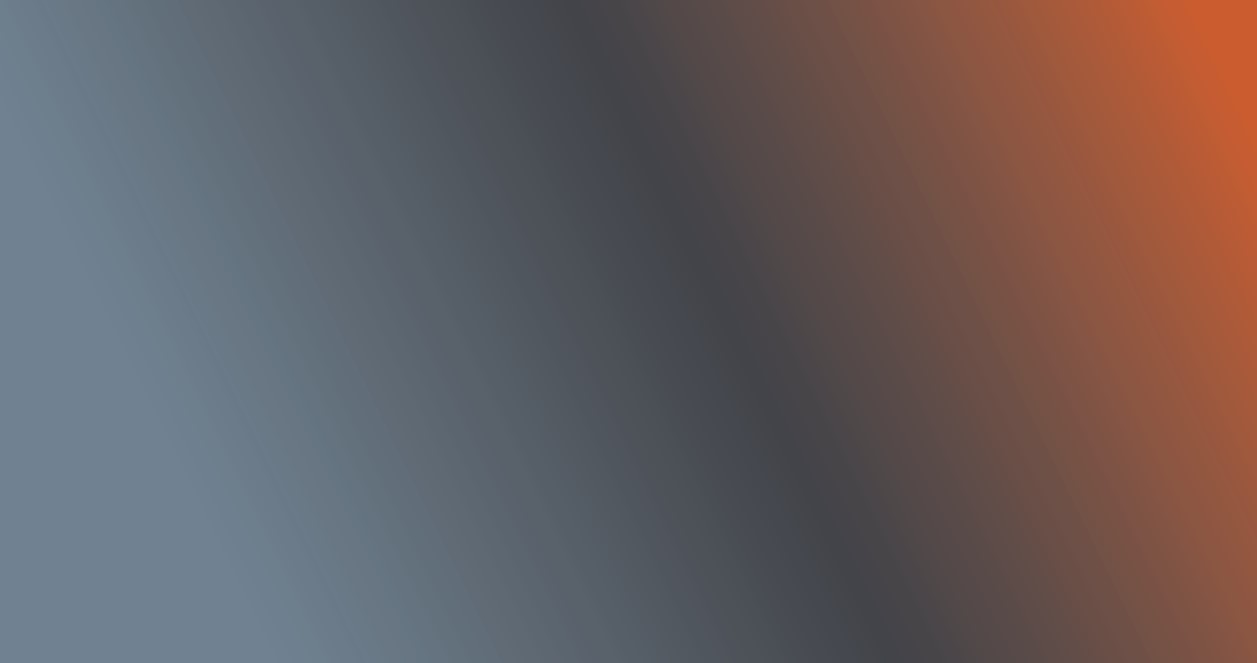 ОТЧЁТ ГЛАВЫ 
ГОРОДСКОГО  ОКРУГА  ЗАРАЙСК 
ЗА  2020 ГОД

И ЗАДАЧАХ НА 2021 ГОД
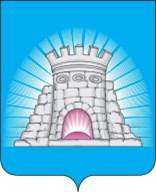 12 МАЯ 2021г
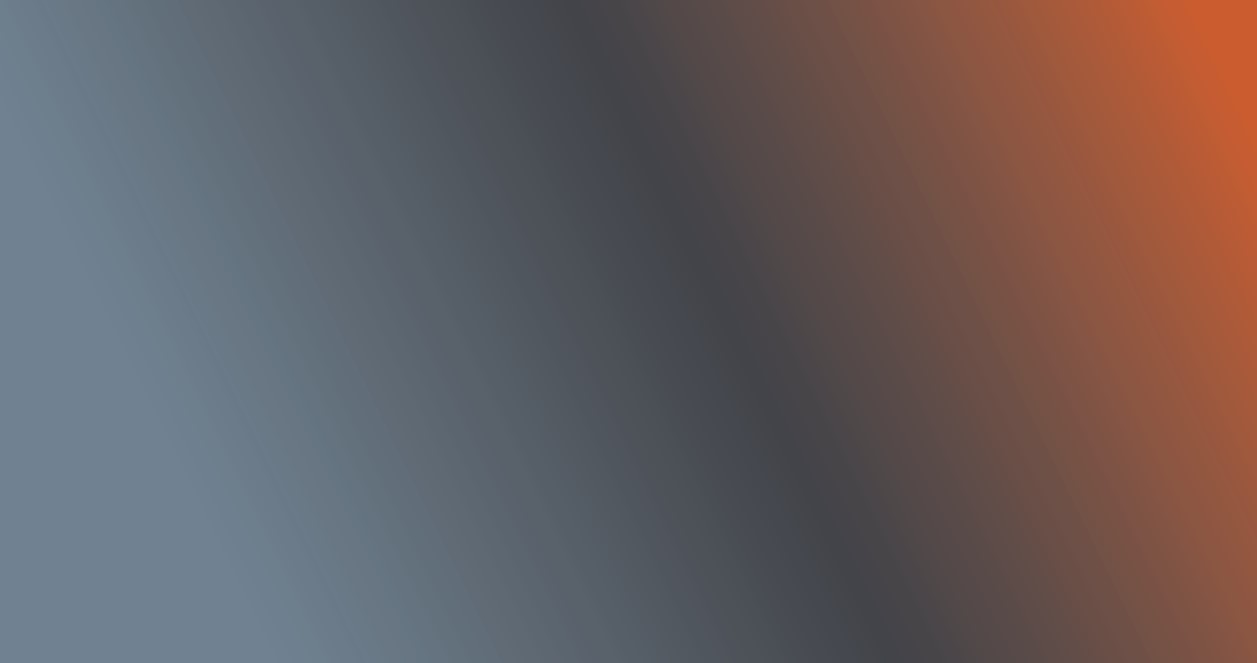 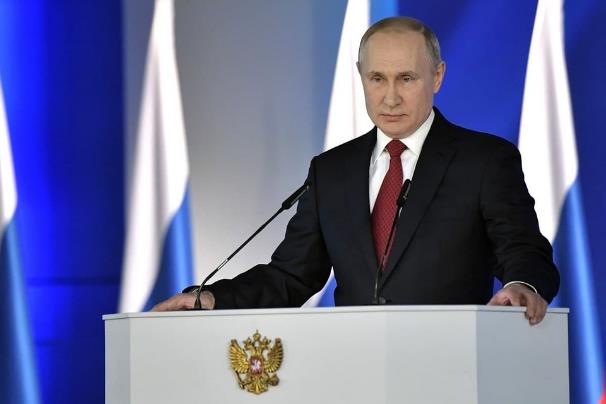 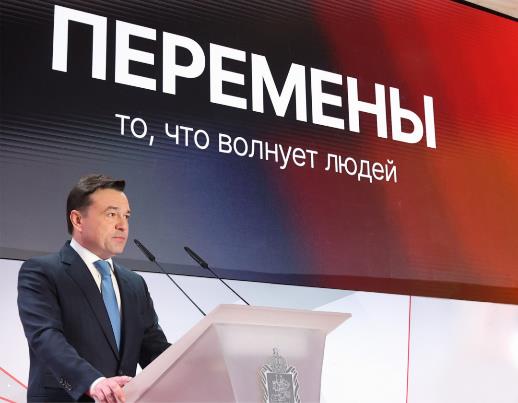 Послание Президента РФ 
В.В. Путина 
Федеральному Собранию
21 апреля 2021г
Обращение Губернатора МО
А.Ю. Воробьева
к жителям региона
27 апреля 2021г
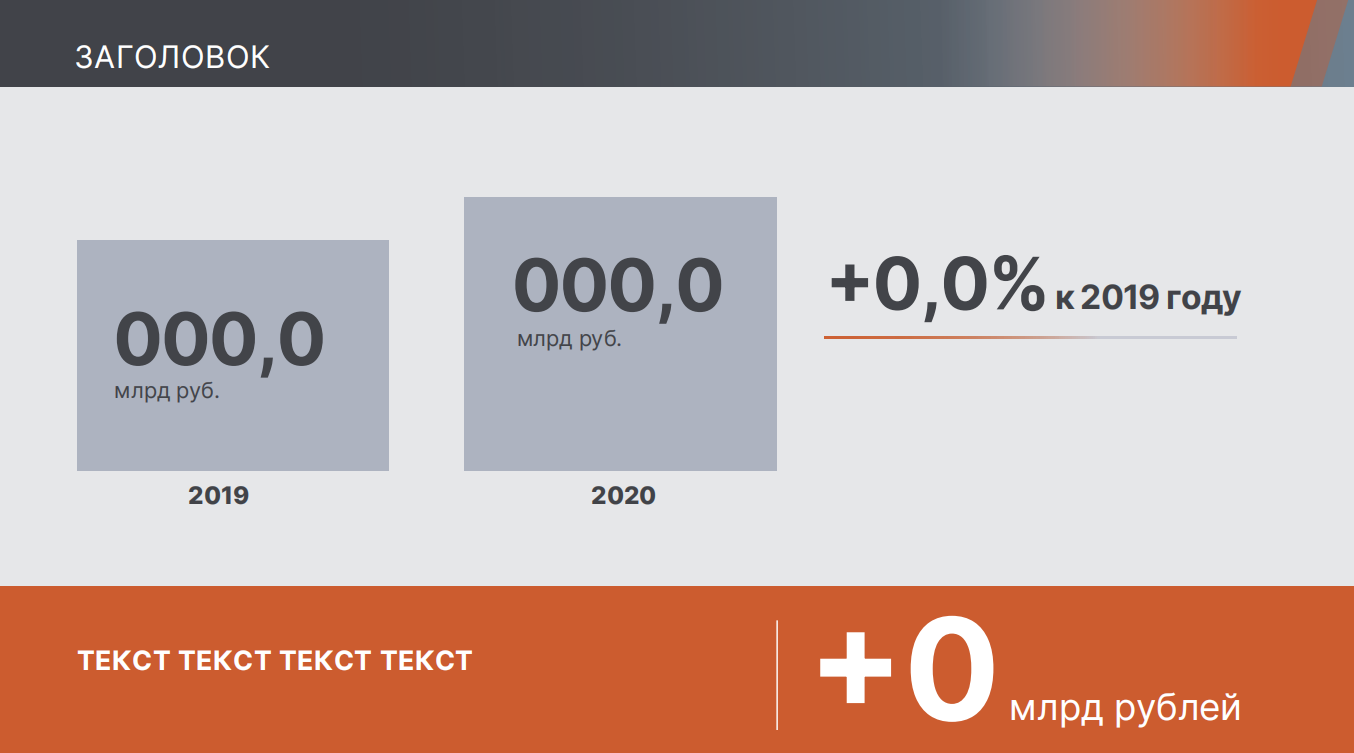 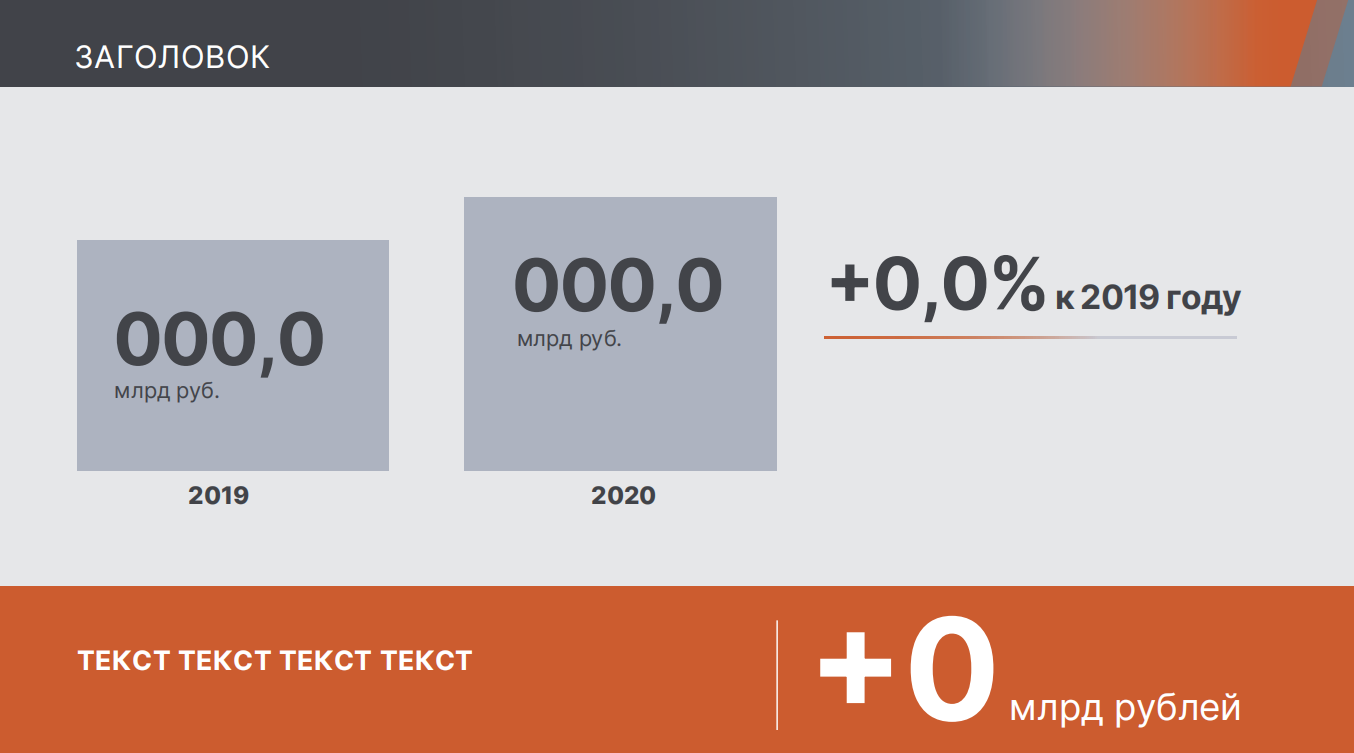 Экономика
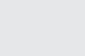 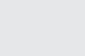 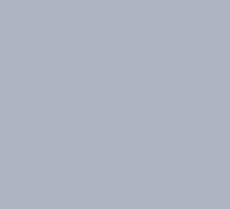 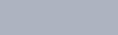 41%
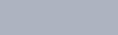 25%
9,4%
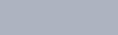 Торговля
Сельское хозяйство
Промышленность
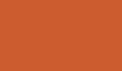 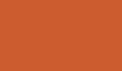 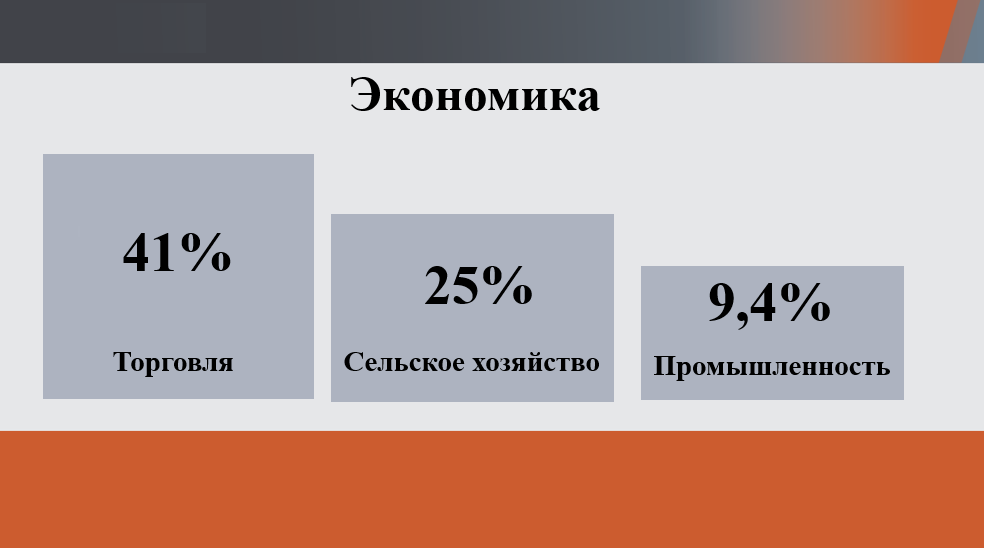 Промышленность
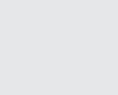 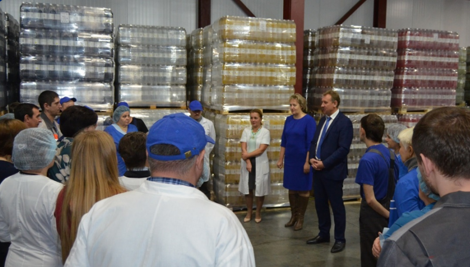 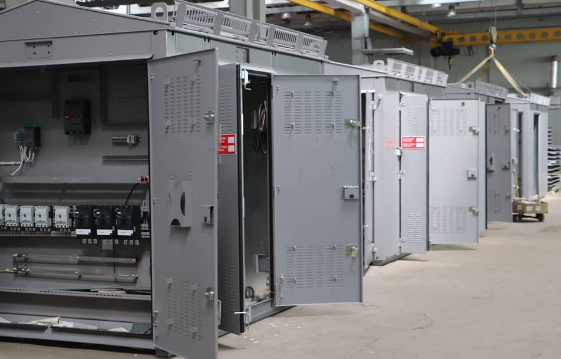 ООО НПО «Славичъ»
ООО «Зарайский электротехнический завод»
2020 г
создано 90 новых рабочих мест
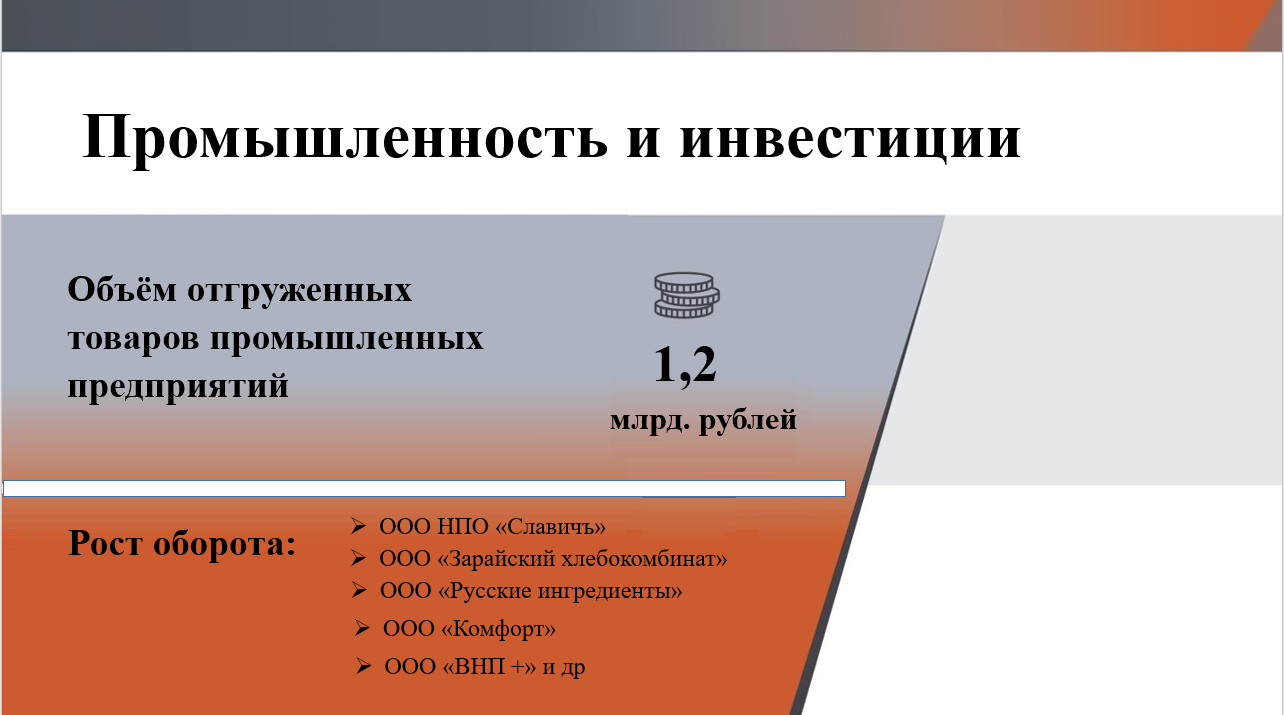 Важной составляющей развития экономики являются инвестиции
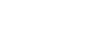 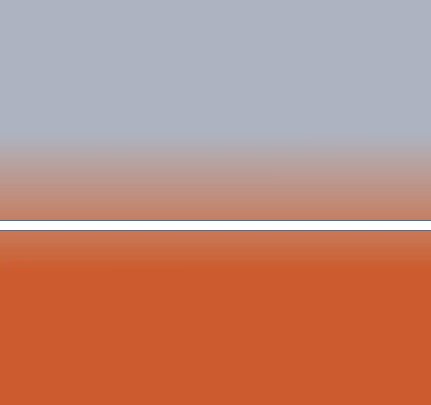 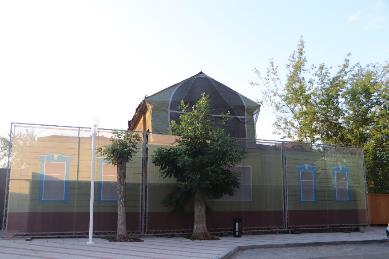 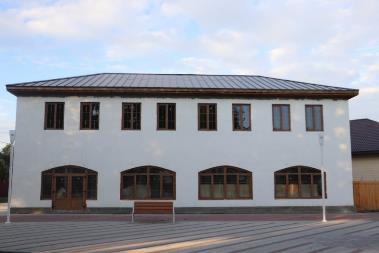 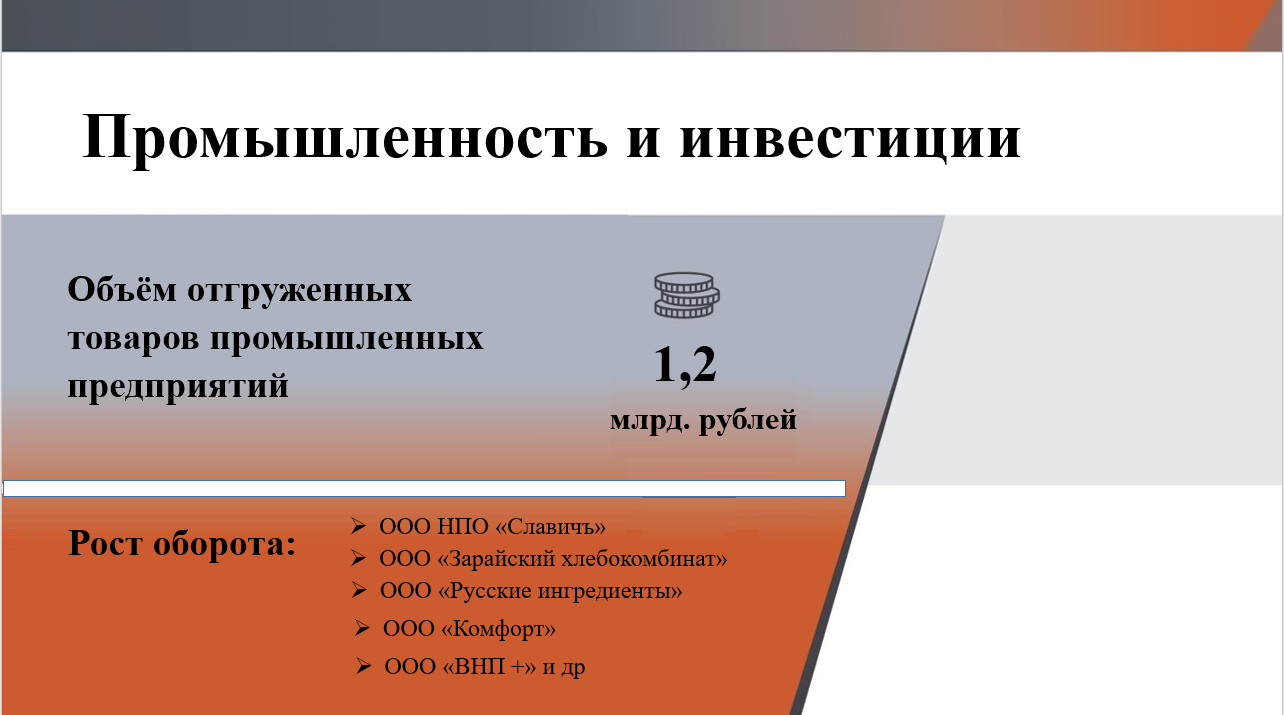 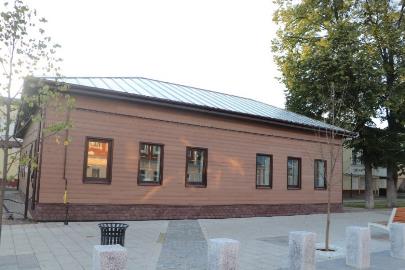 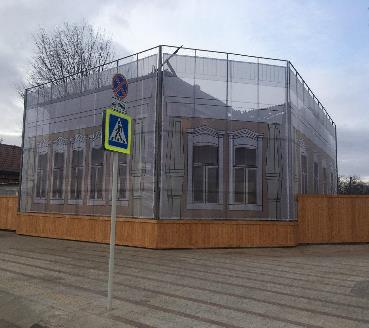 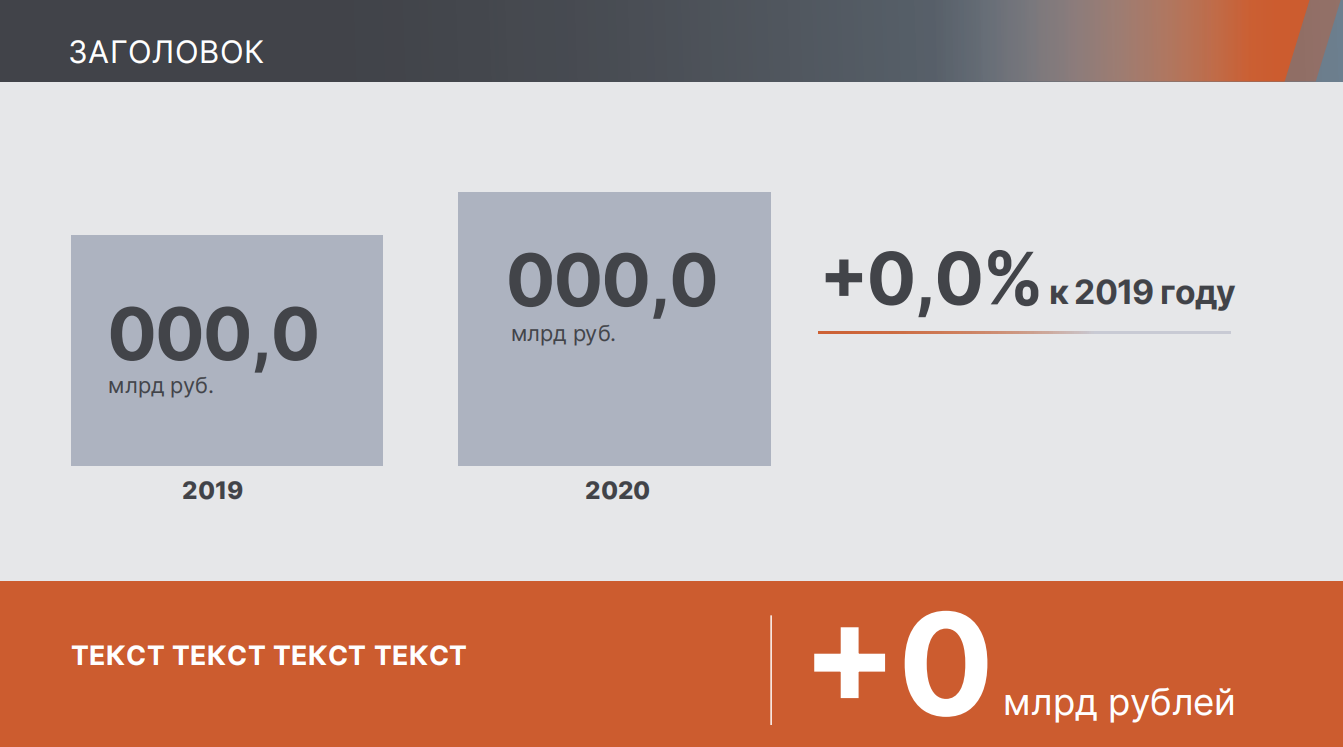 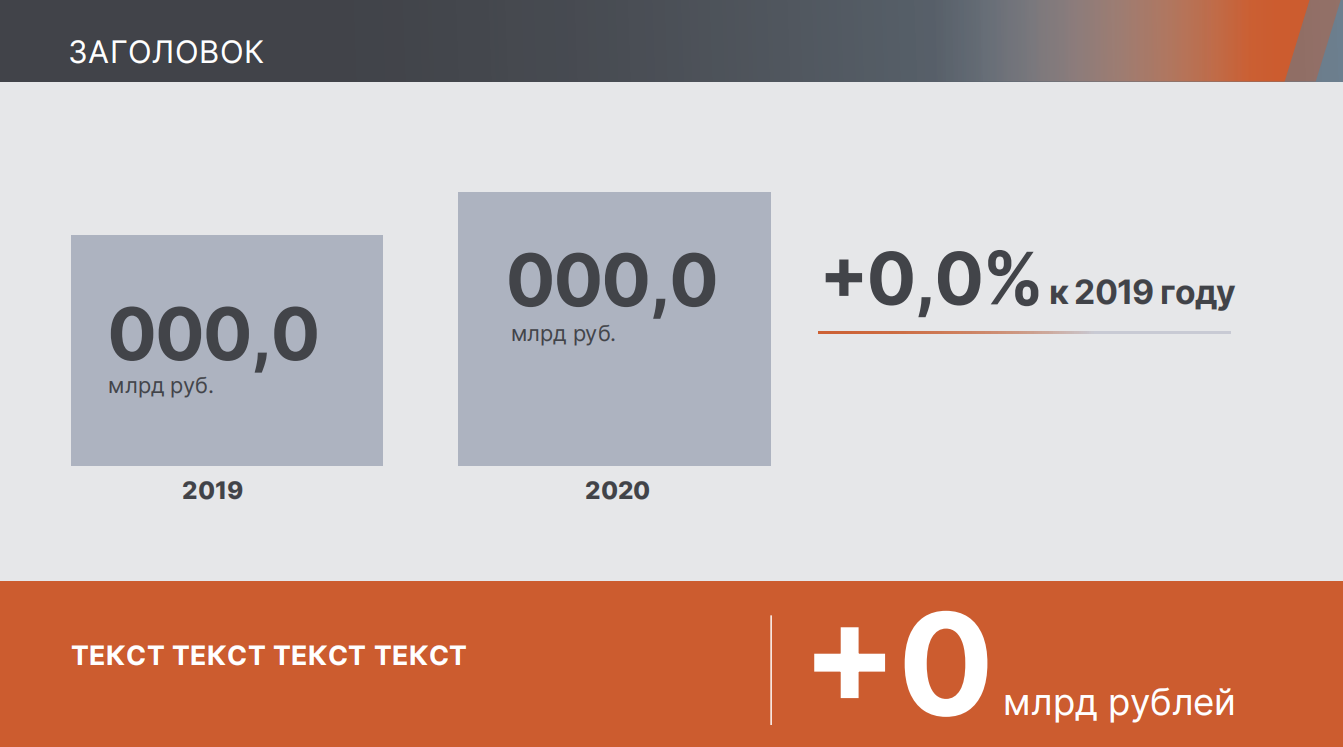 Экономика
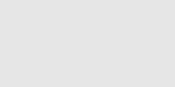 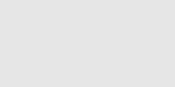 + 19%  к 2019 г.
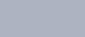 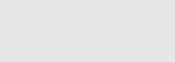 3,4 
млрд  рублей
Оборот розничной торговли
Оборот оптовой торговли                                2,7 млрд рублей
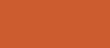 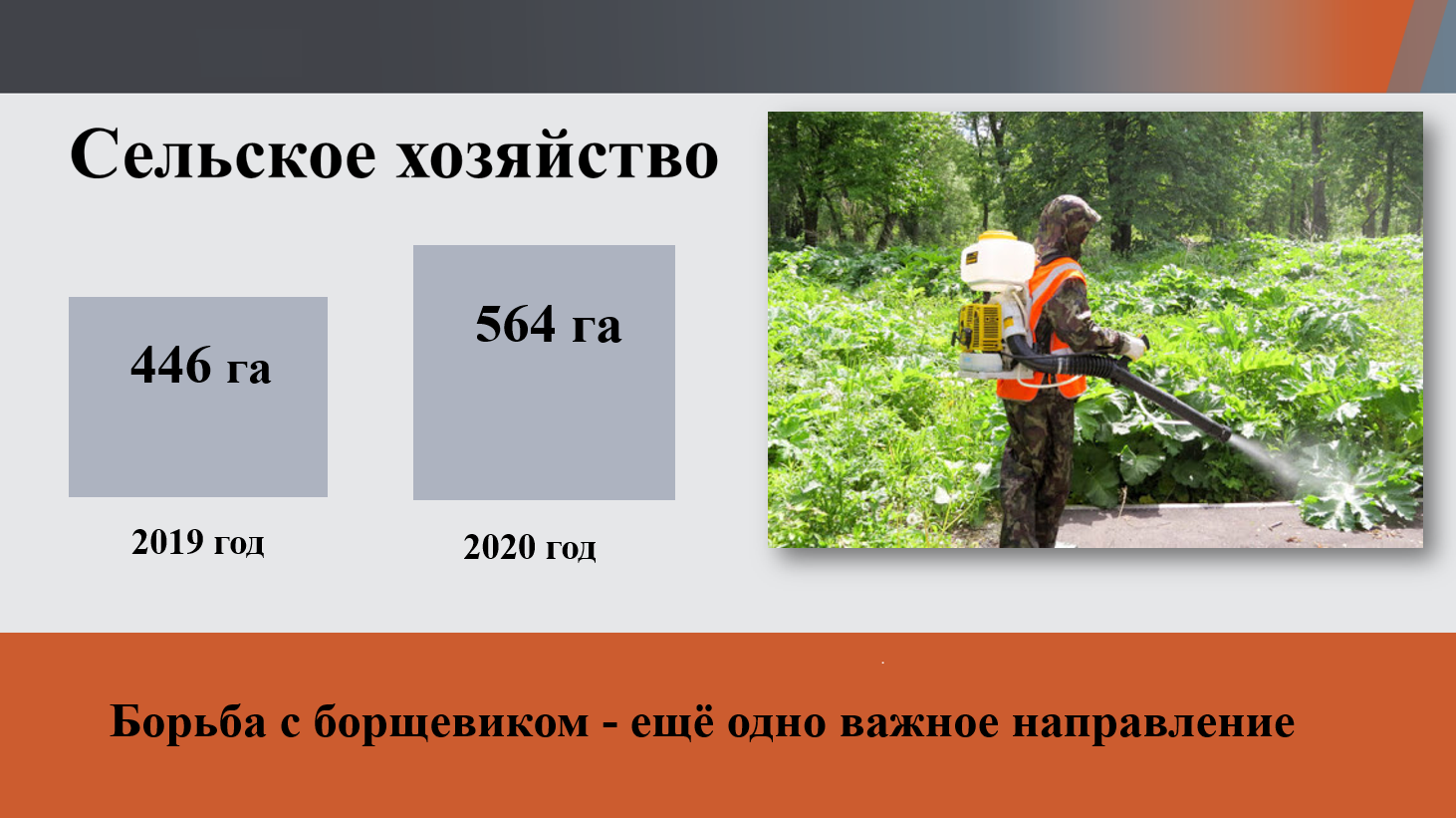 Потребительский рынок
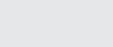 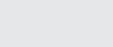 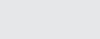 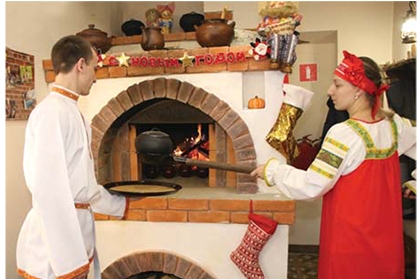 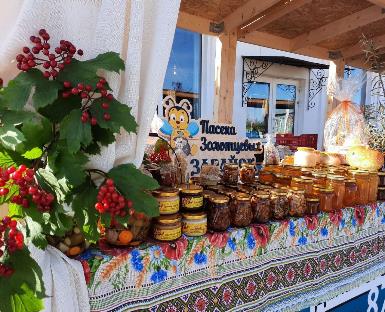 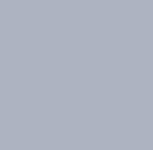 объекта 
общественного 
питания
33
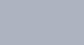 33
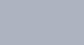 100
предприятий 
бытового
 обслуживания
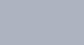 100
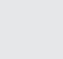 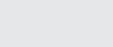 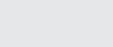 открылось более 25 новых объектов в сфере потребительского рынка и услуг
2020 г
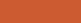 Экология
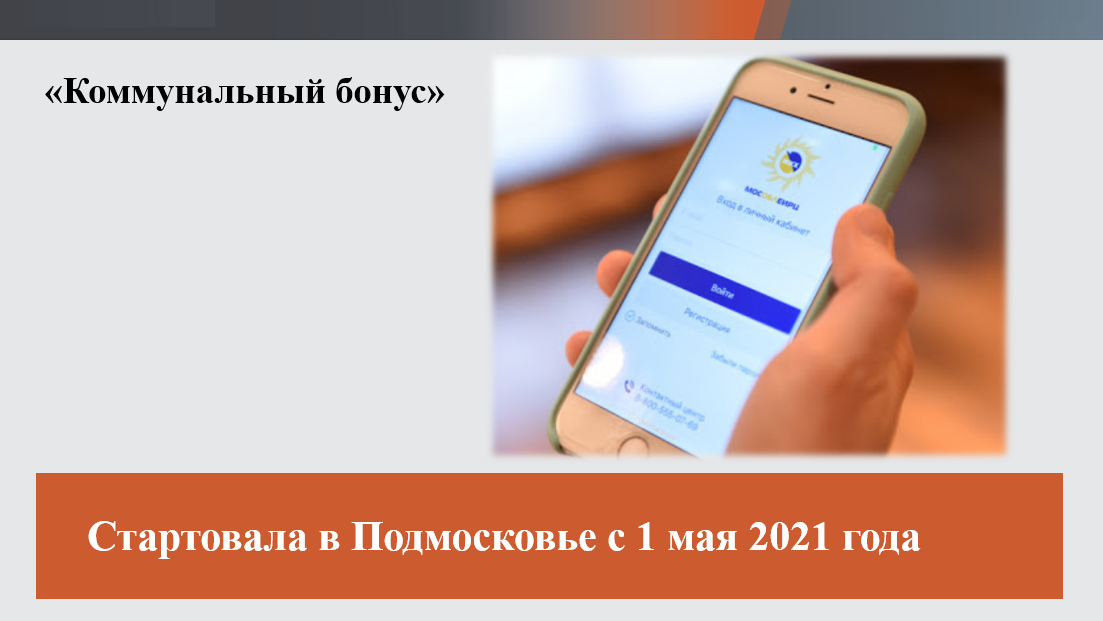 КПО «Экоград»
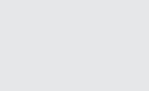 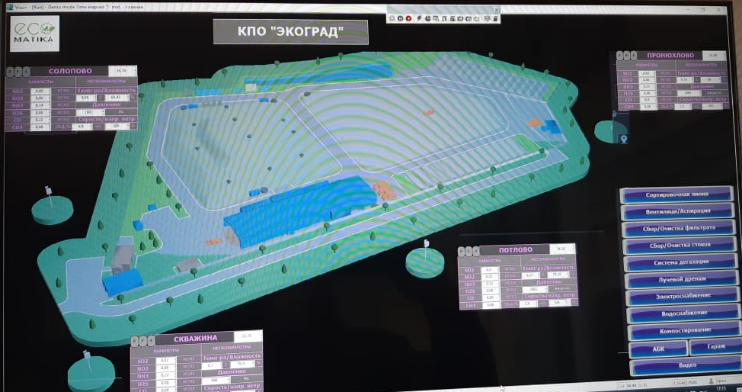 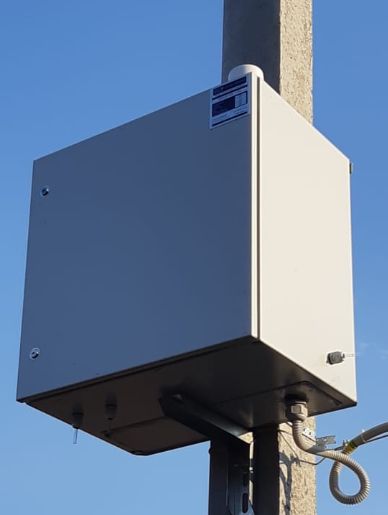 2020 г
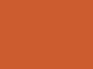 Установлены  4 станции  экологического мониторинга
Экология
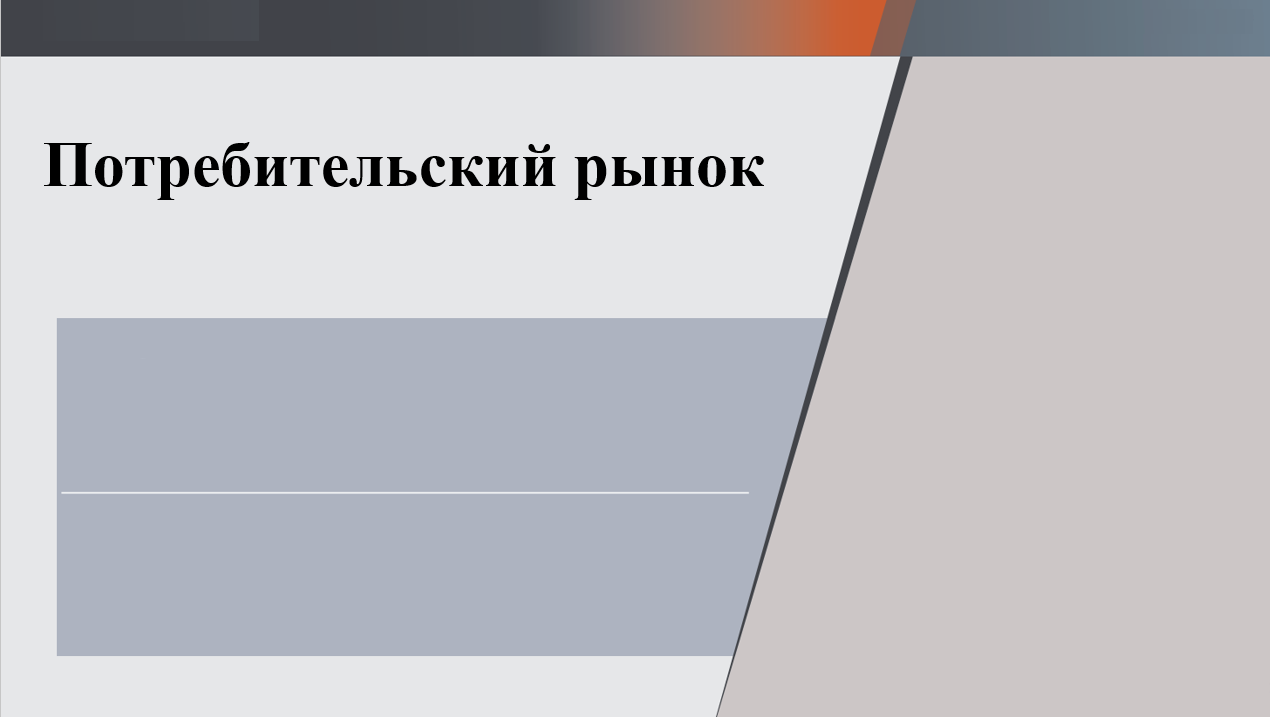 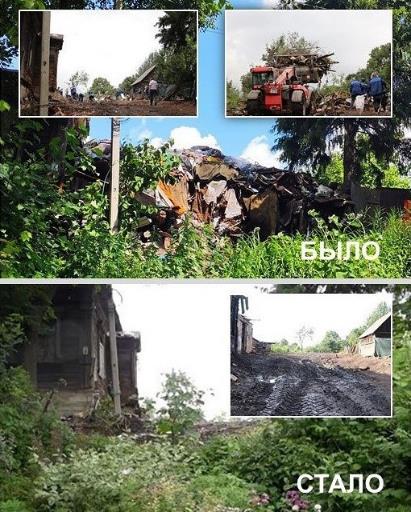 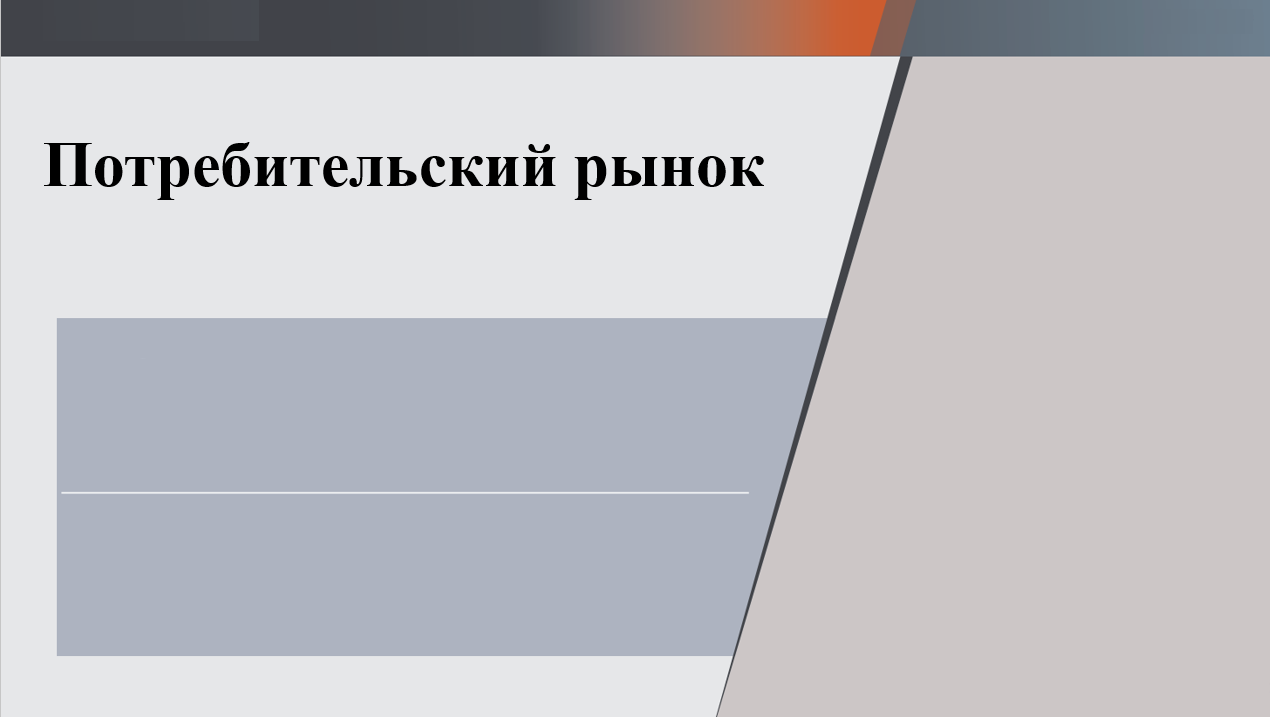 Ликвидировано 
18 
несанкционированных свалок
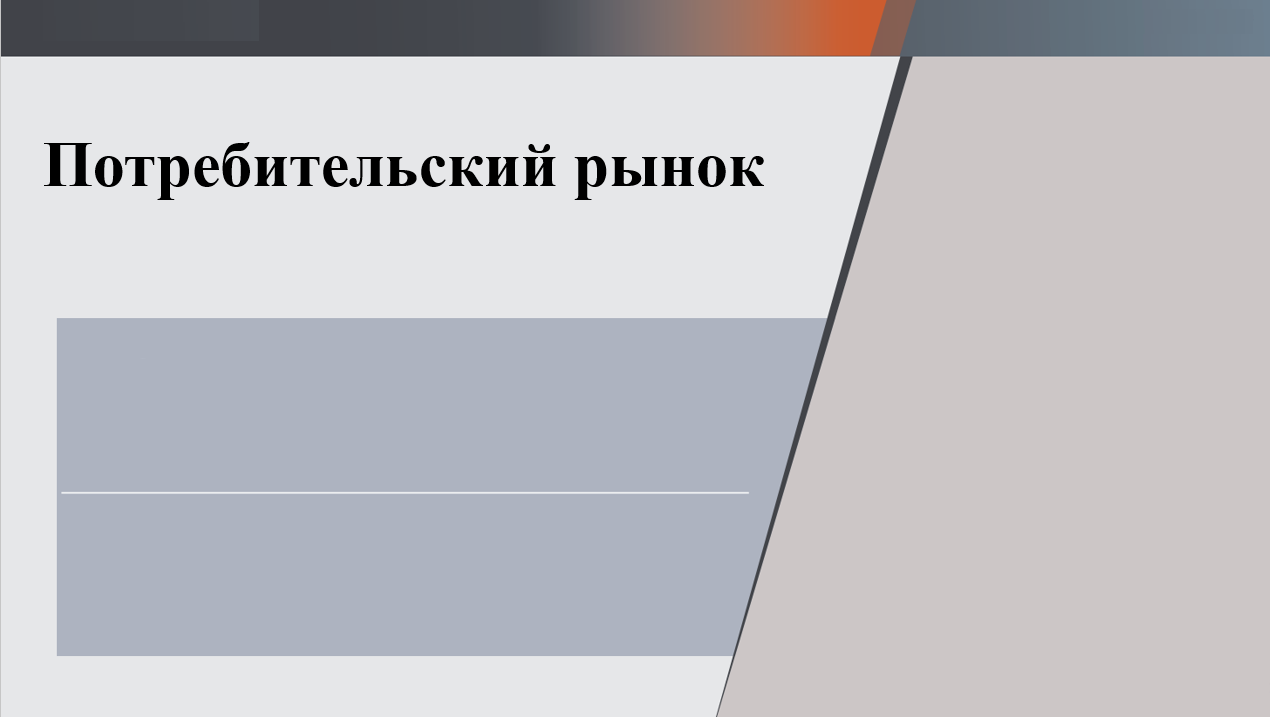 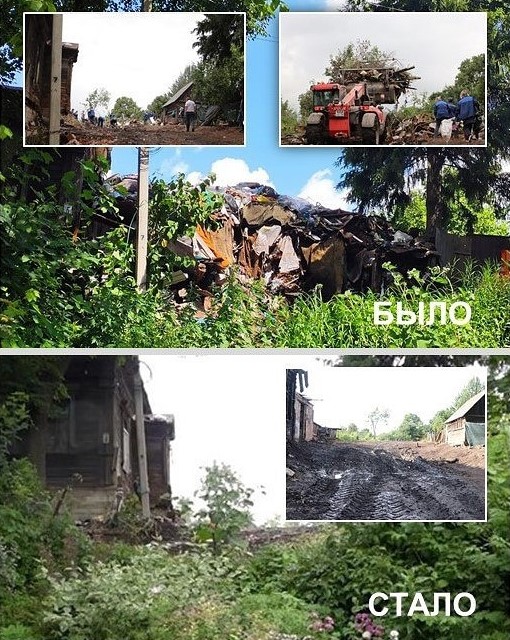 Благоустройство
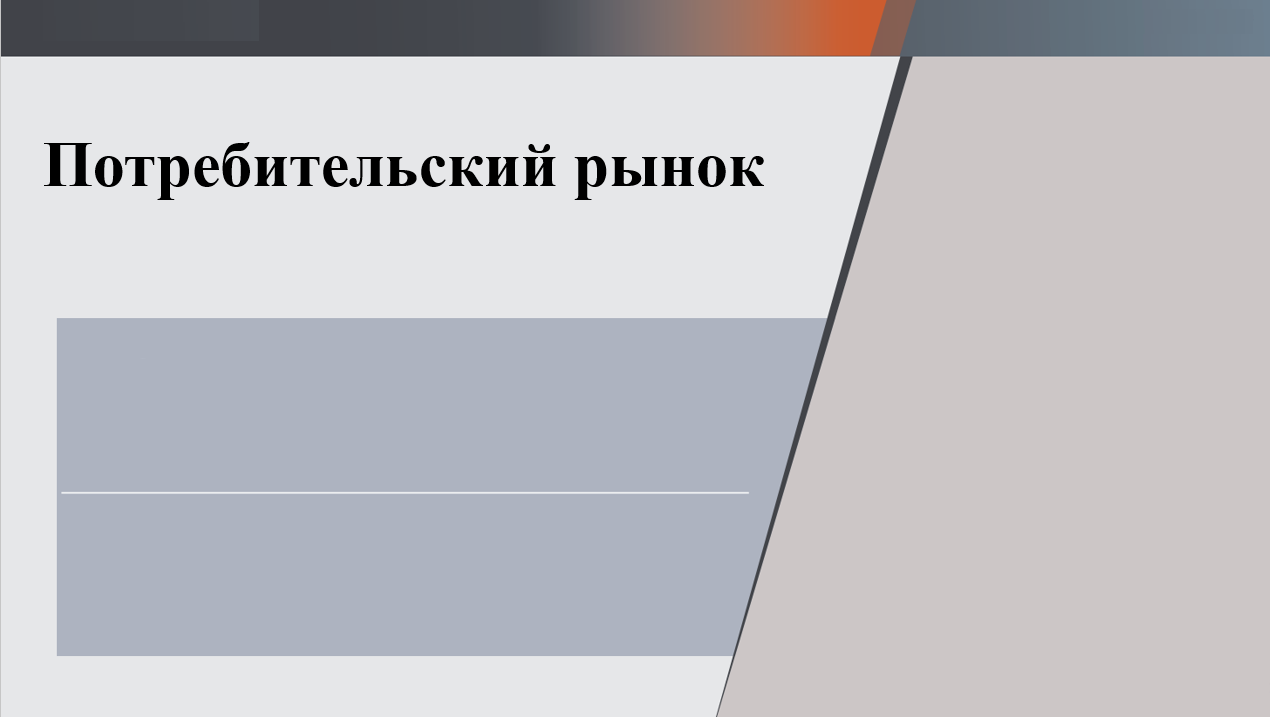 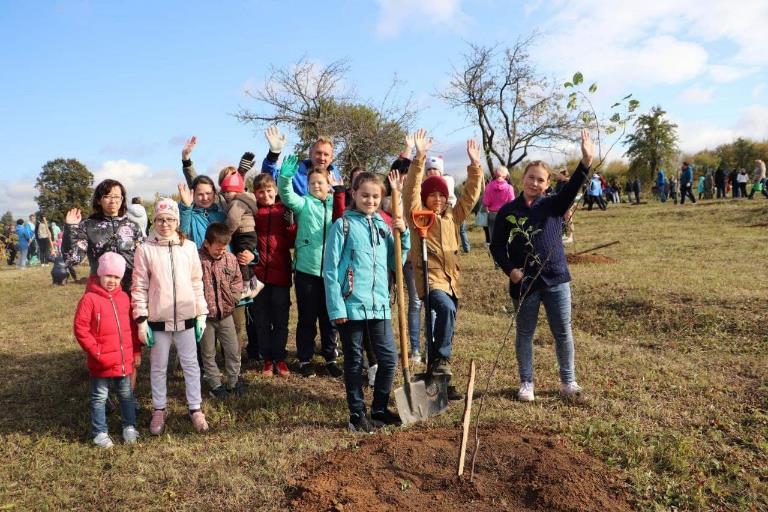 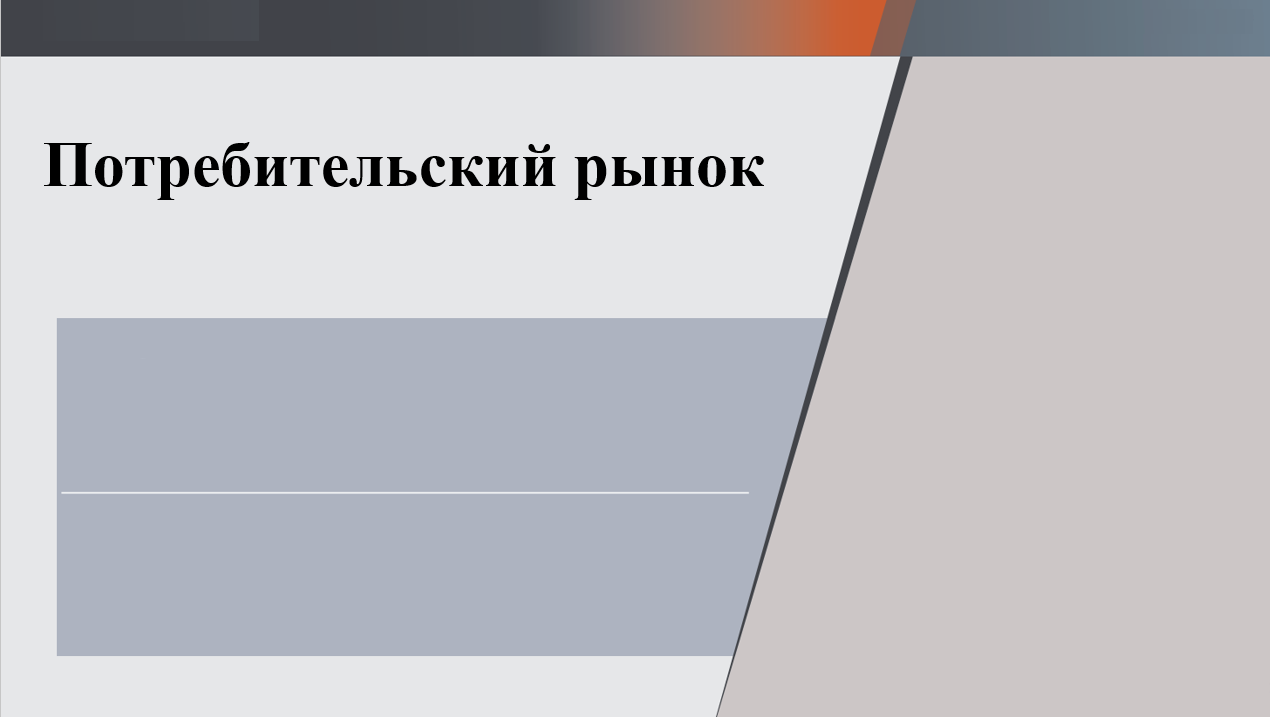 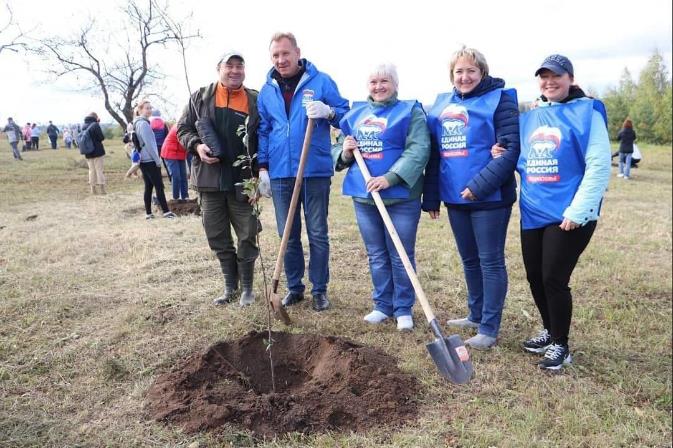 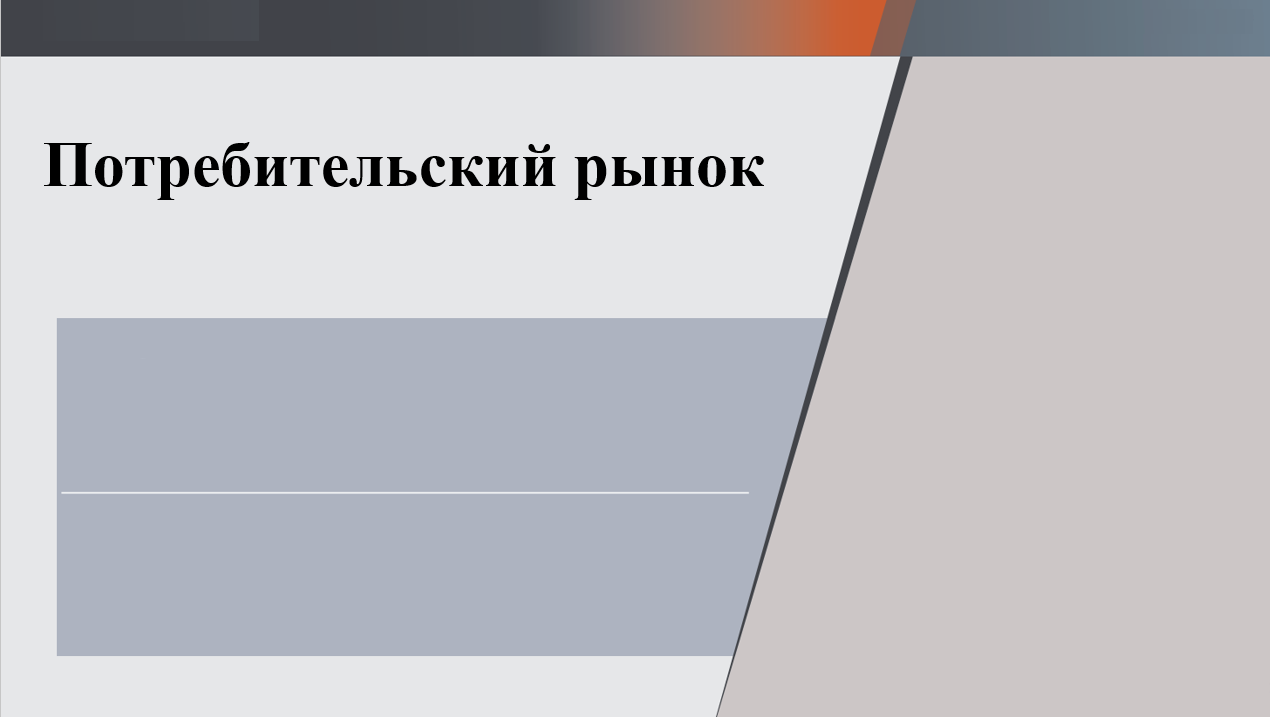 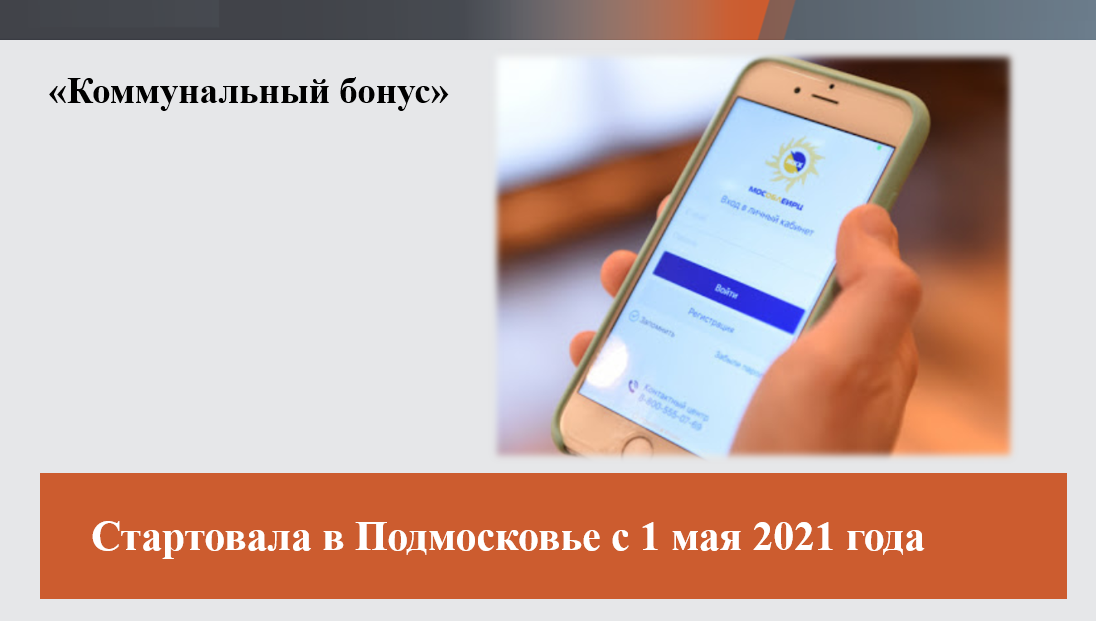 Туризм
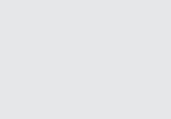 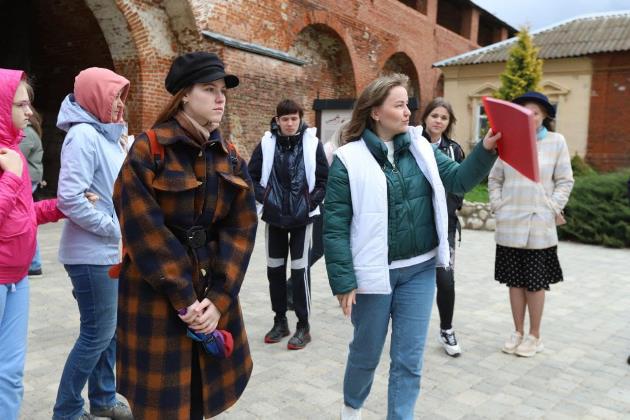 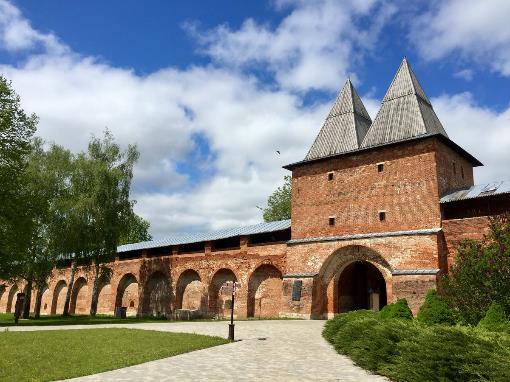 Создан центр «Мой бизнес»  на базе  МБУ «Центр инвестиций и устойчивого развития городского округа Зарайск»
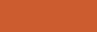 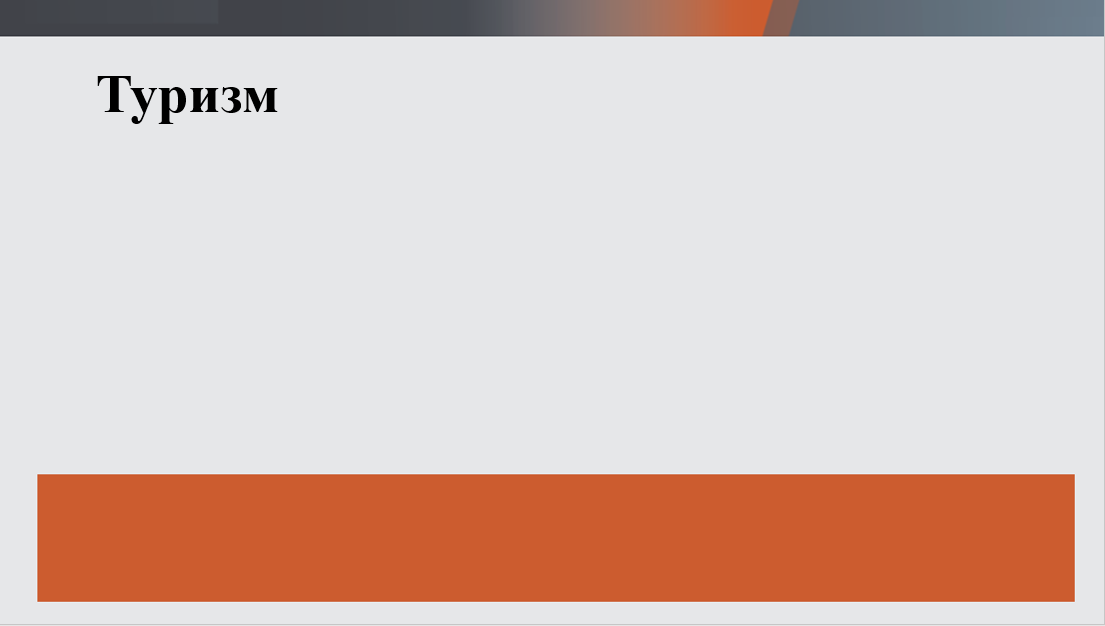 Культура
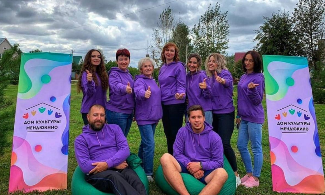 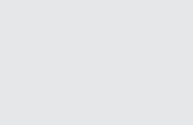 Мендюкинский 
Макеевский СДК
признаны победителями конкурса Московской области на получение денежного поощрения
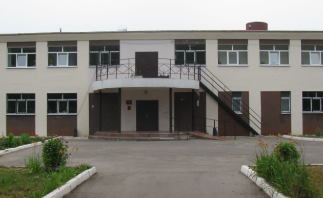 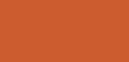 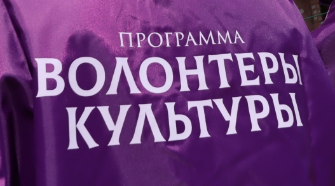 более 100 зарайцев
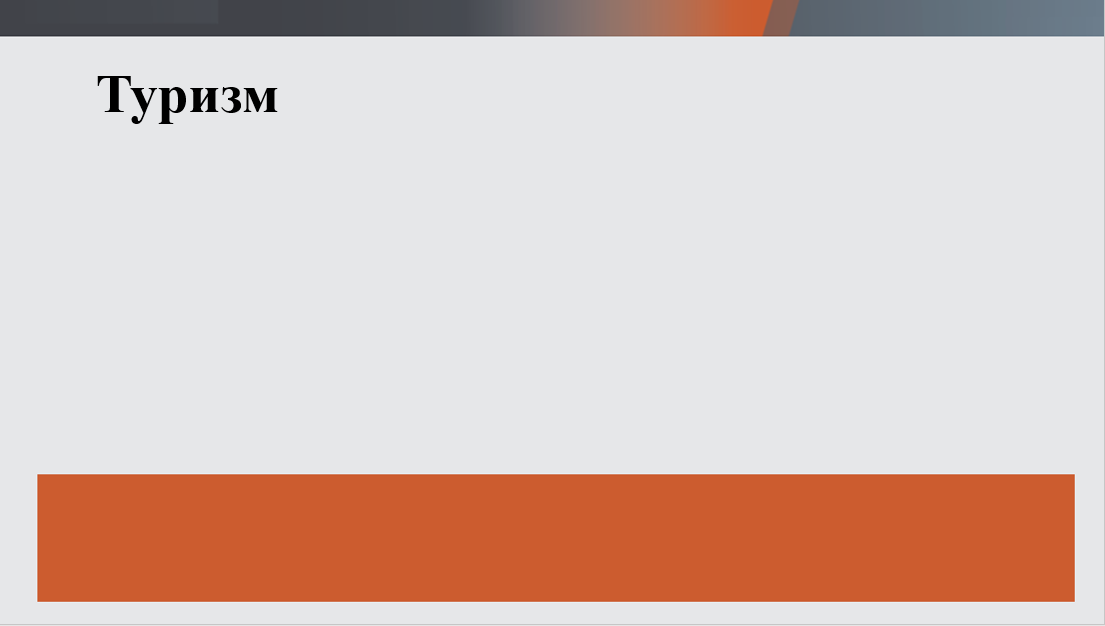 Волонтерство
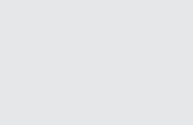 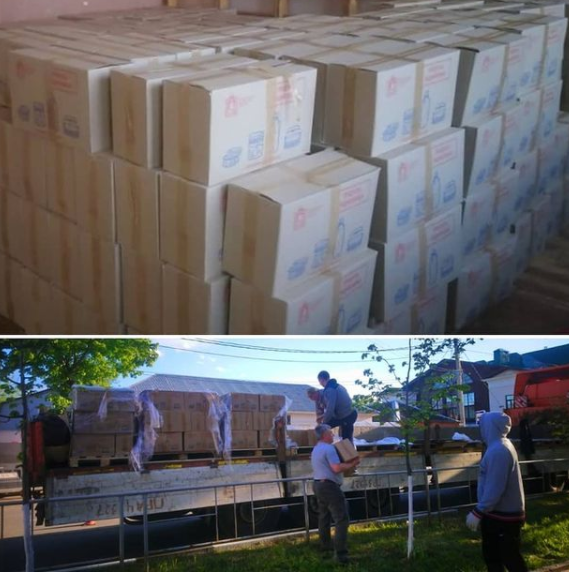 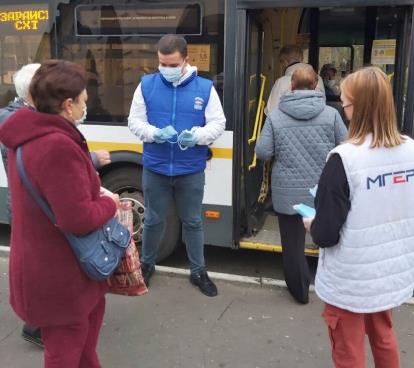 Спасибо
за бескорыстную помощь
Дмитрий  Филиппов
Лауреаты премии губернатора «Мы рядом»
Дмитрий  Аверьянов
Елена  Зайцева
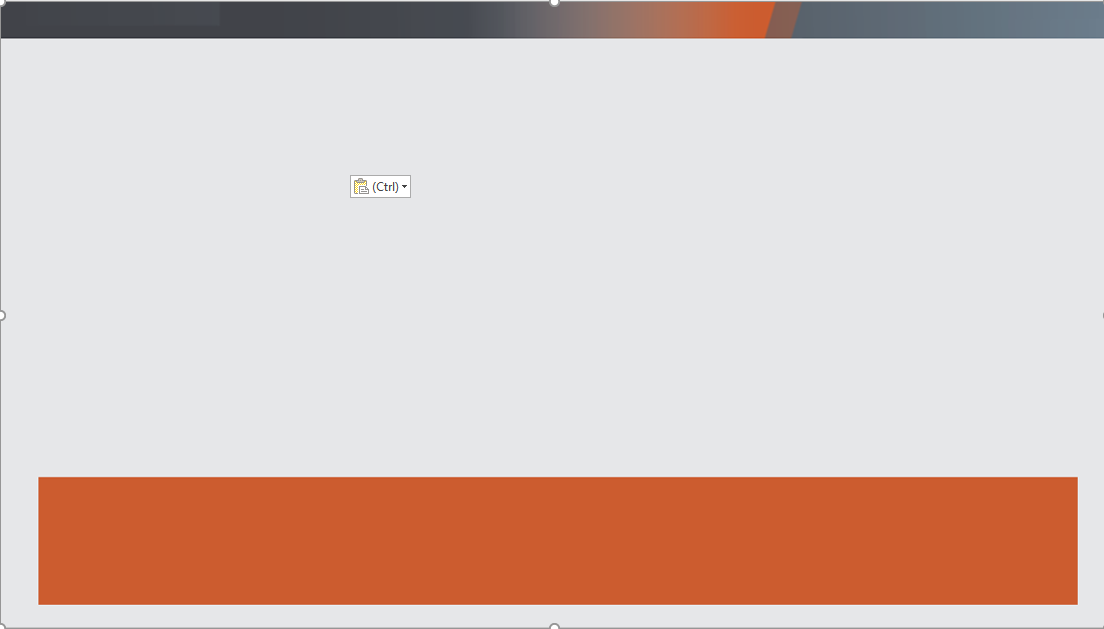 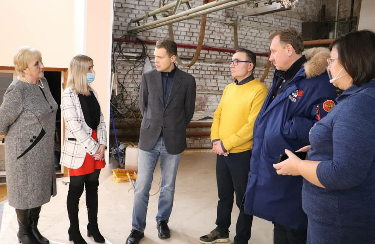 Культура
2020г
- в рамках  инициативного бюджетирования проведены ремонтные работы Протекинского СДК
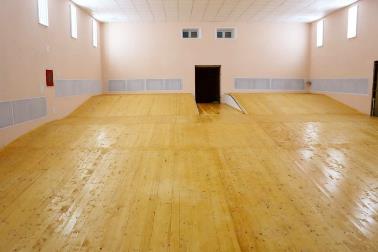 2021г
- капитальный ремонт Каринского СДК
Спорт
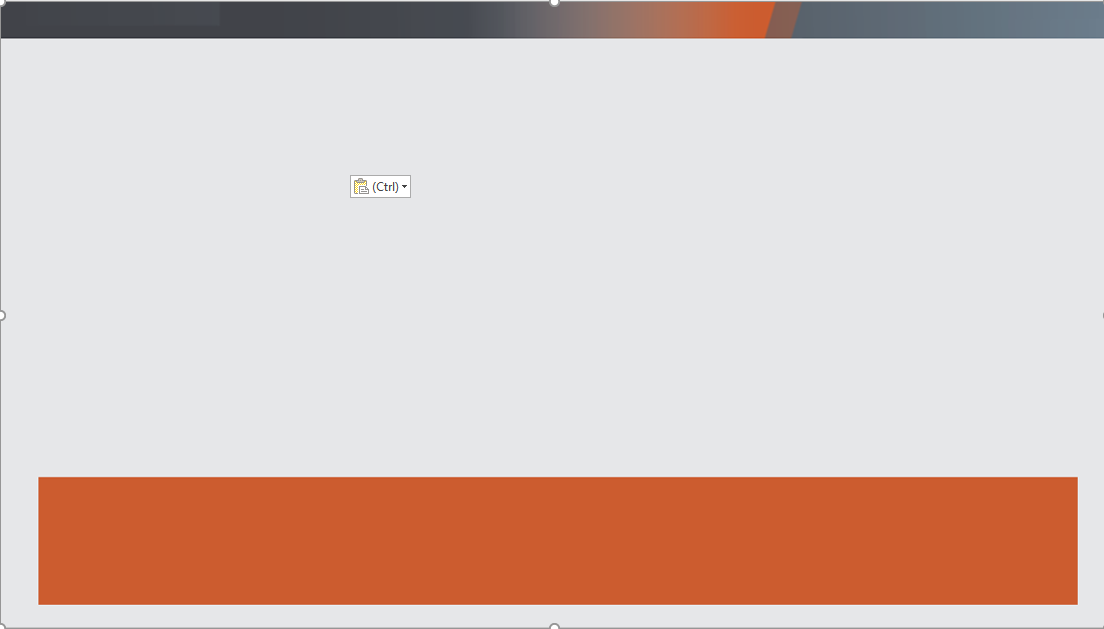 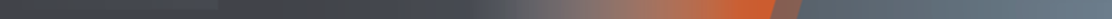 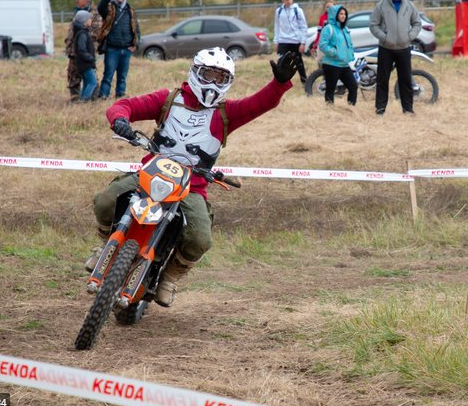 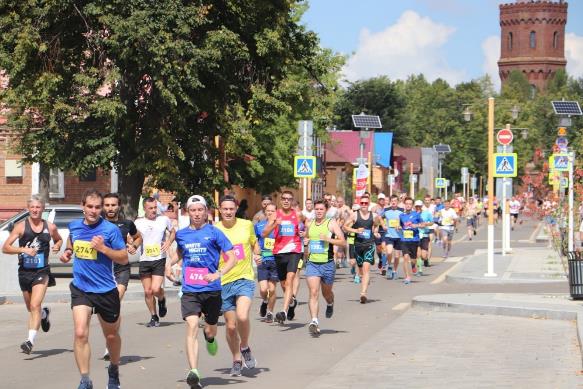 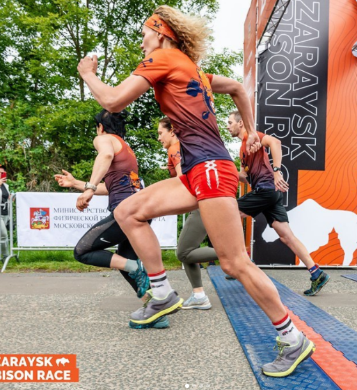 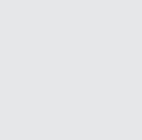 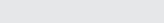 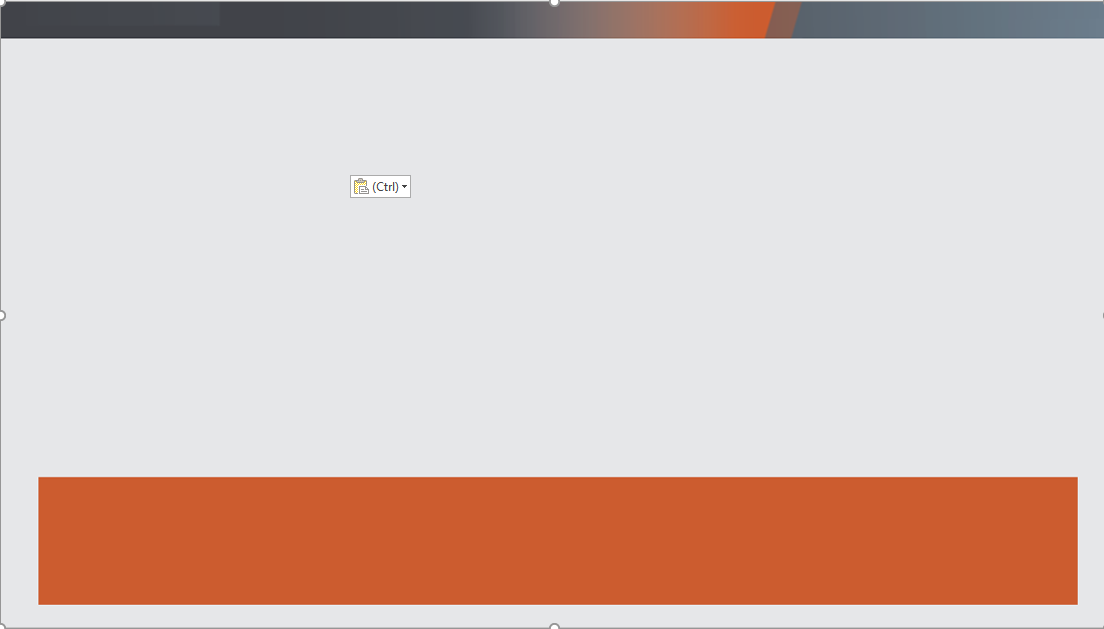 Спорт
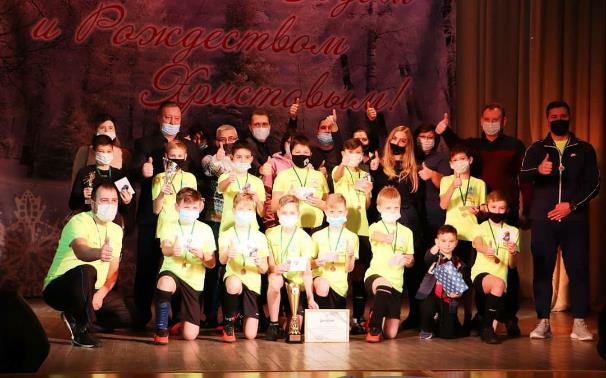 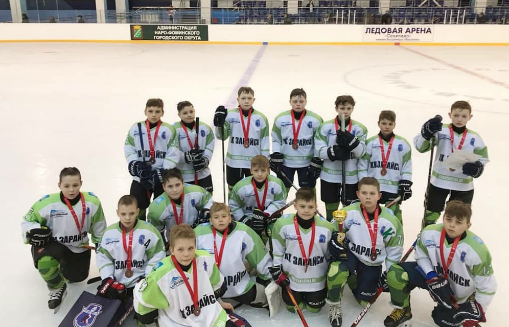 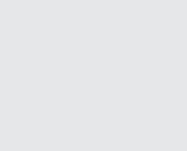 ФК «Авангард»
ХК «Зарайск»
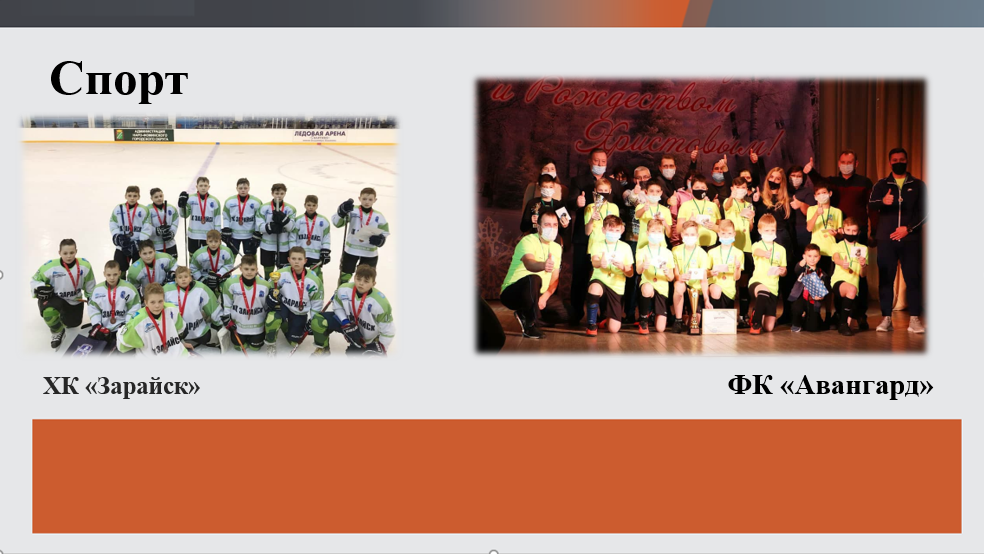 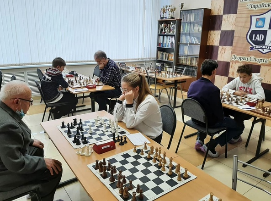 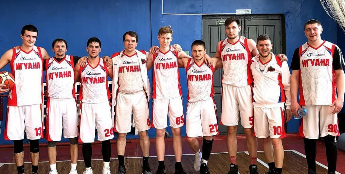 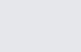 Спорт
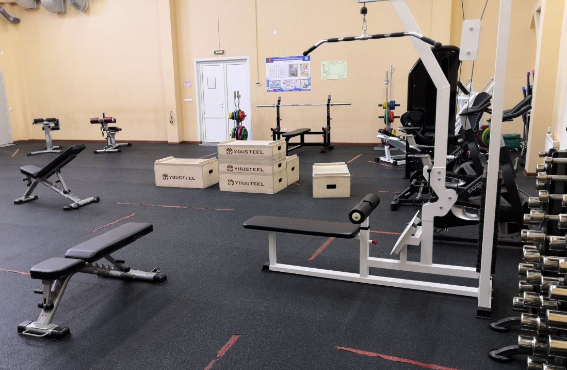 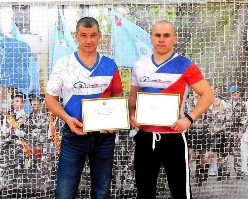 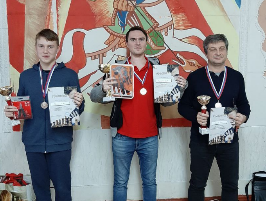 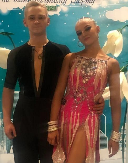 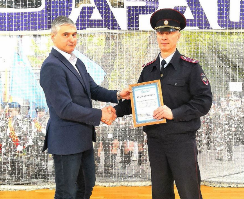 В Зарайском ледовом комплексе развивается новое направление – пауэрлифтинг
ДС «Зарайск»
Образование
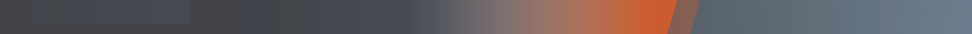 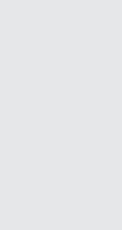 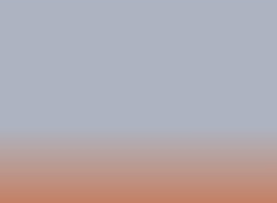 36 
        образовательных учреждений
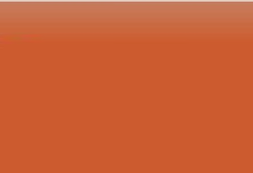 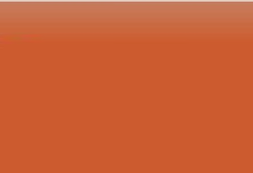 5 
организаций 
доп. образования
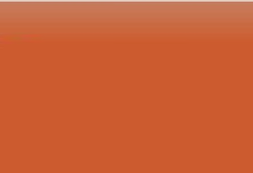 20 
дошкольных
 учреждений
11 
общеобразовательных 
организаций
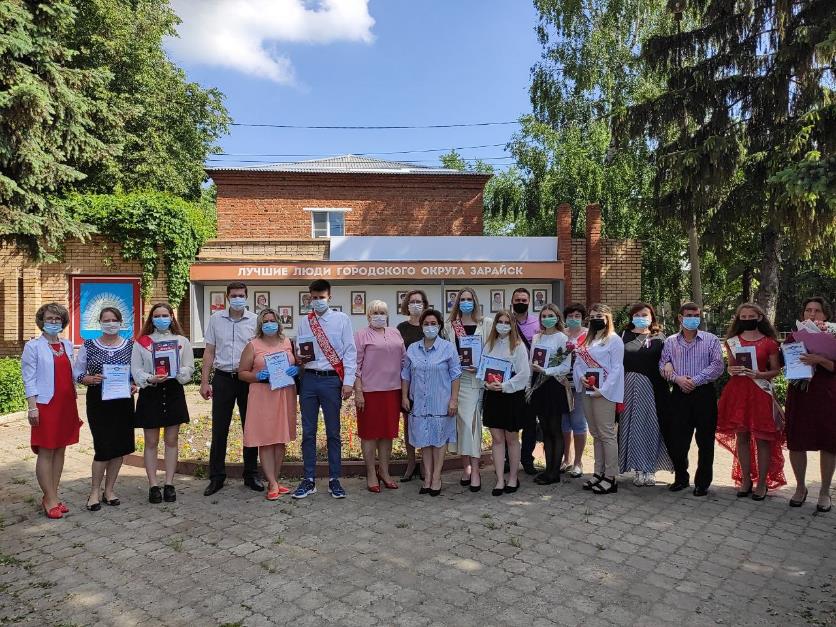 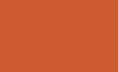 4 выпускника  получили 100 баллов по ЕГЭ
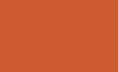 34  одиннадцатиклассника стали медалистами
26 выпускников  9-ых классов получили аттестат с отличием
Образование
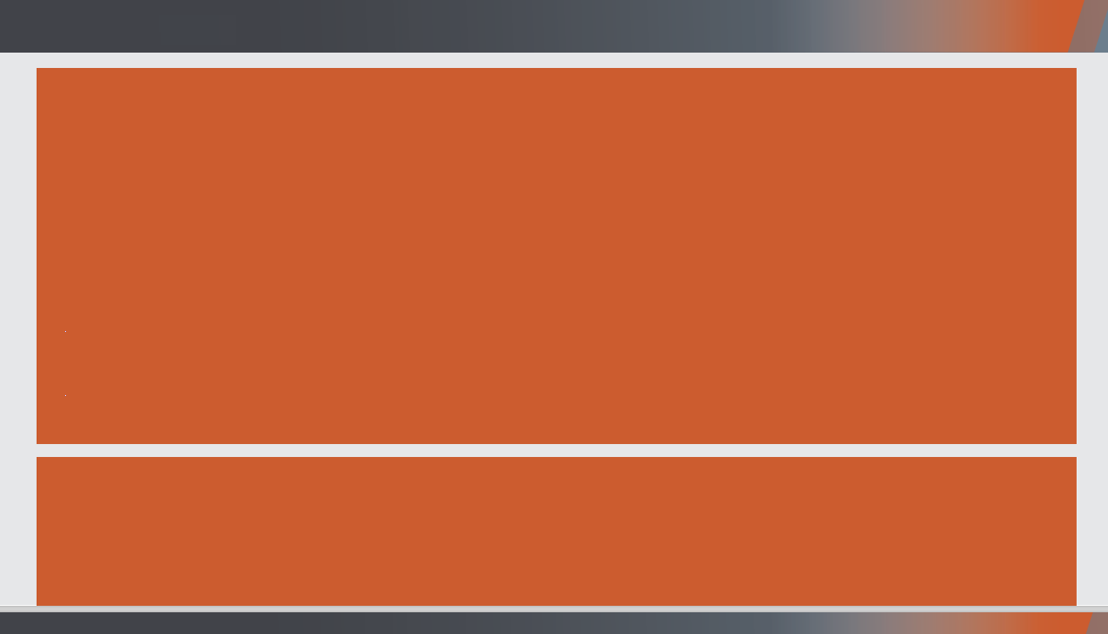 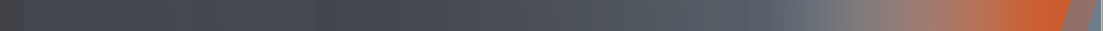 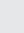 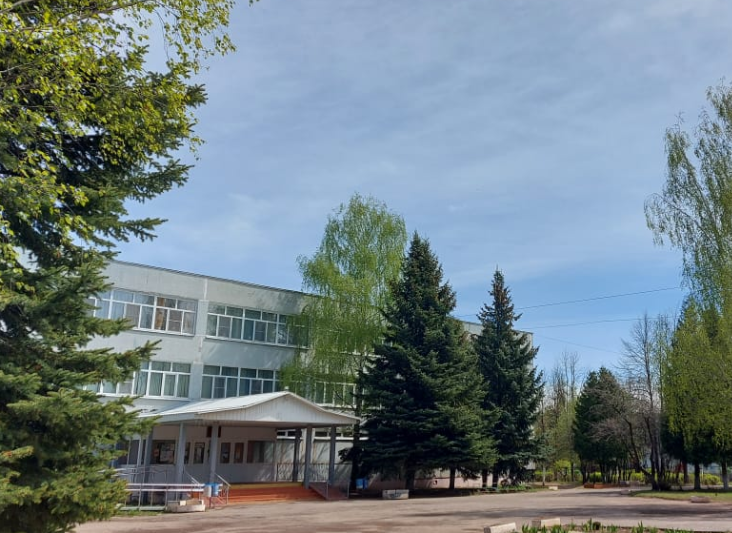 Лицей №5  вошел в 
ТОП-100 
лучших учреждений
Московской области
Получил грант на оборудование в размере 500 тысяч  рублей
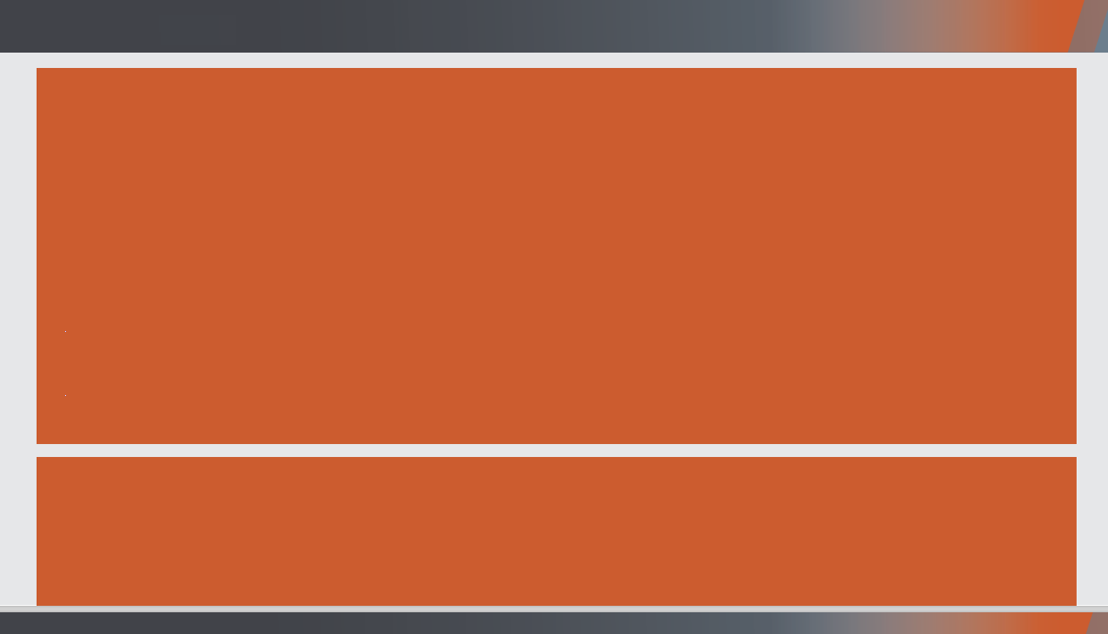 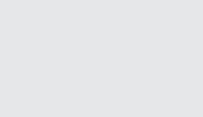 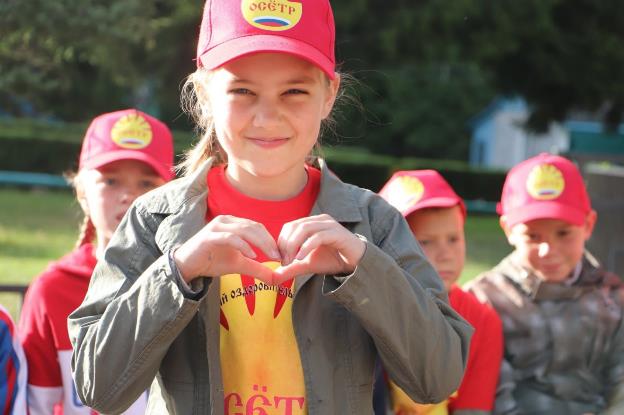 Детский  оздоровительный  лагерь  

«Осётр» -2020
2020 год
2021 год
2 смены
3 смены
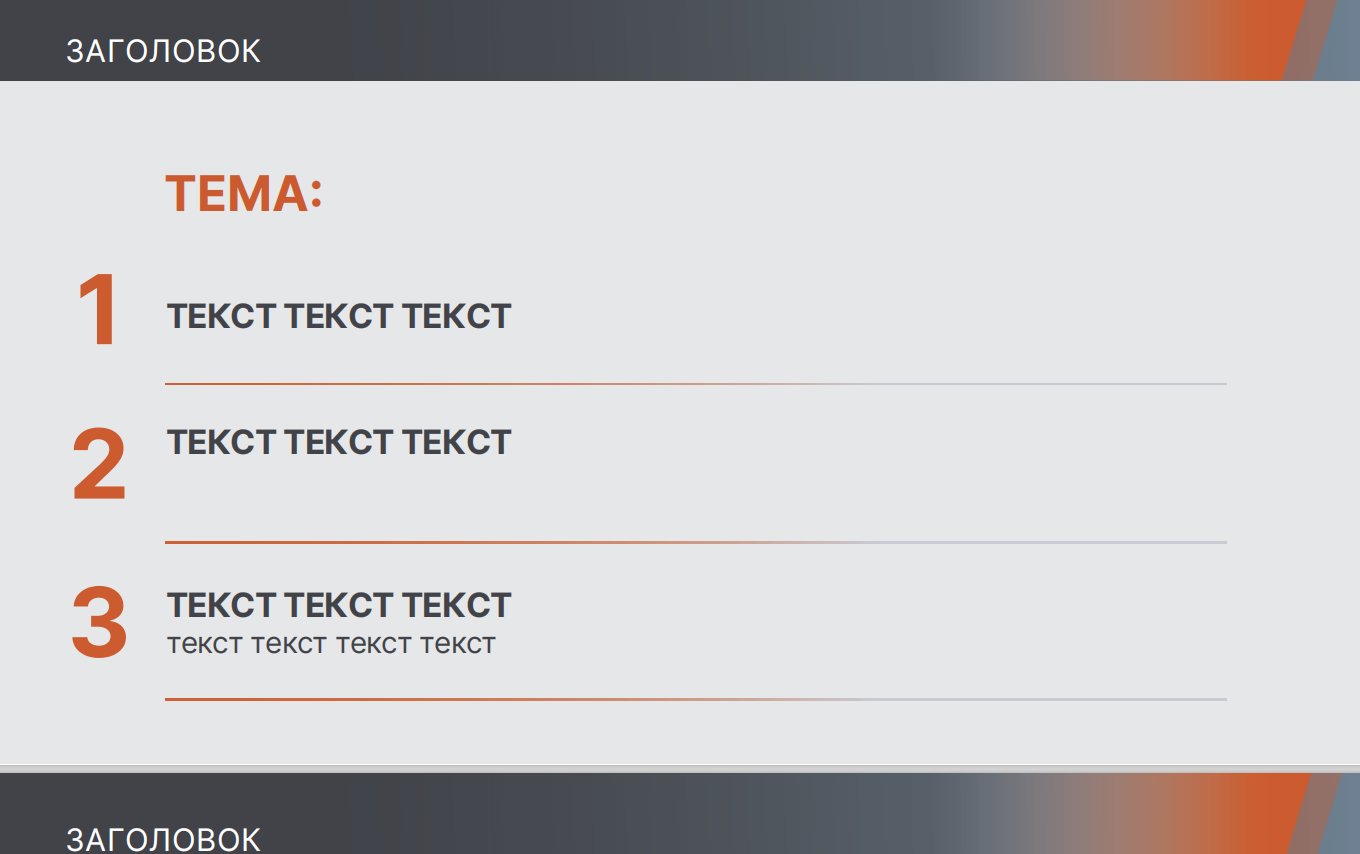 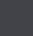 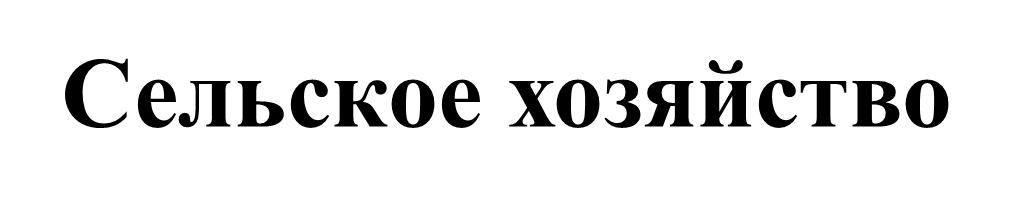 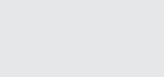 Валовое производство
        2020 года
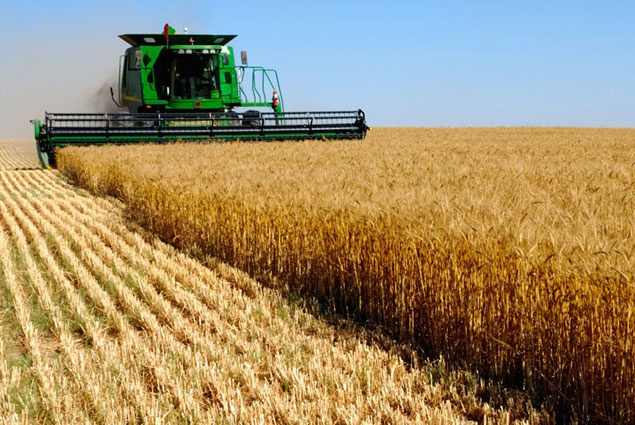 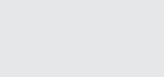 126 тыс тонн
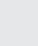 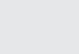 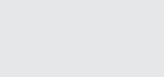 + 47 тыс тонн  к 2019 г
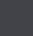 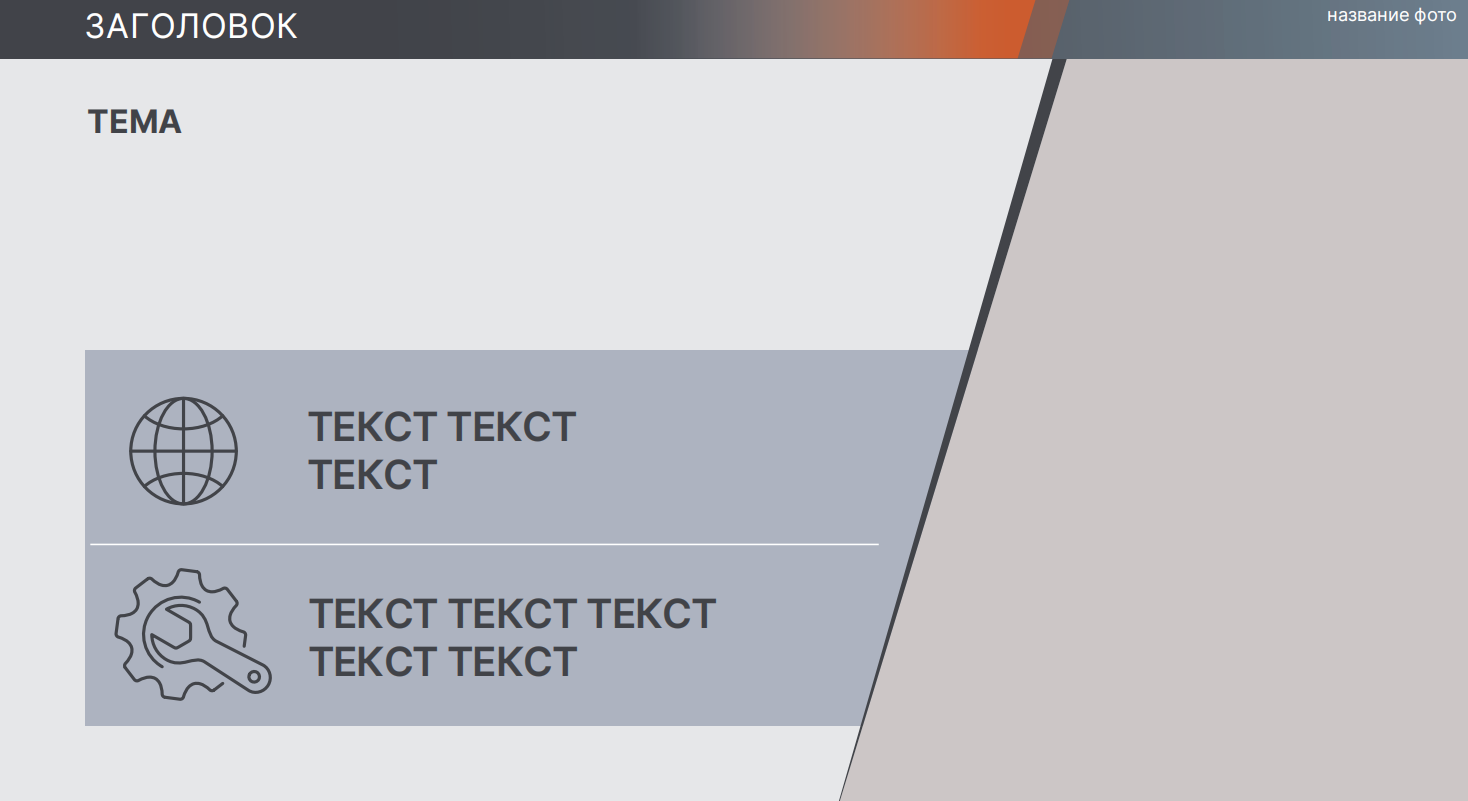 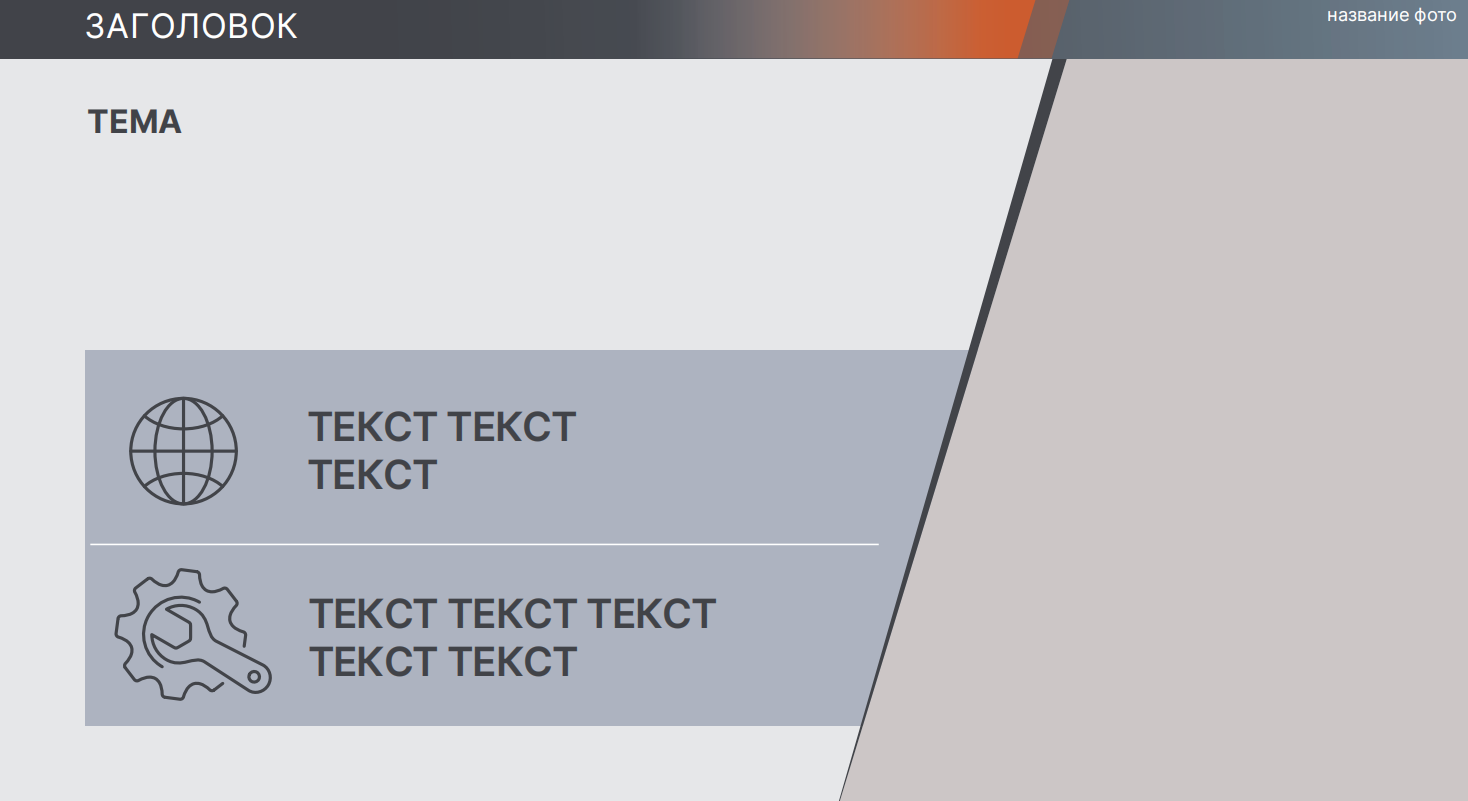 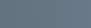 Сельское 
     хозяйство
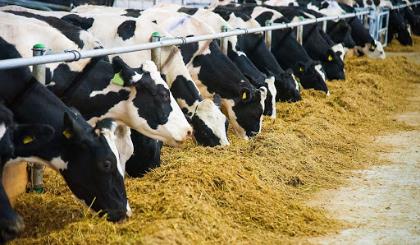 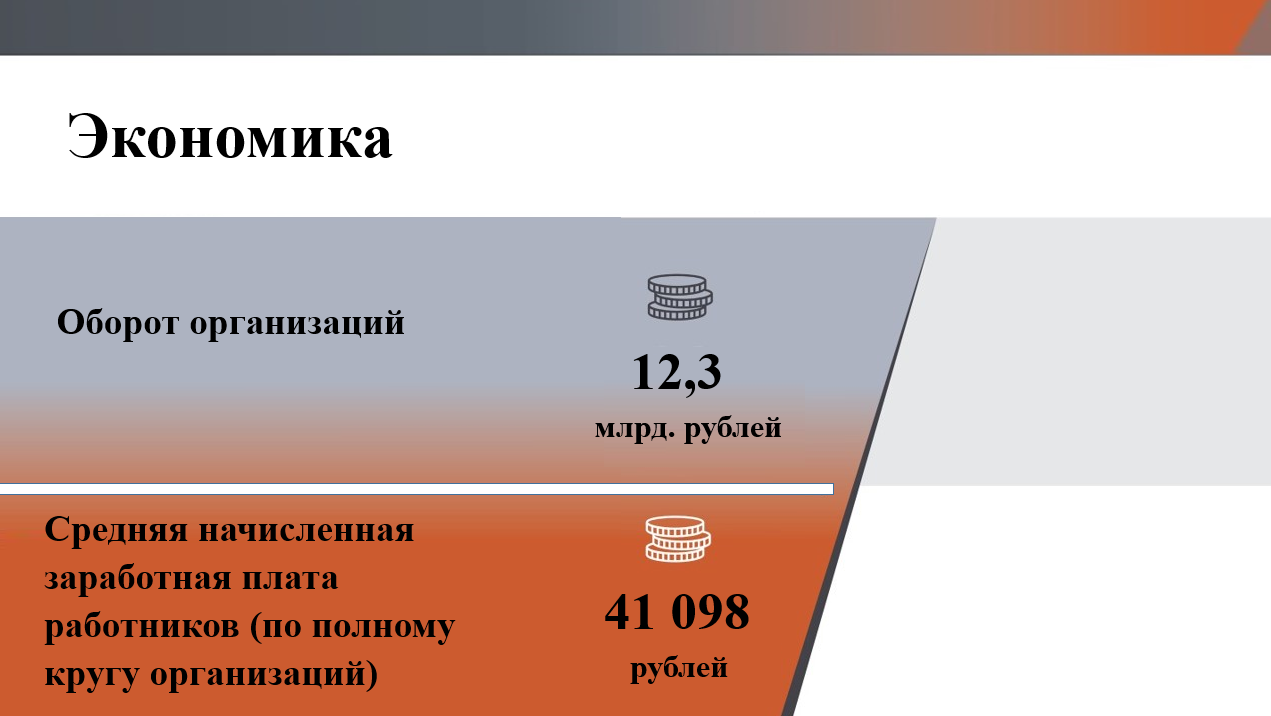 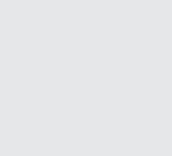 Сельское хозяйство
Объем производства и реализации молока
Объем производства 
и реализации молока
3 
млрд. рублей
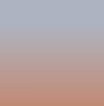 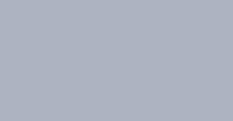 27,3 тыс  тонн
+ 8% к 2019 г
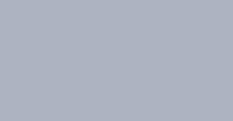 Поголовье крупного
 рогатого скота
6779 голов
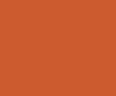 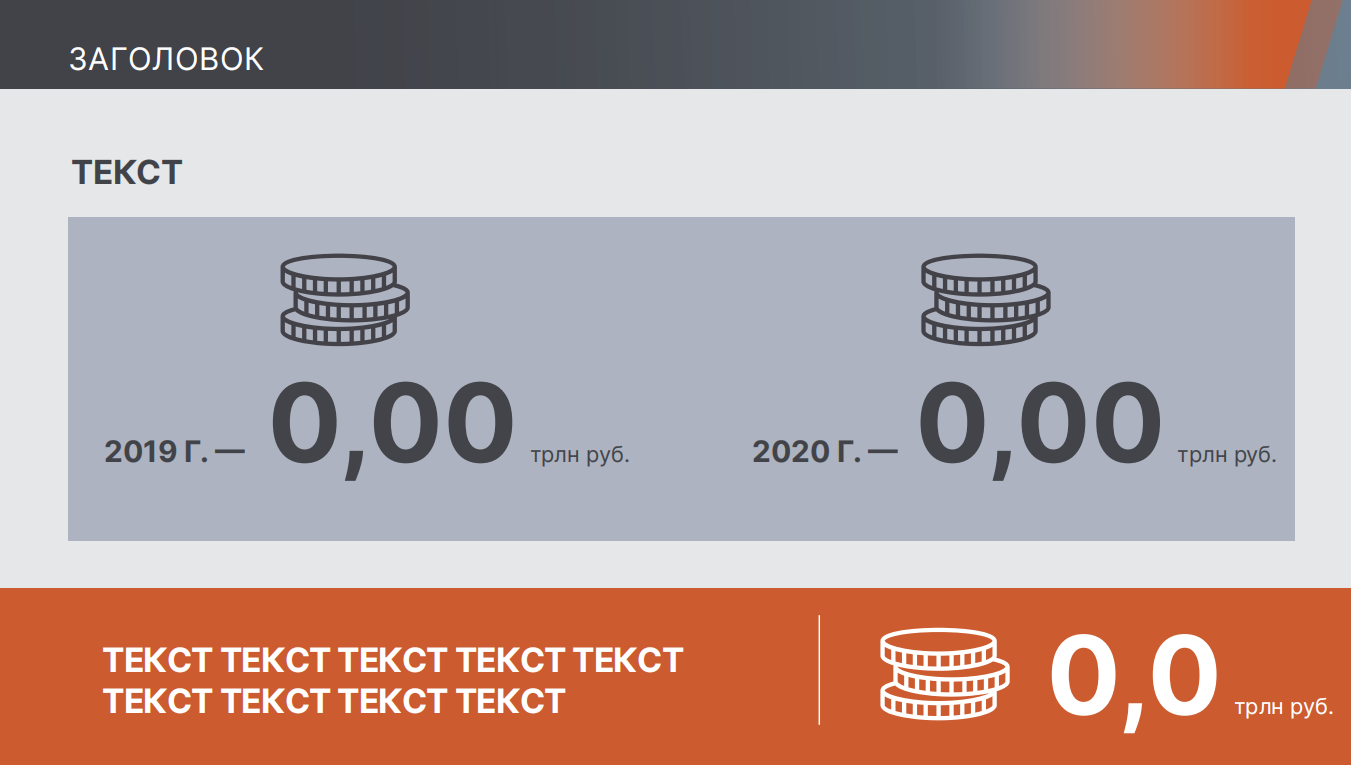 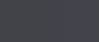 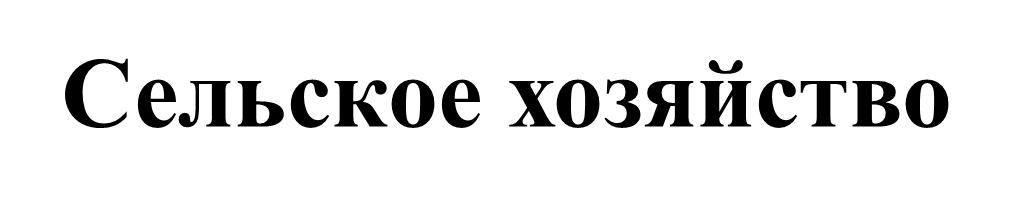 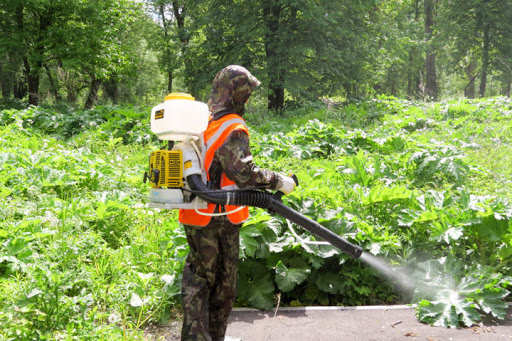 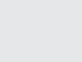 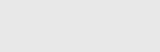 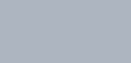 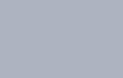 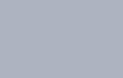 564 га
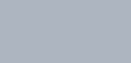 446 га
2019 год
2020 год
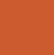 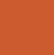 Борьба с борщевиком - ещё одно важное направление
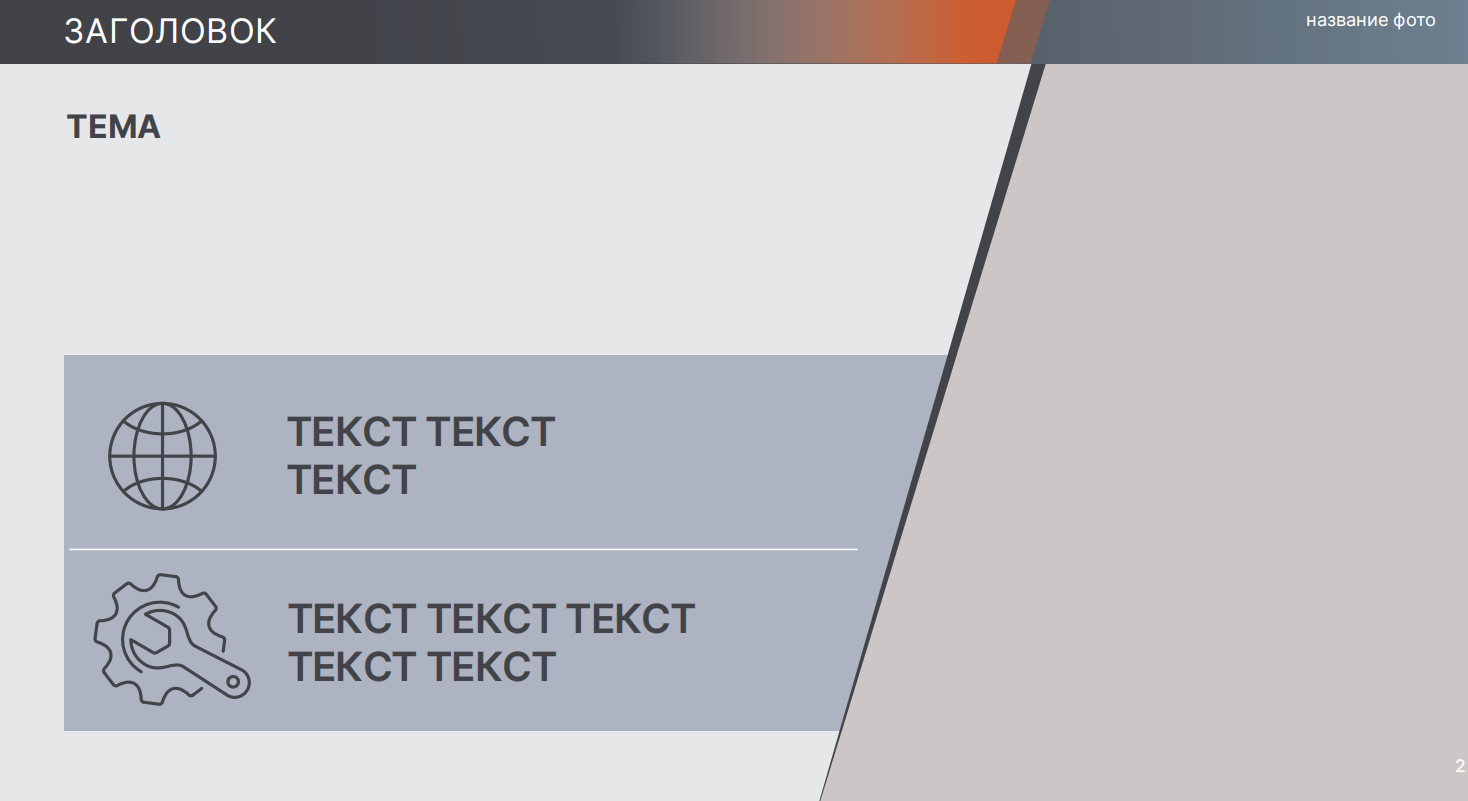 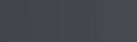 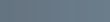 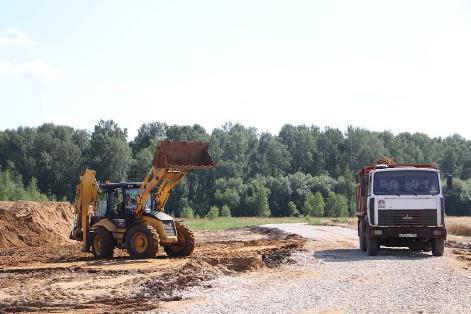 Дороги
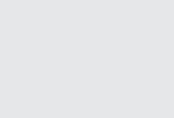 Потребительский рынок
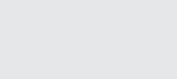 2020 г

6 участков дорог муниципального значения 

6,5 км -  общая протяженность
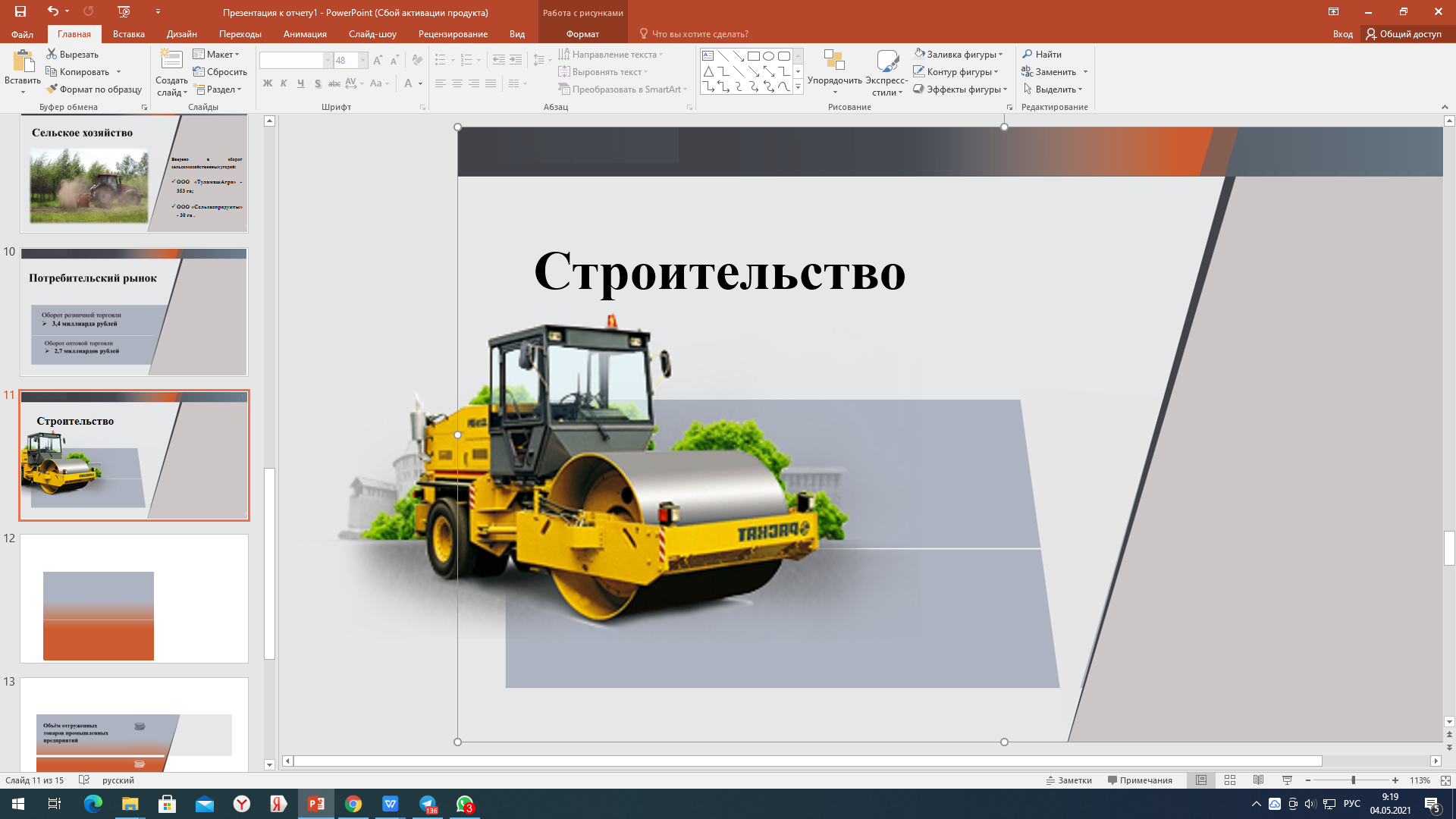 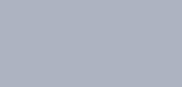 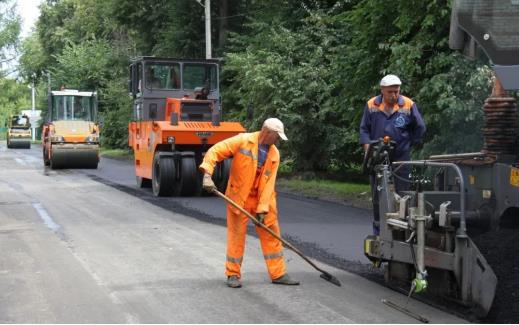 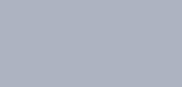 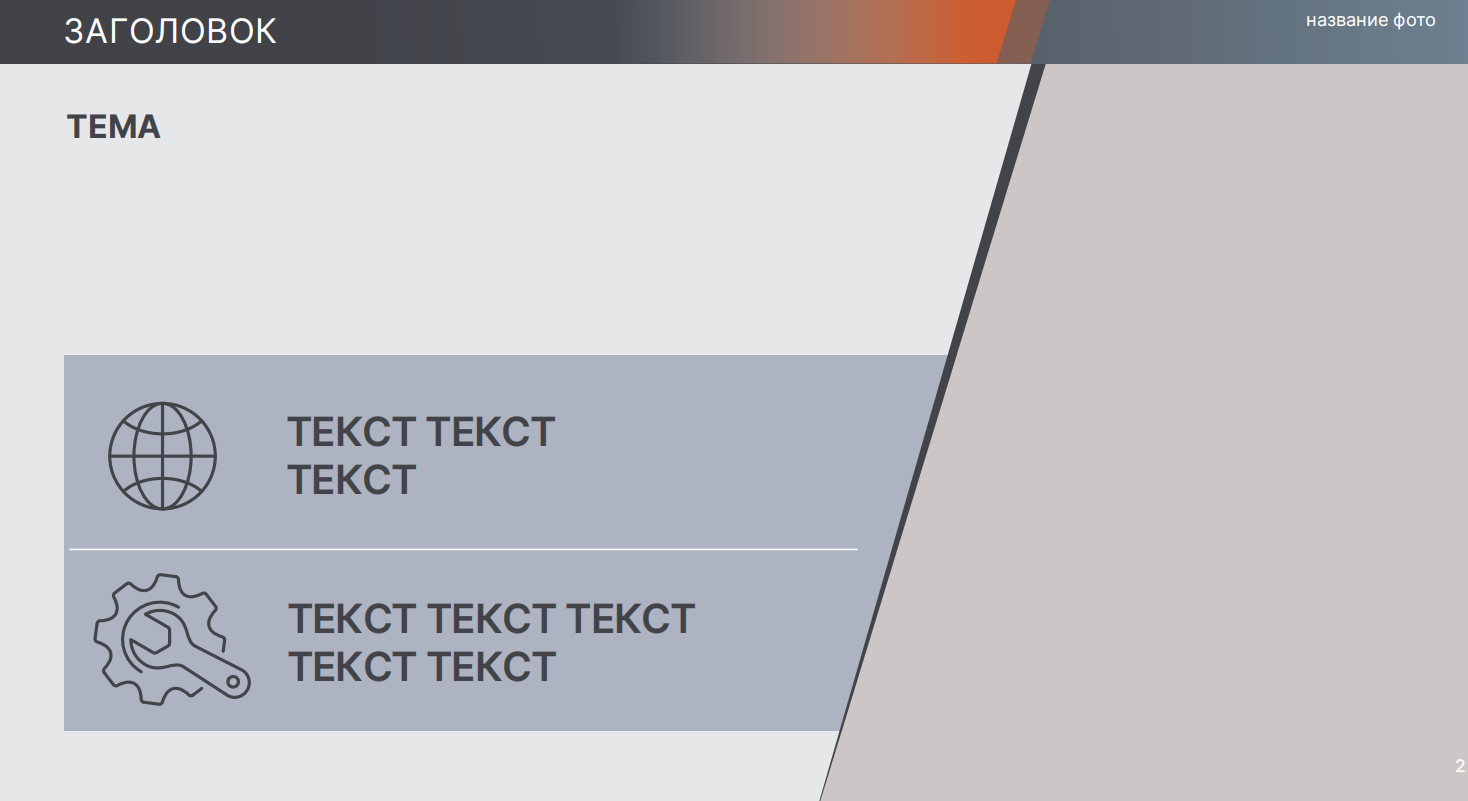 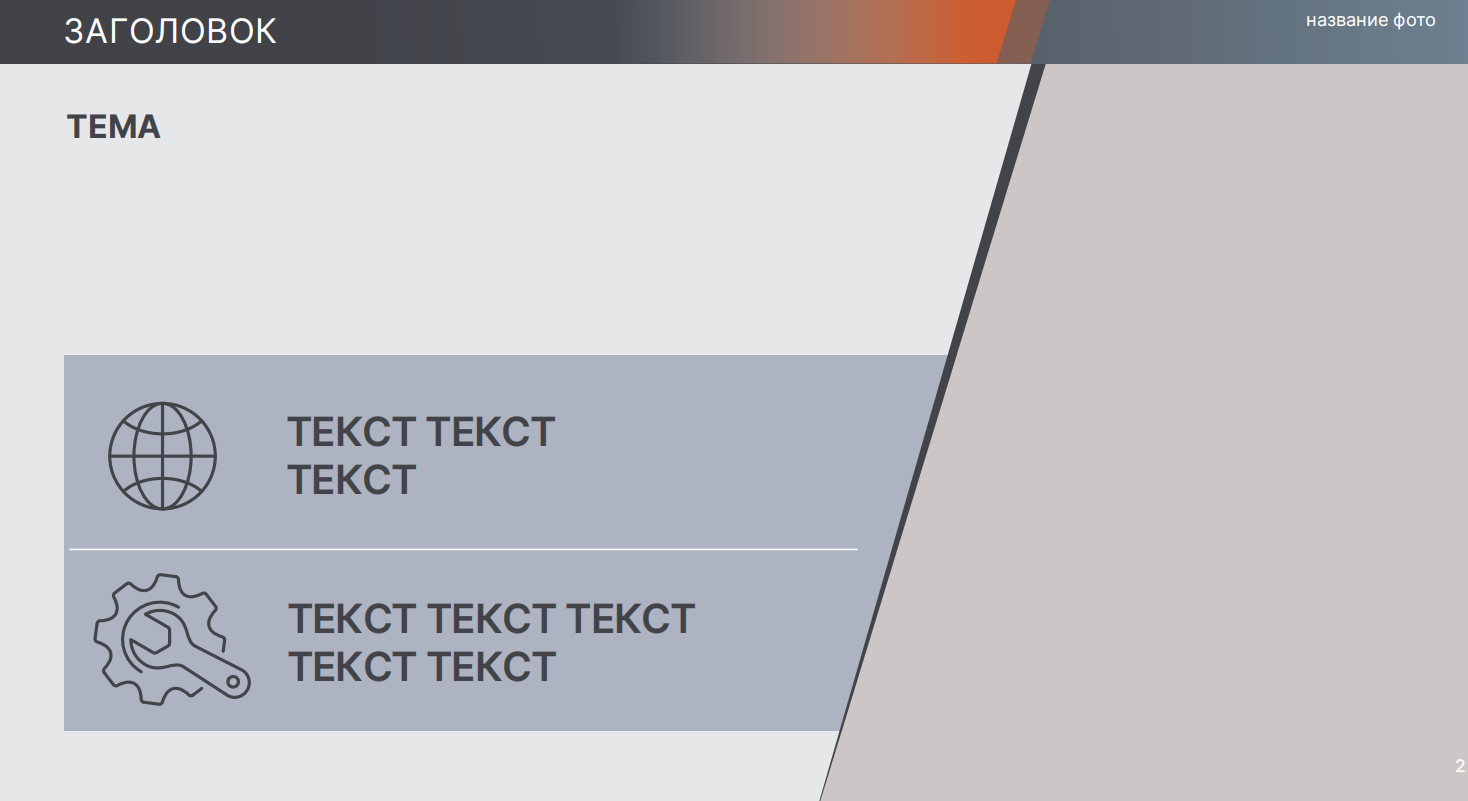 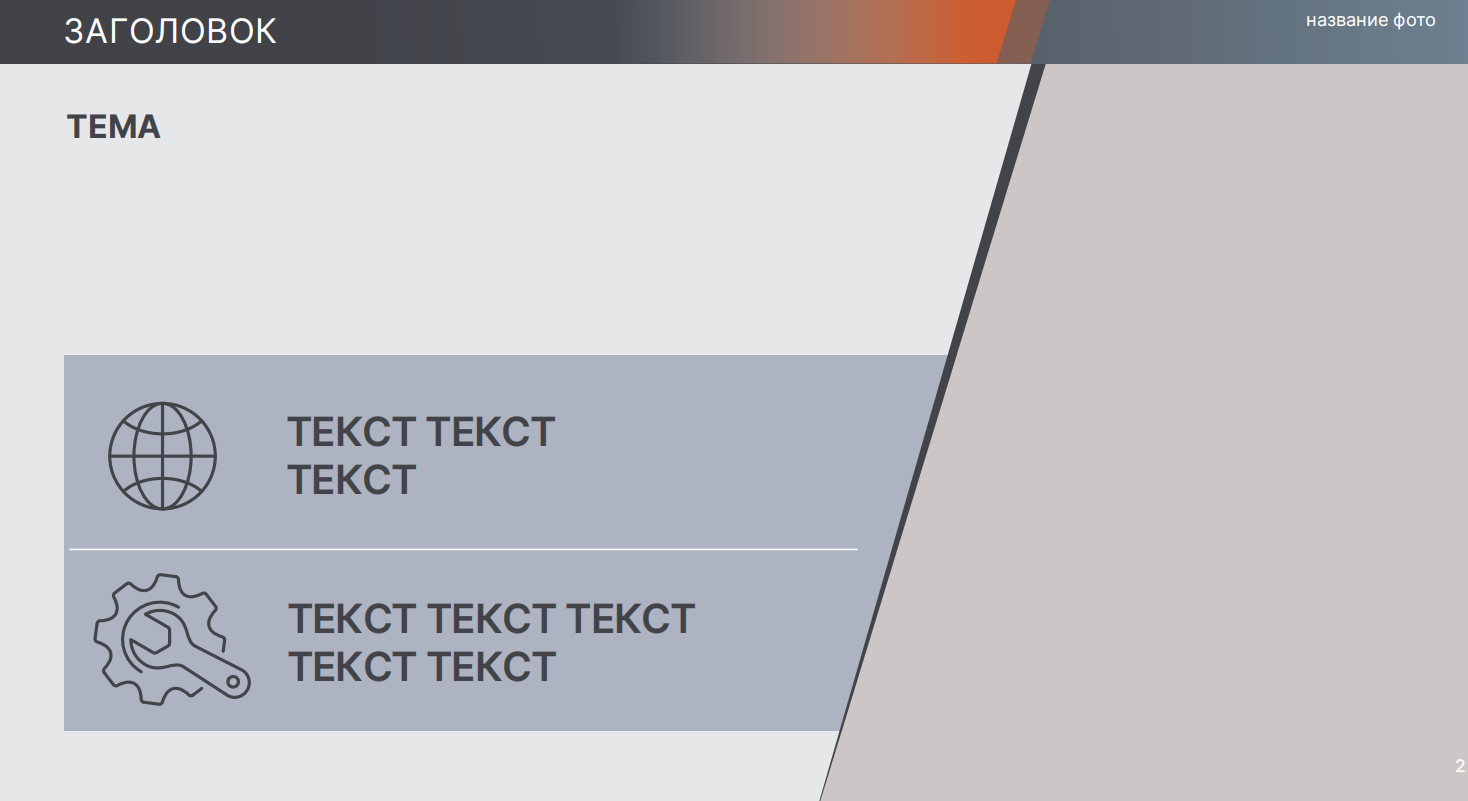 Дороги
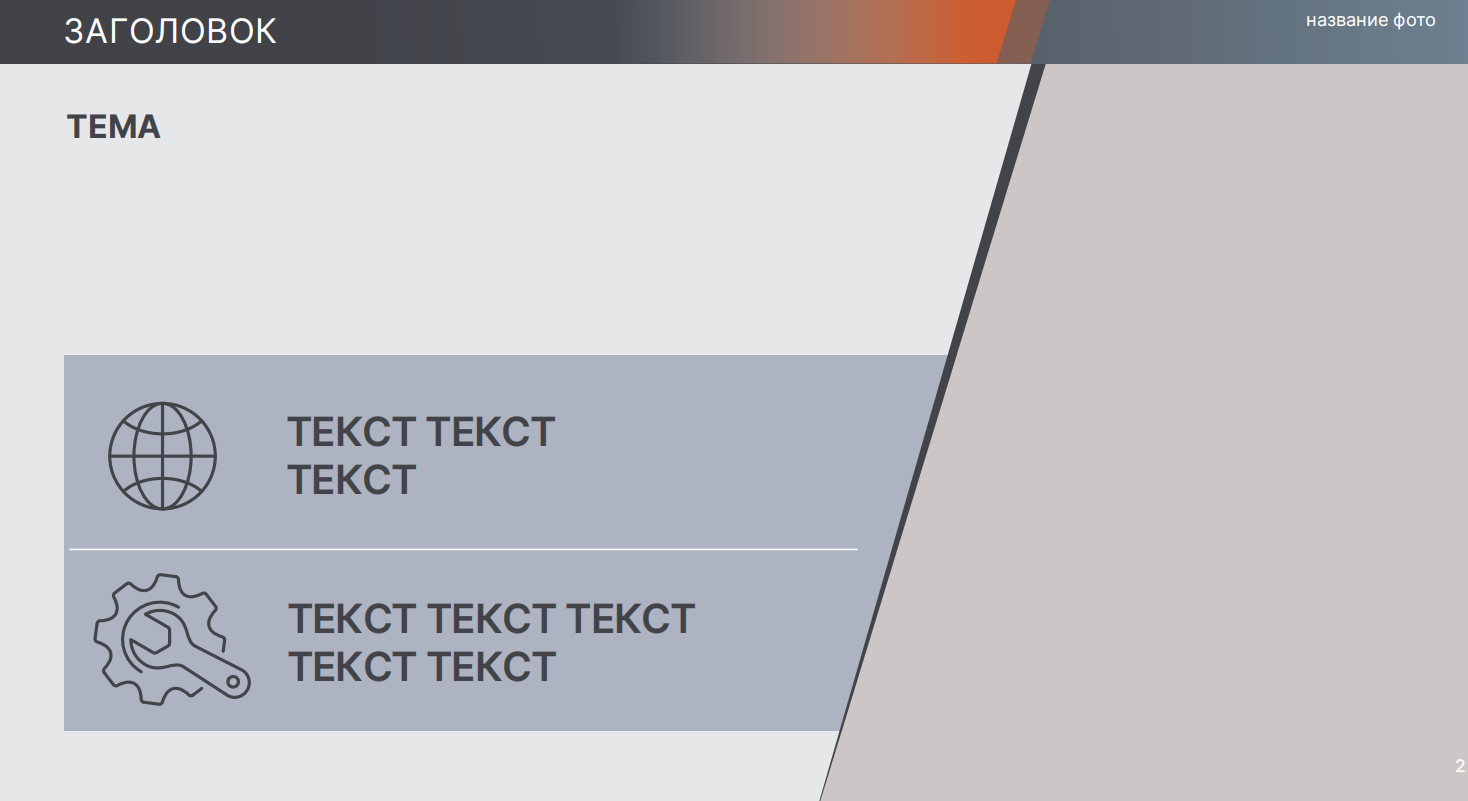 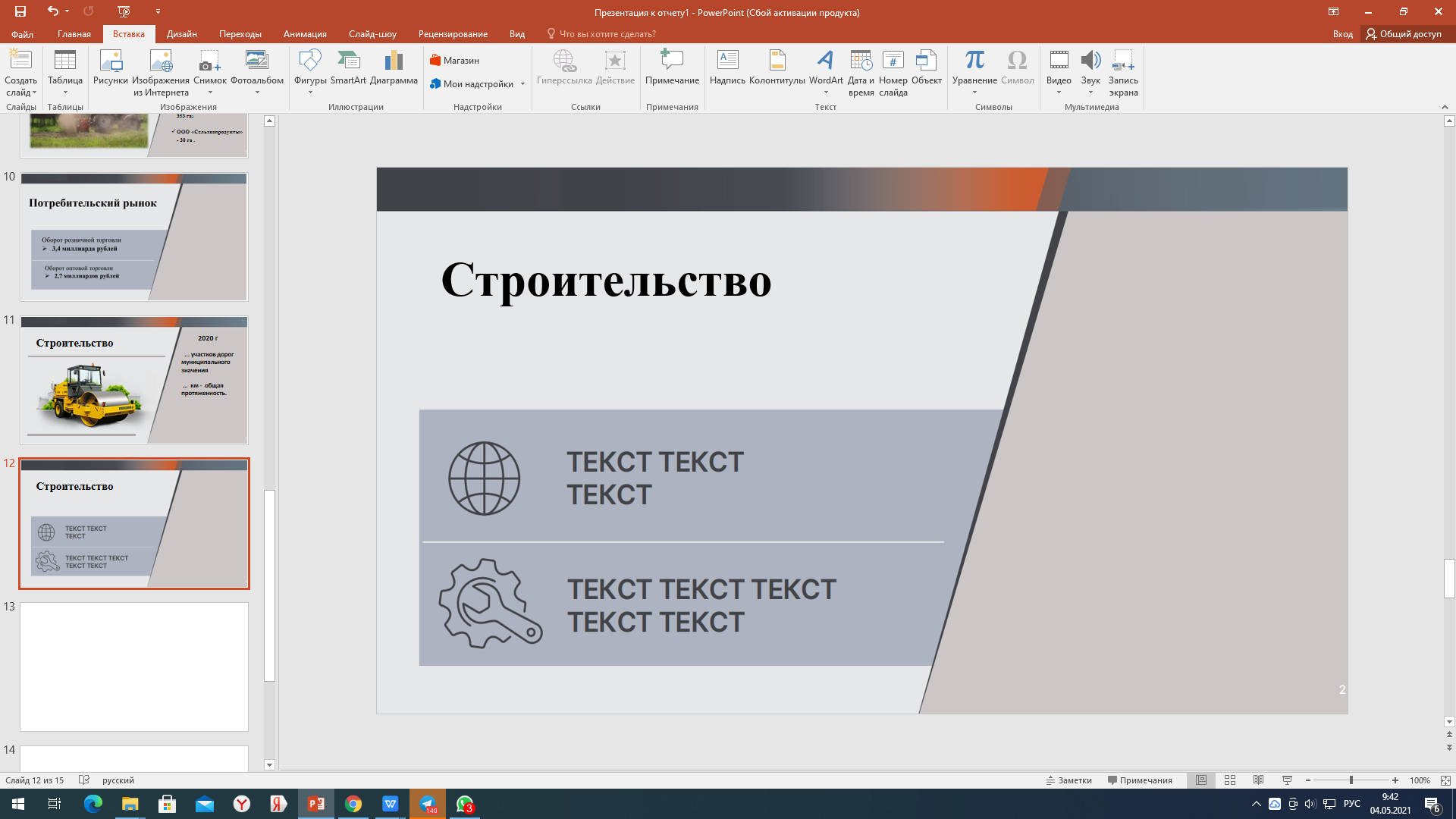 2021 г
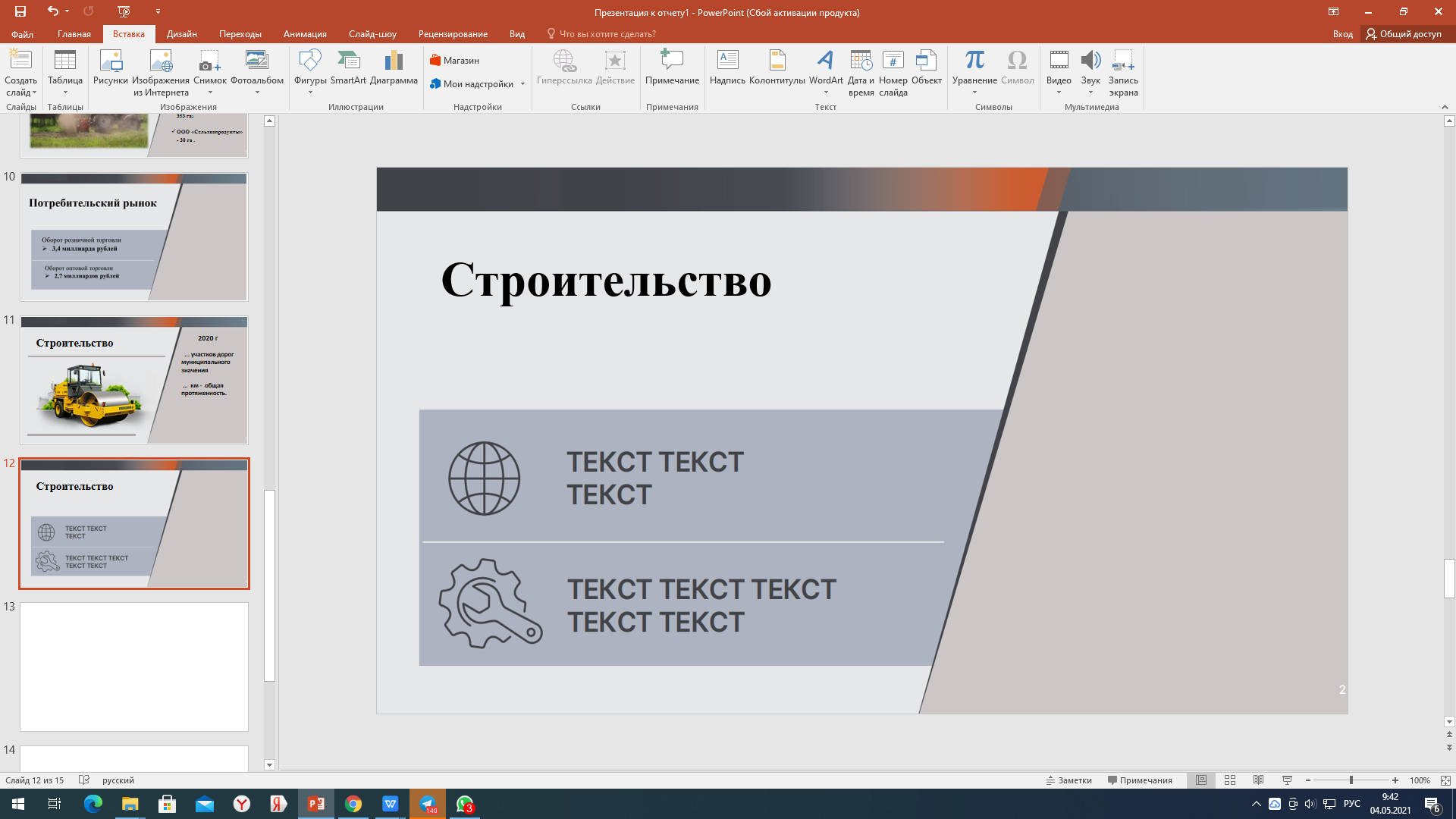 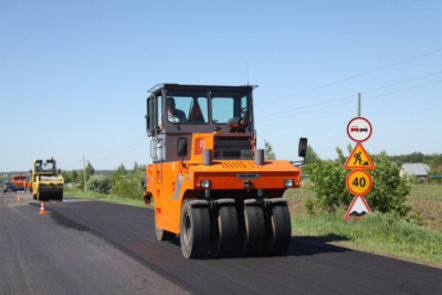 7 участков дорог
10 км – общая  протяжённость
Строительство
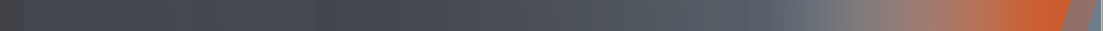 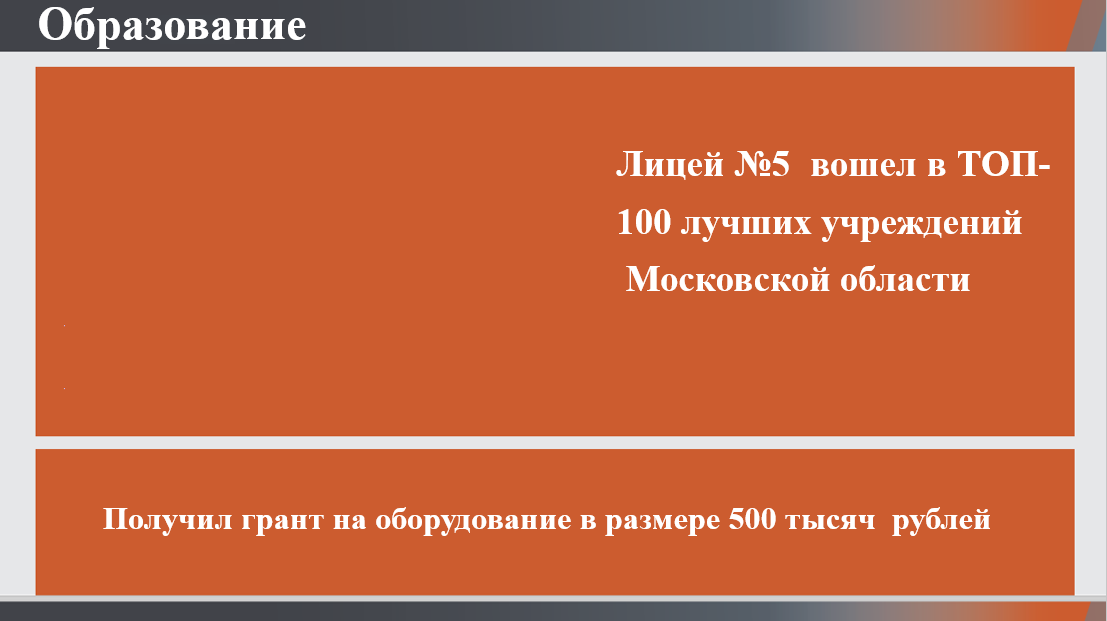 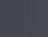 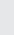 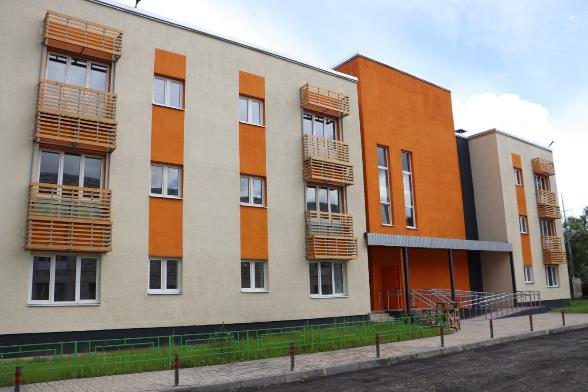 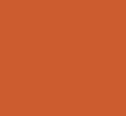 Комплекс из трёх жилых домов на ул. Московская г.Зарайск.
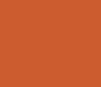 82 жителя
4 аварийных дома
ЖКХ
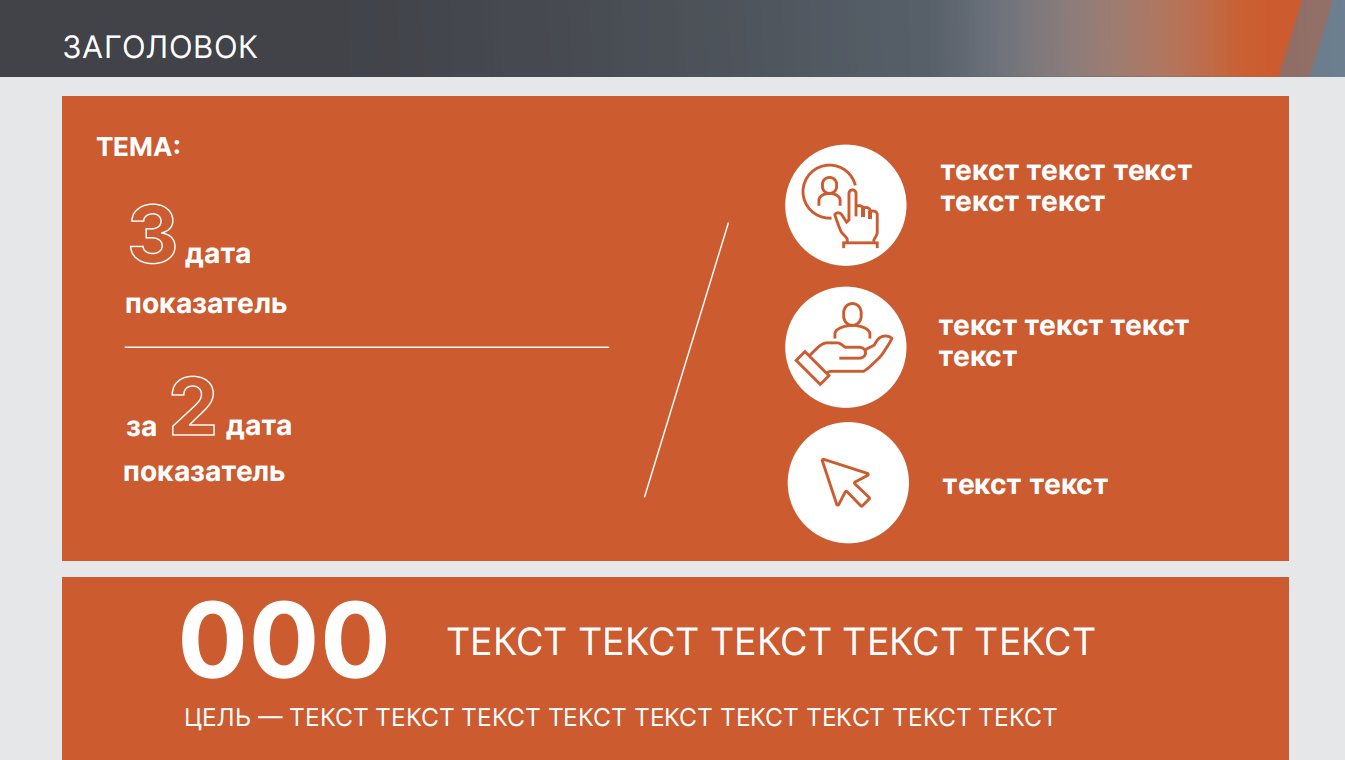 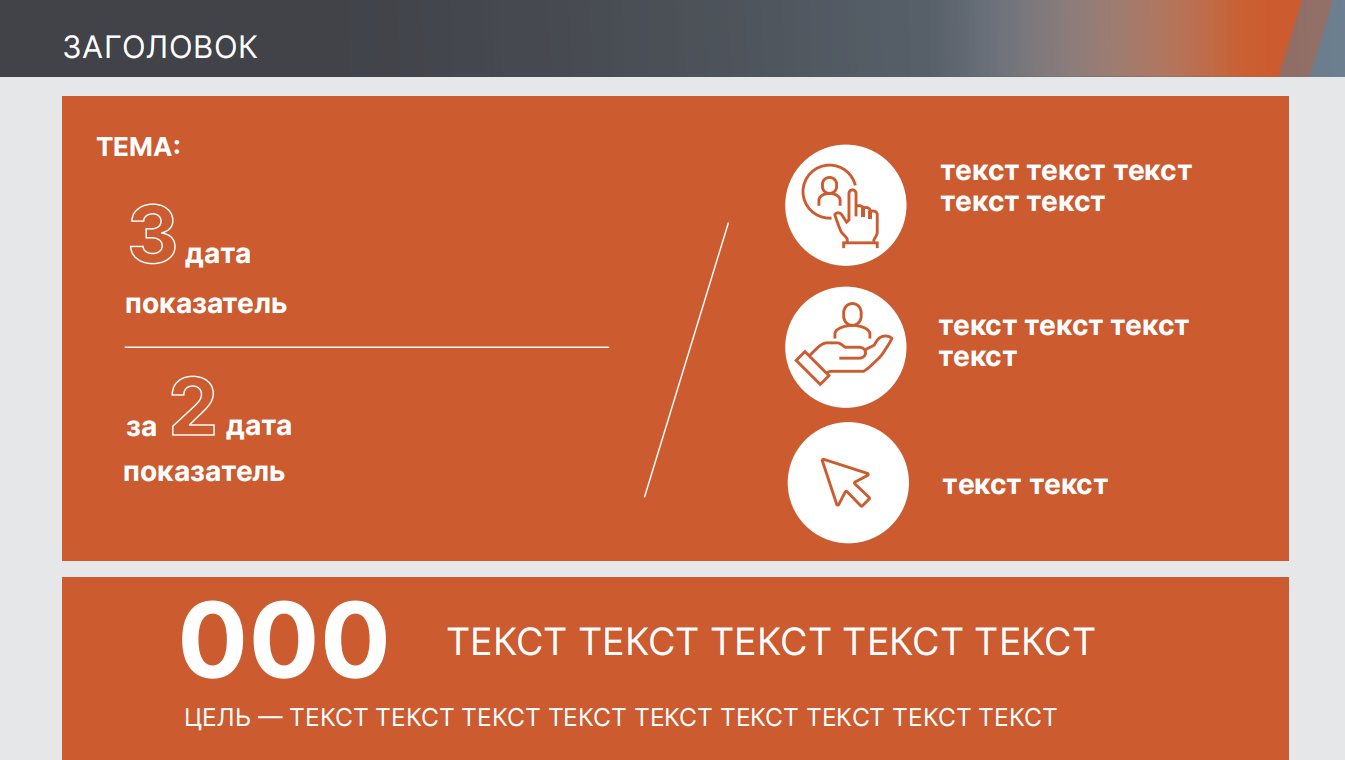 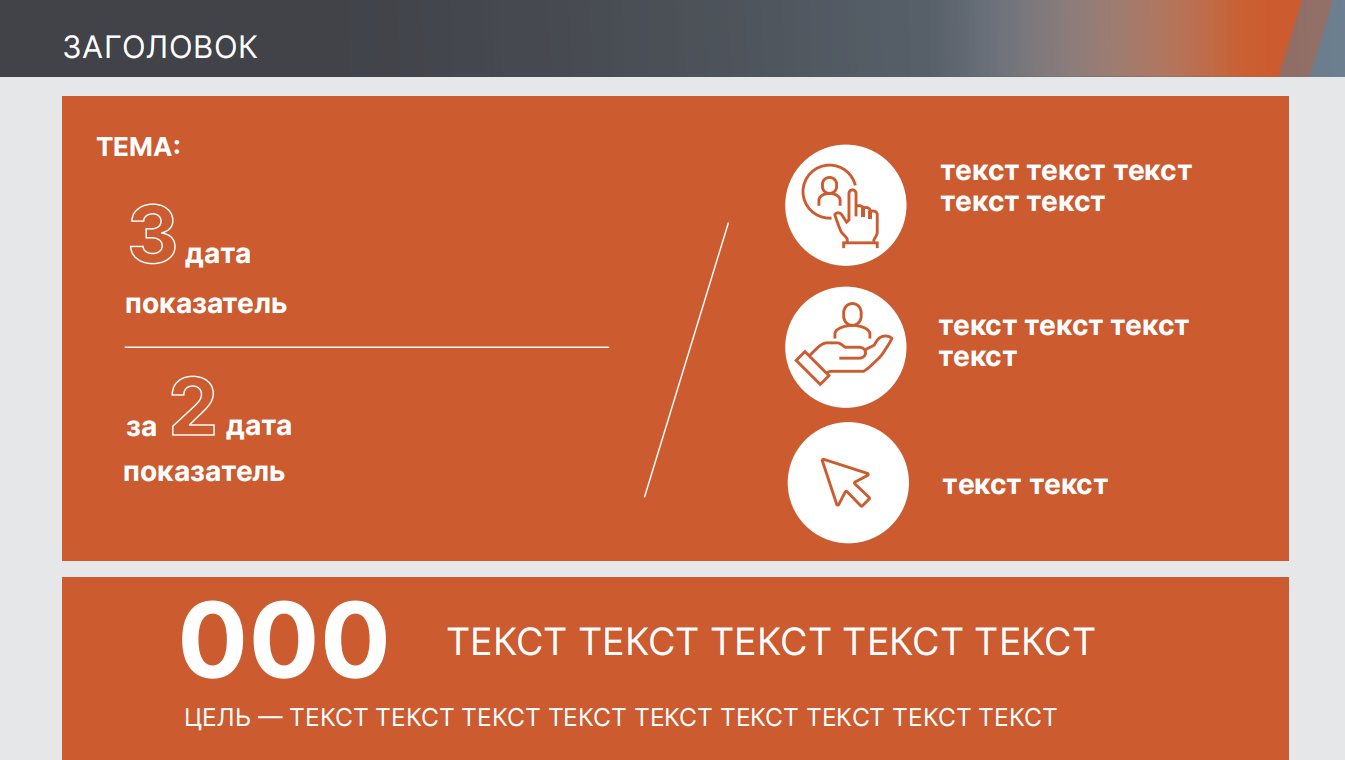 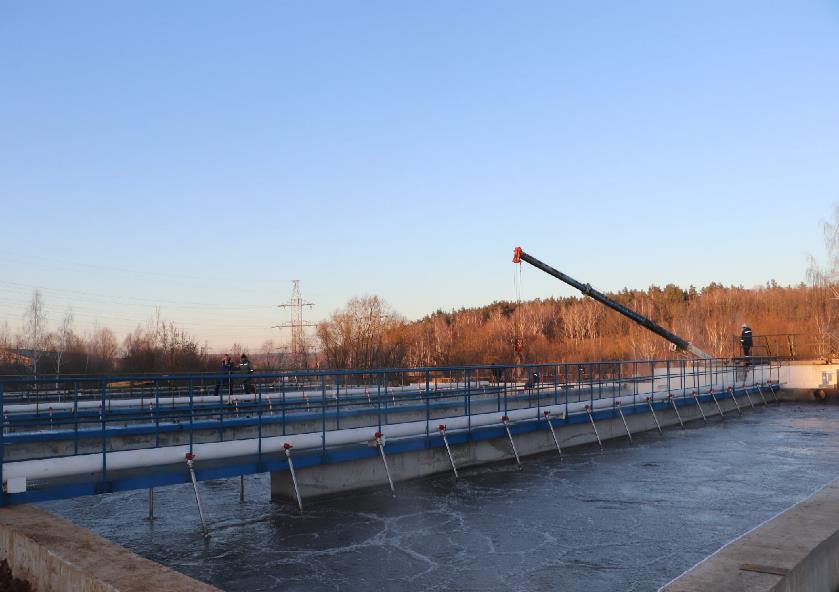 Проведены аварийно-восстановительные работы на 

очистных сооружениях г. Зарайска
свыше 166 млн рублей
из областного и муниципального бюджетов
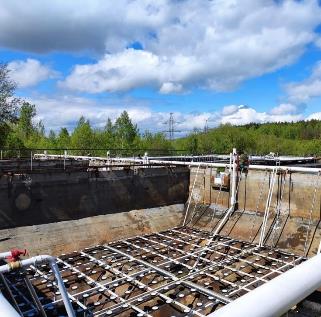 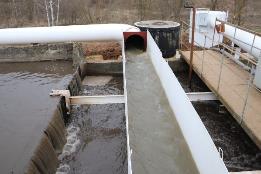 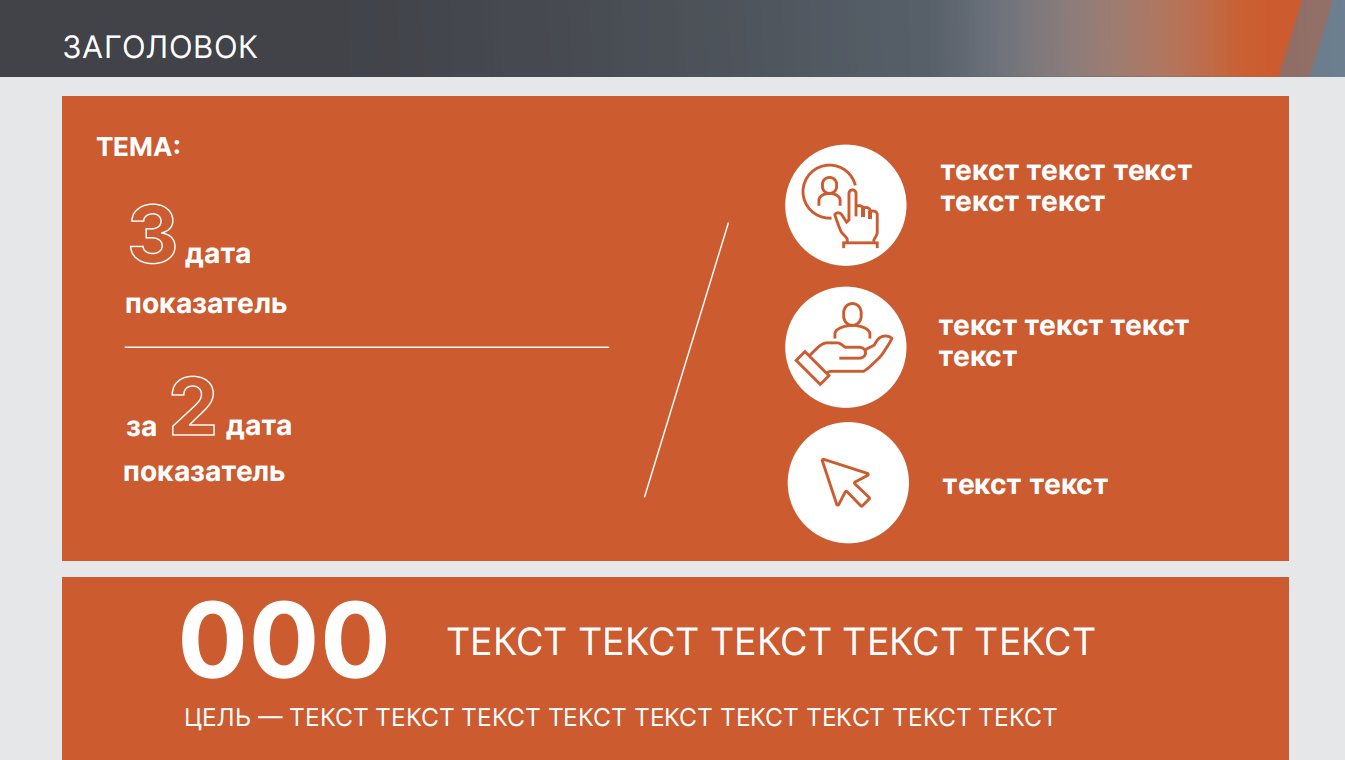 «Светлый город»
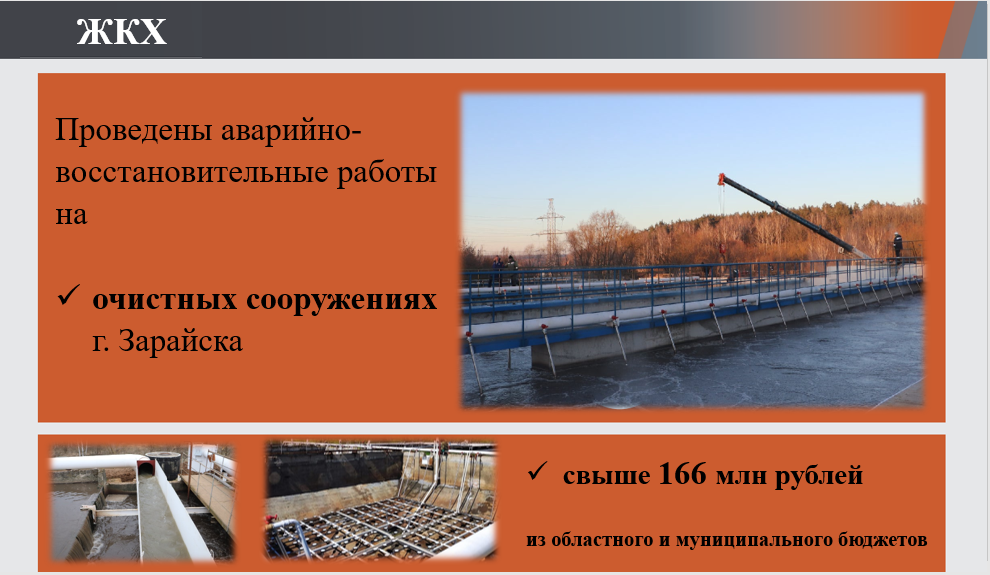 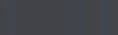 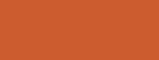 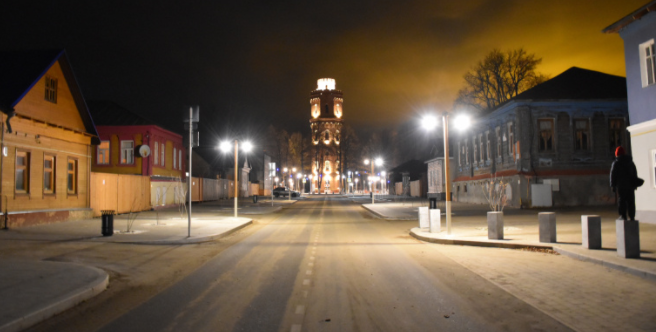 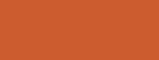 21 объект включен в план на
2021 г
«Чистая вода»
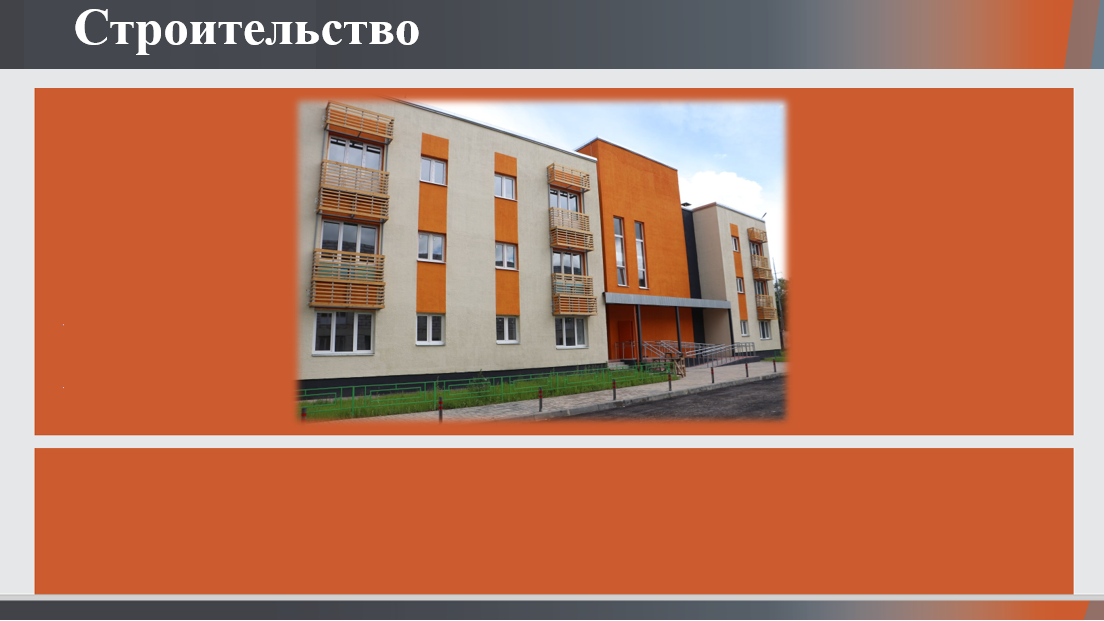 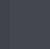 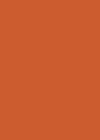 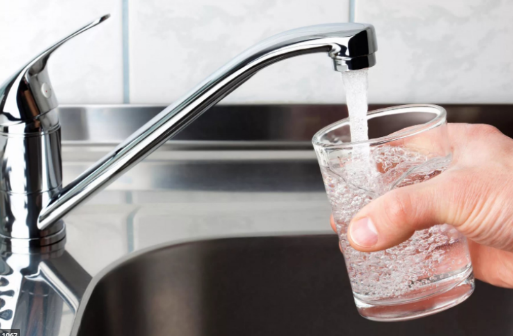 д. Титово 
пос. Зарайский 
отд. 2 совхоза «Зарайский»
2021 г
Котельные
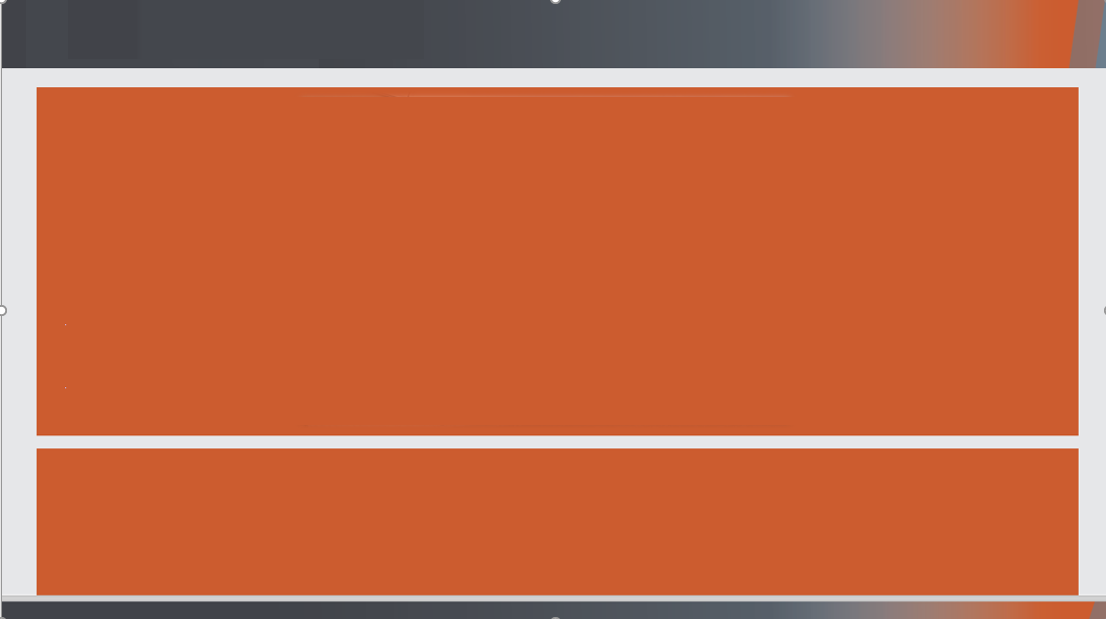 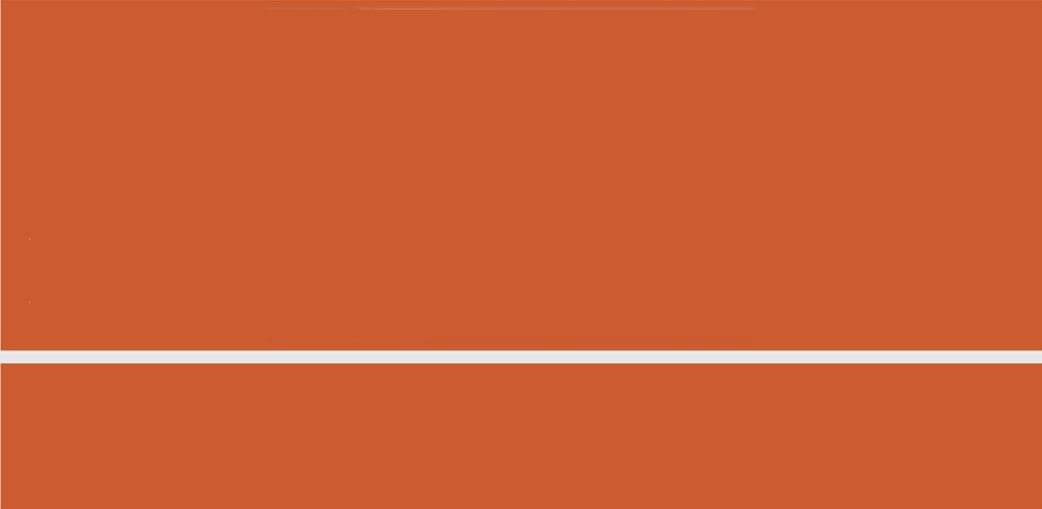 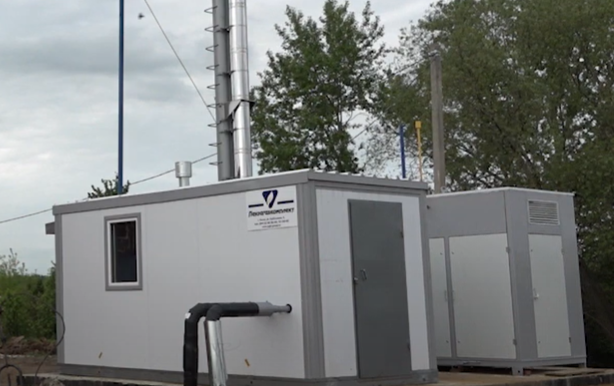 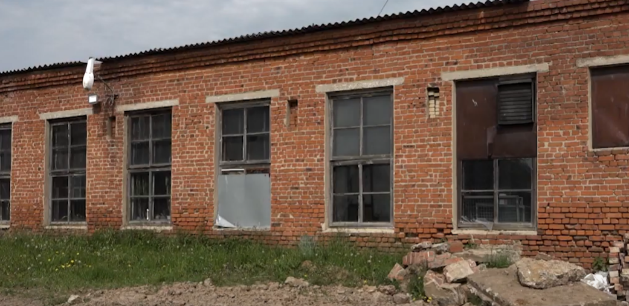 СТАЛО
БЫЛО
Котельная в д.Новосёлки
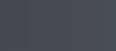 9
котельных
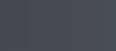 7 
котельных
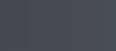 2021 год
2020 год
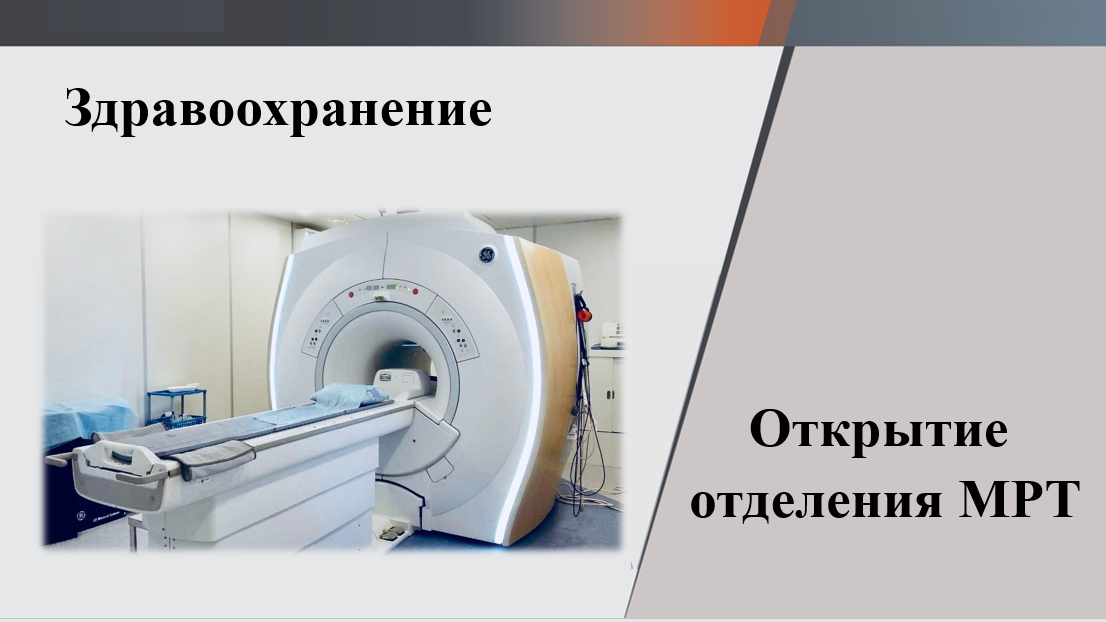 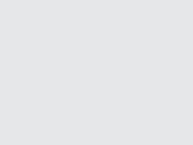 Капитальный ремонт общего имущества в МКД
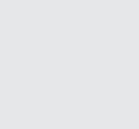 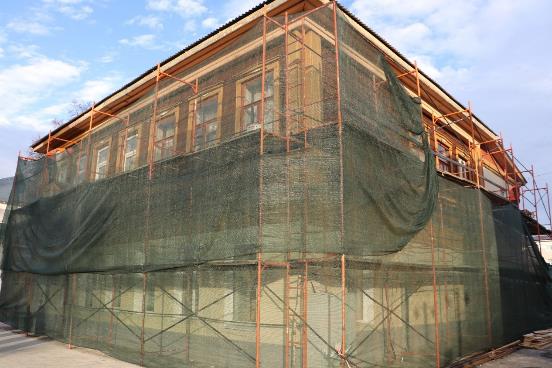 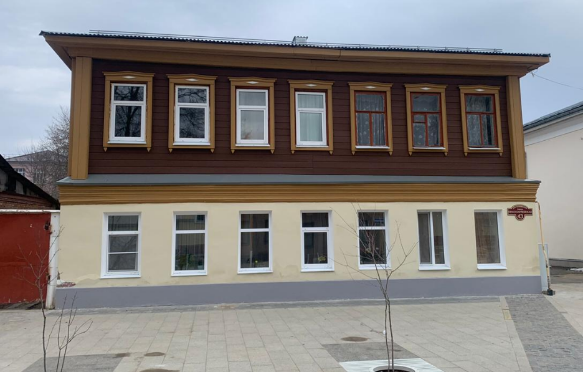 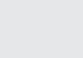 БЫЛО
СТАЛО
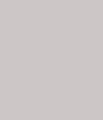 Ул. Красноармейская, 47
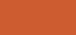 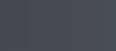 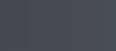 14
объектов
20
 объектов
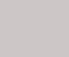 2021 год
2020 год
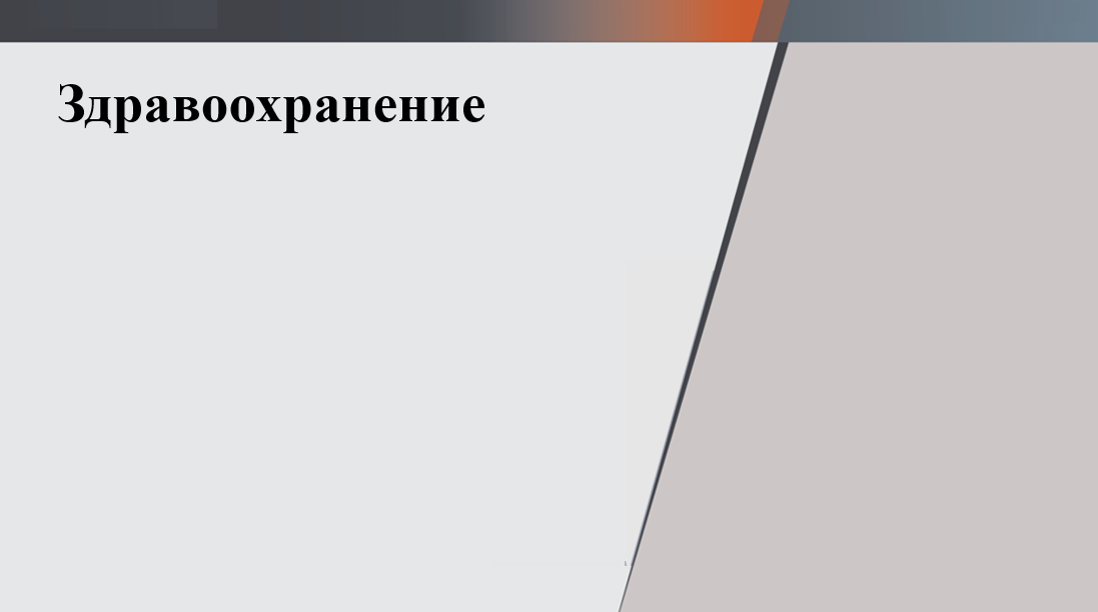 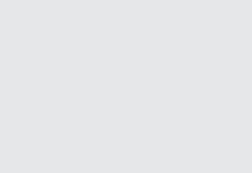 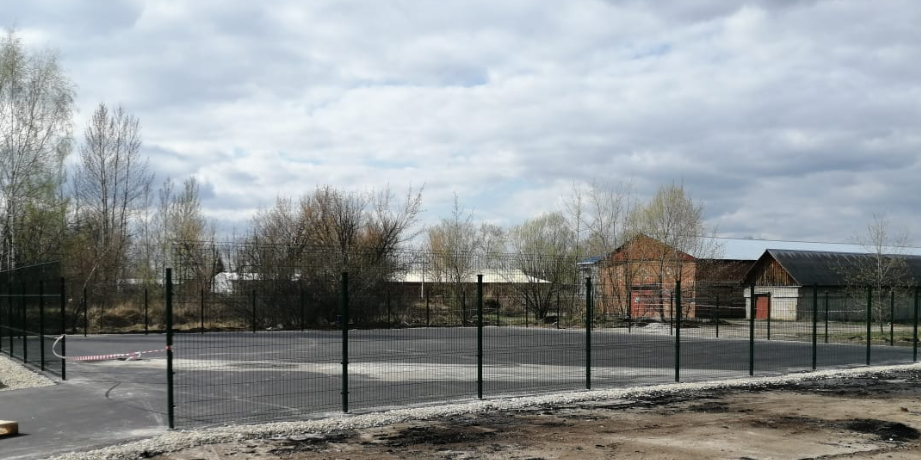 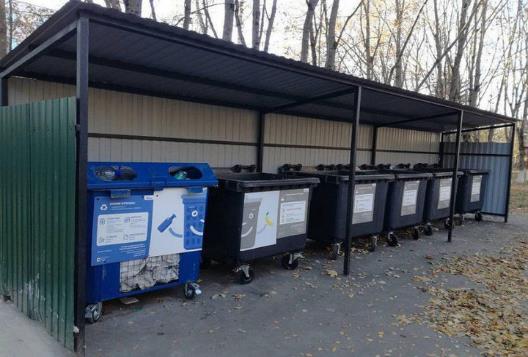 «Мегабак»
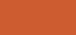 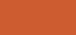 Площадка заработает до конца июня 2021 года
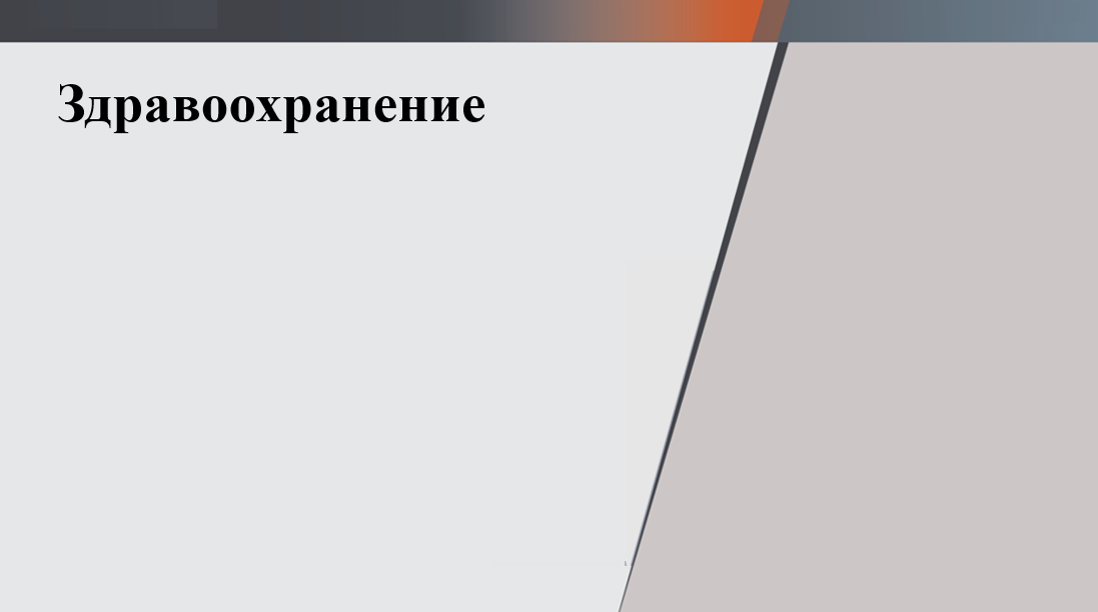 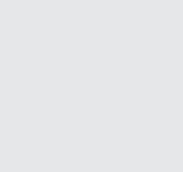 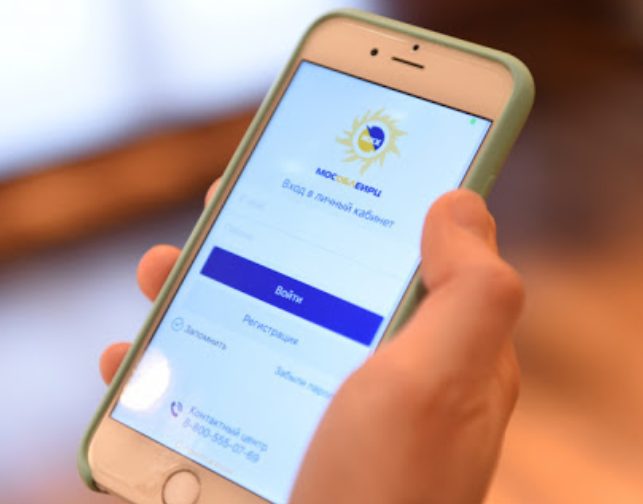 «Коммунальный бонус»
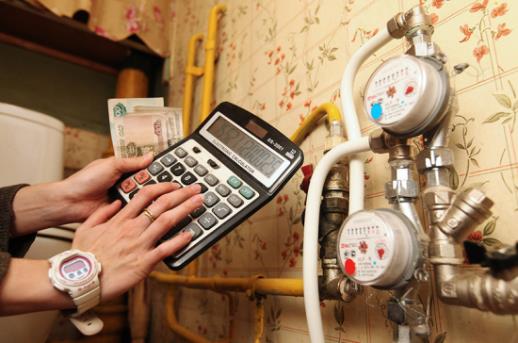 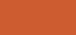 Программа стартовала в Подмосковье с 1 мая 2021 г
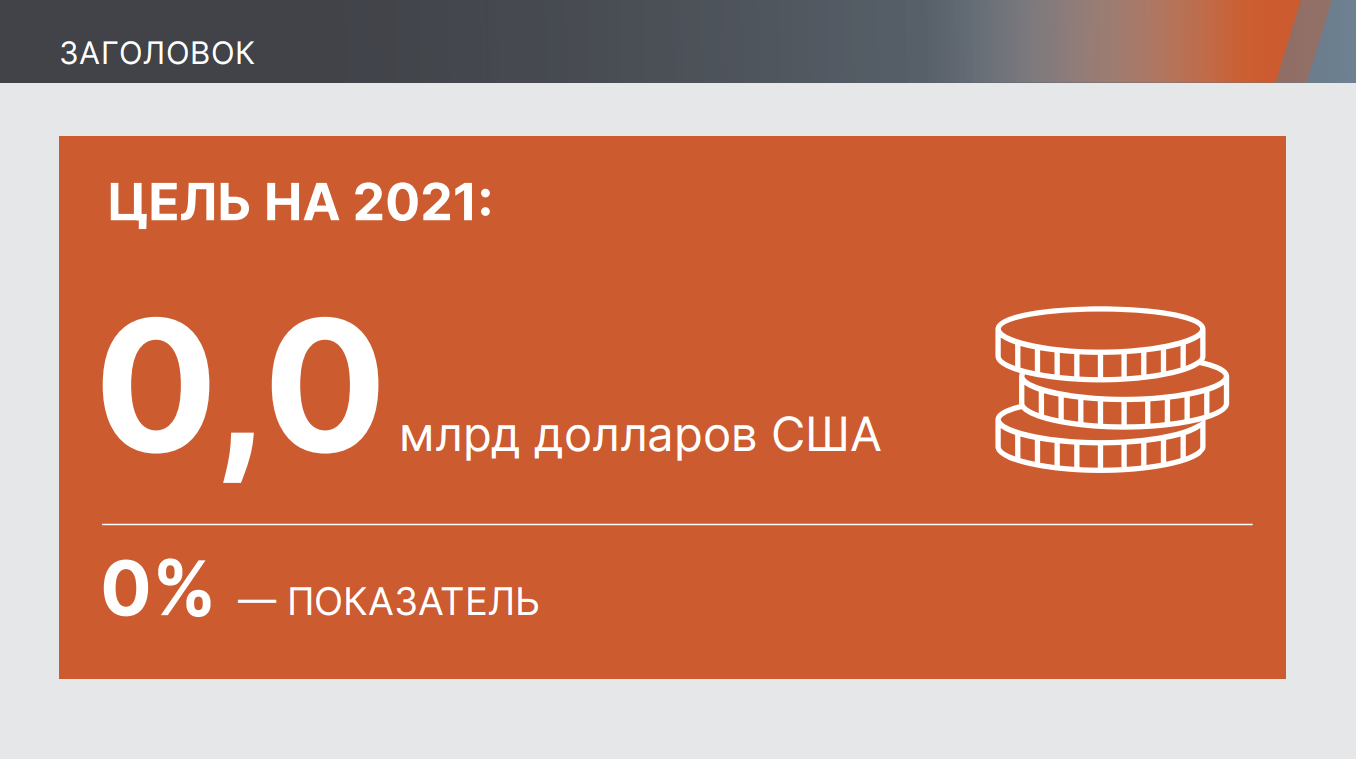 Благоустройство
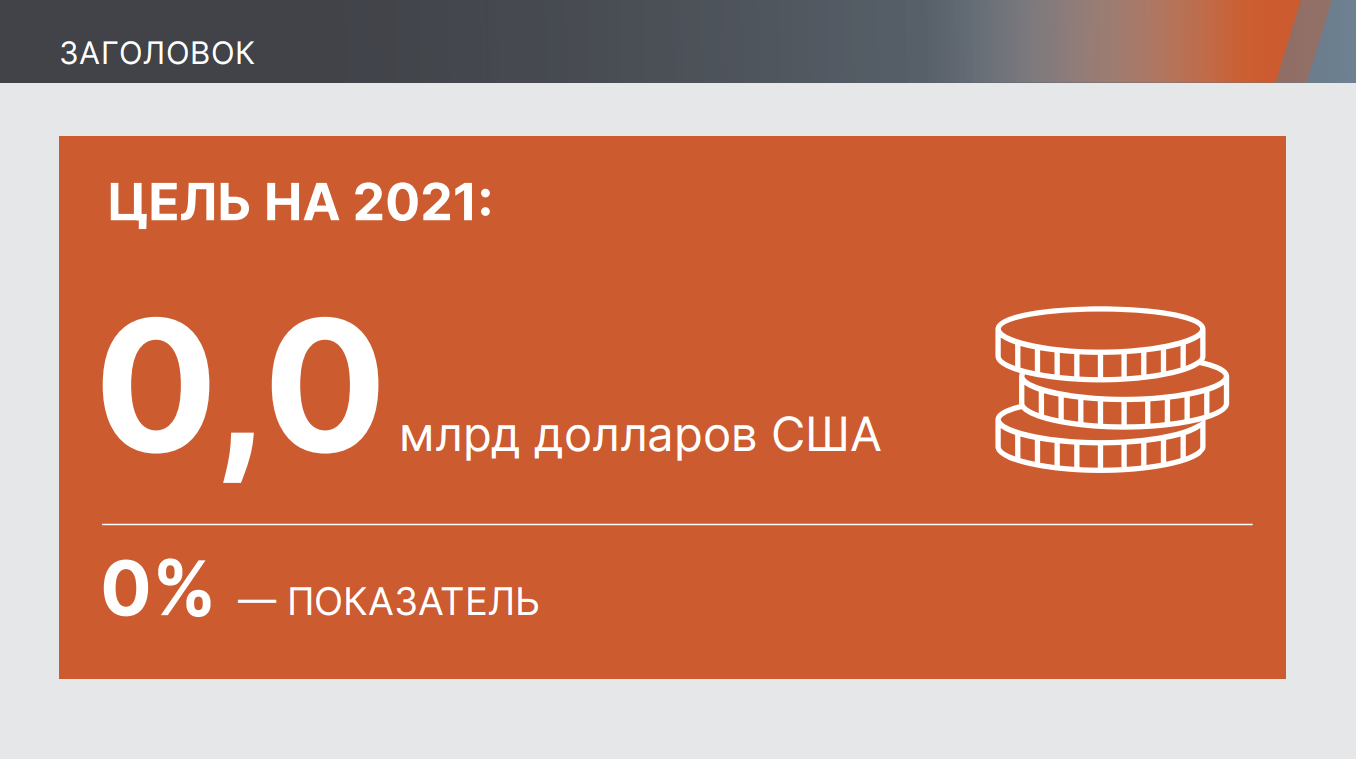 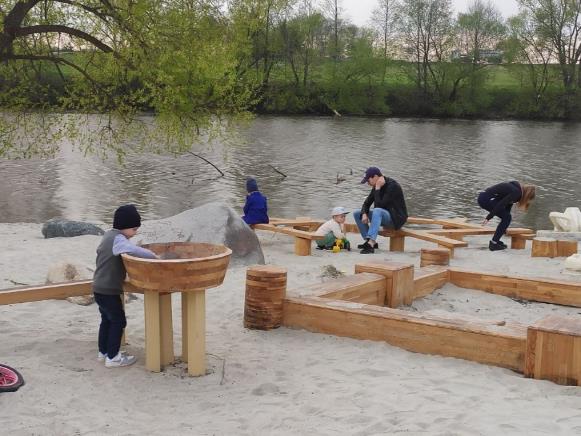 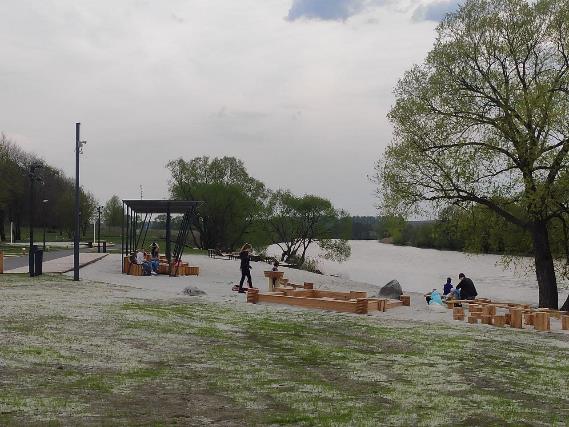 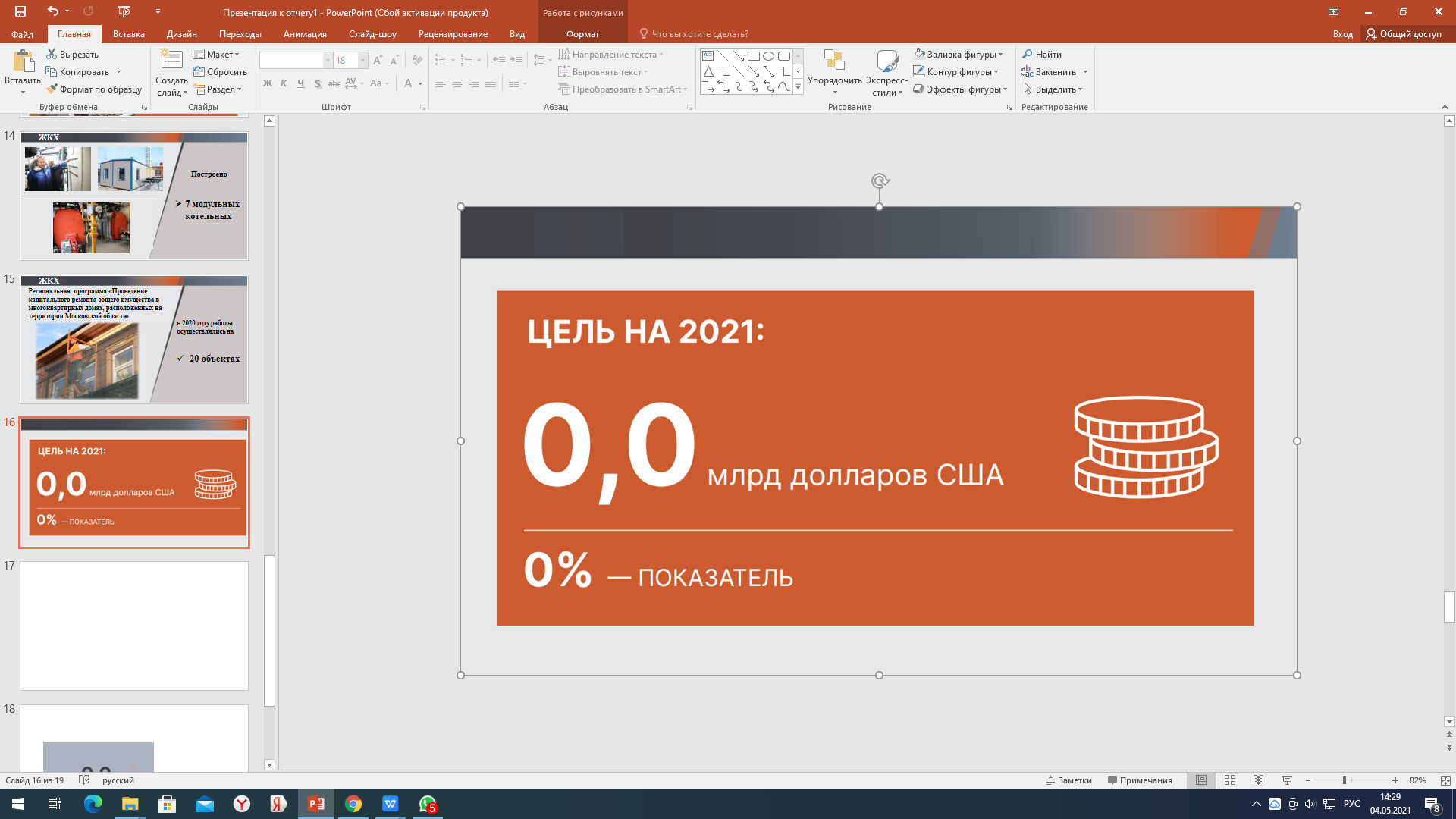 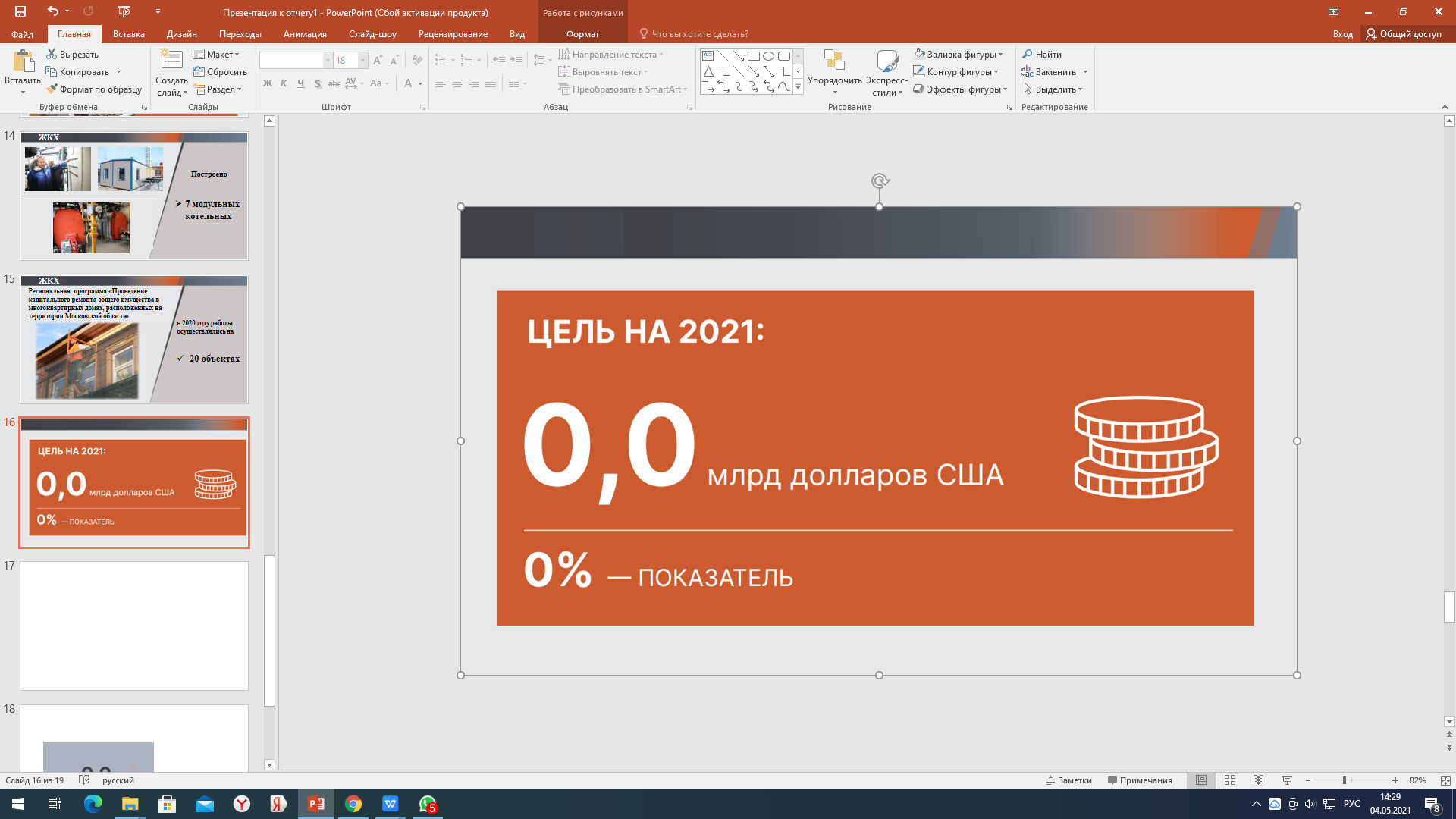 2020 г.
Благоустройство  набережной р. Осётр
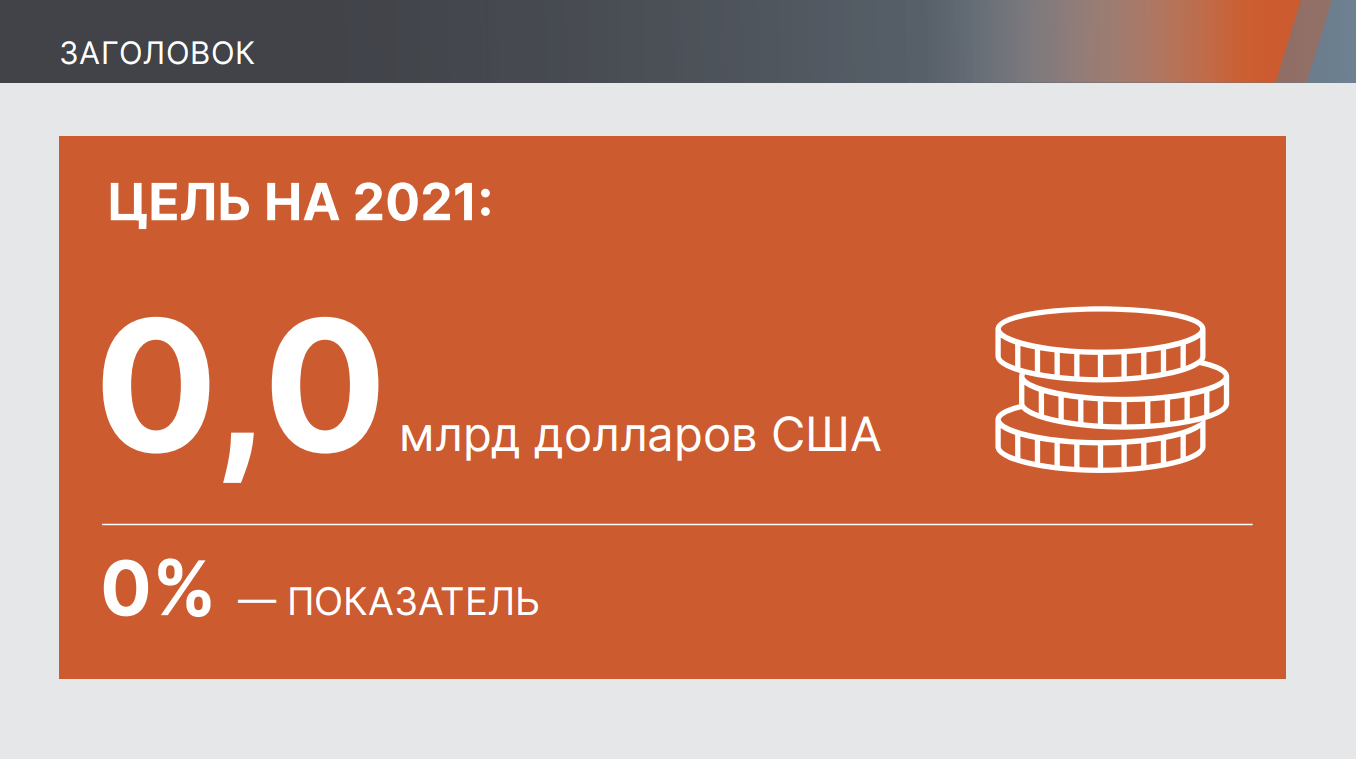 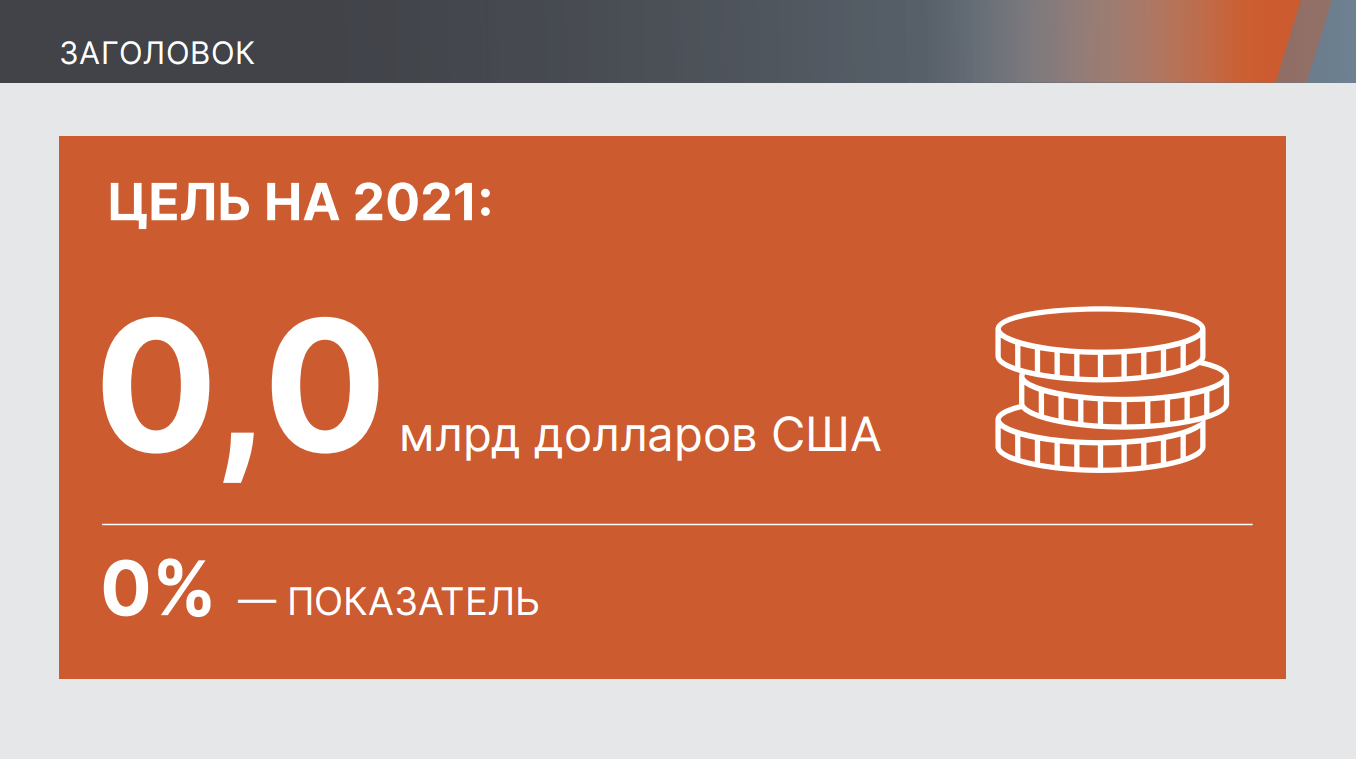 Благоустройство
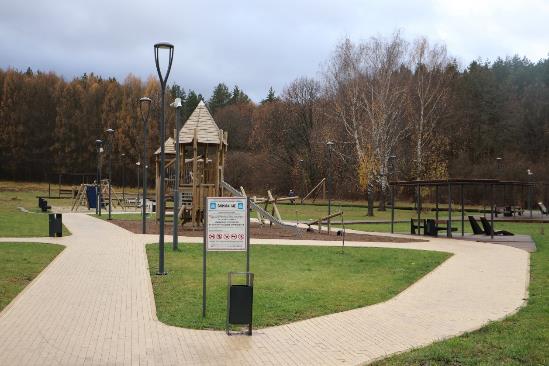 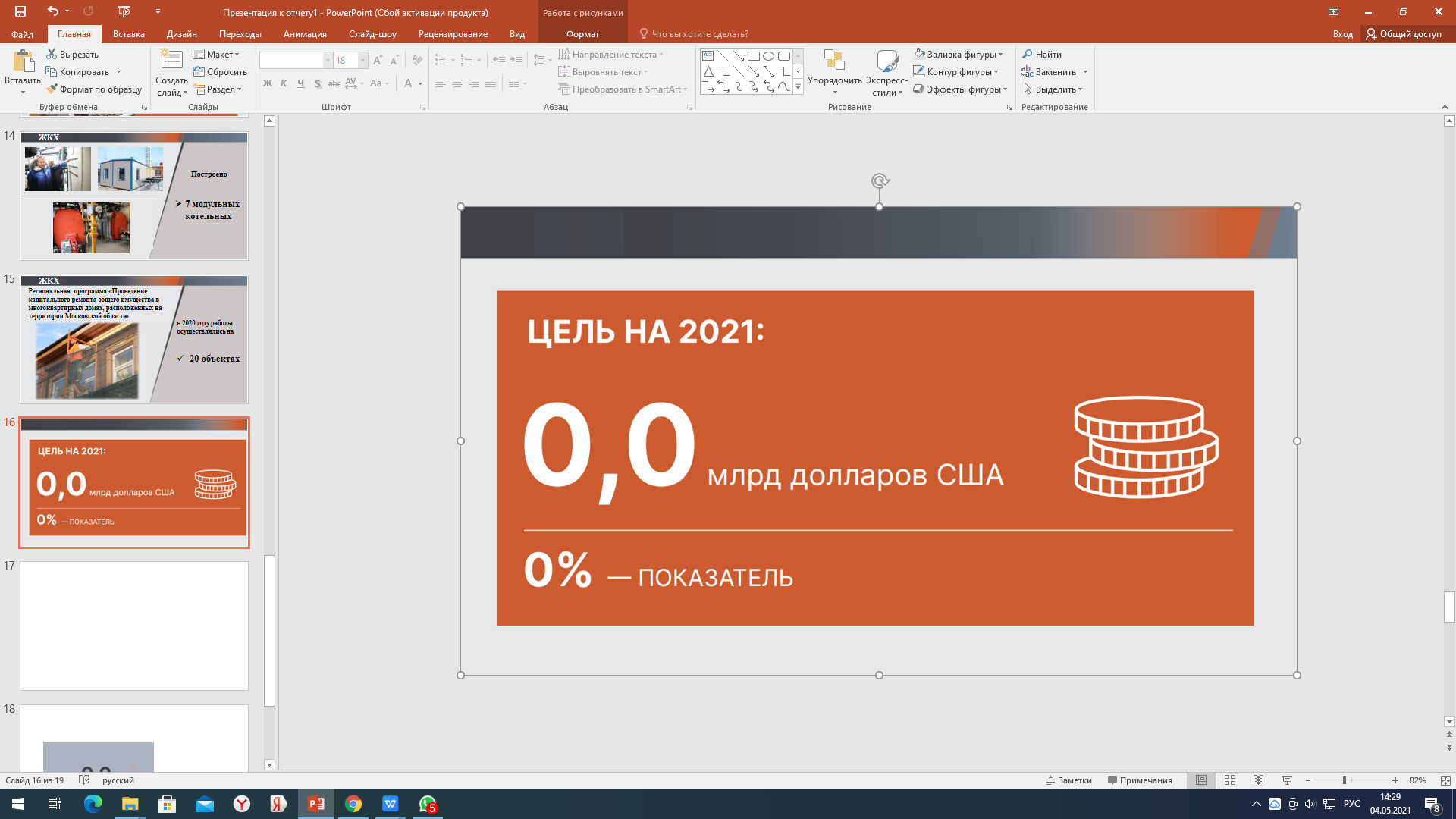 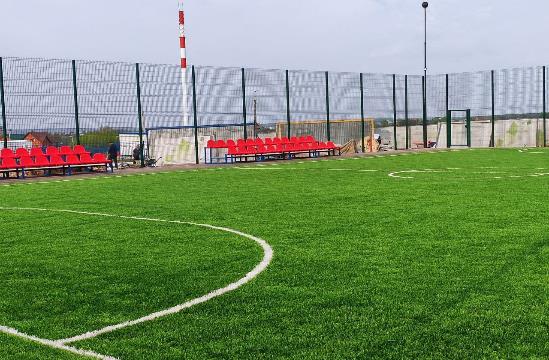 Благоустройство территории 
Беспятовой рощи
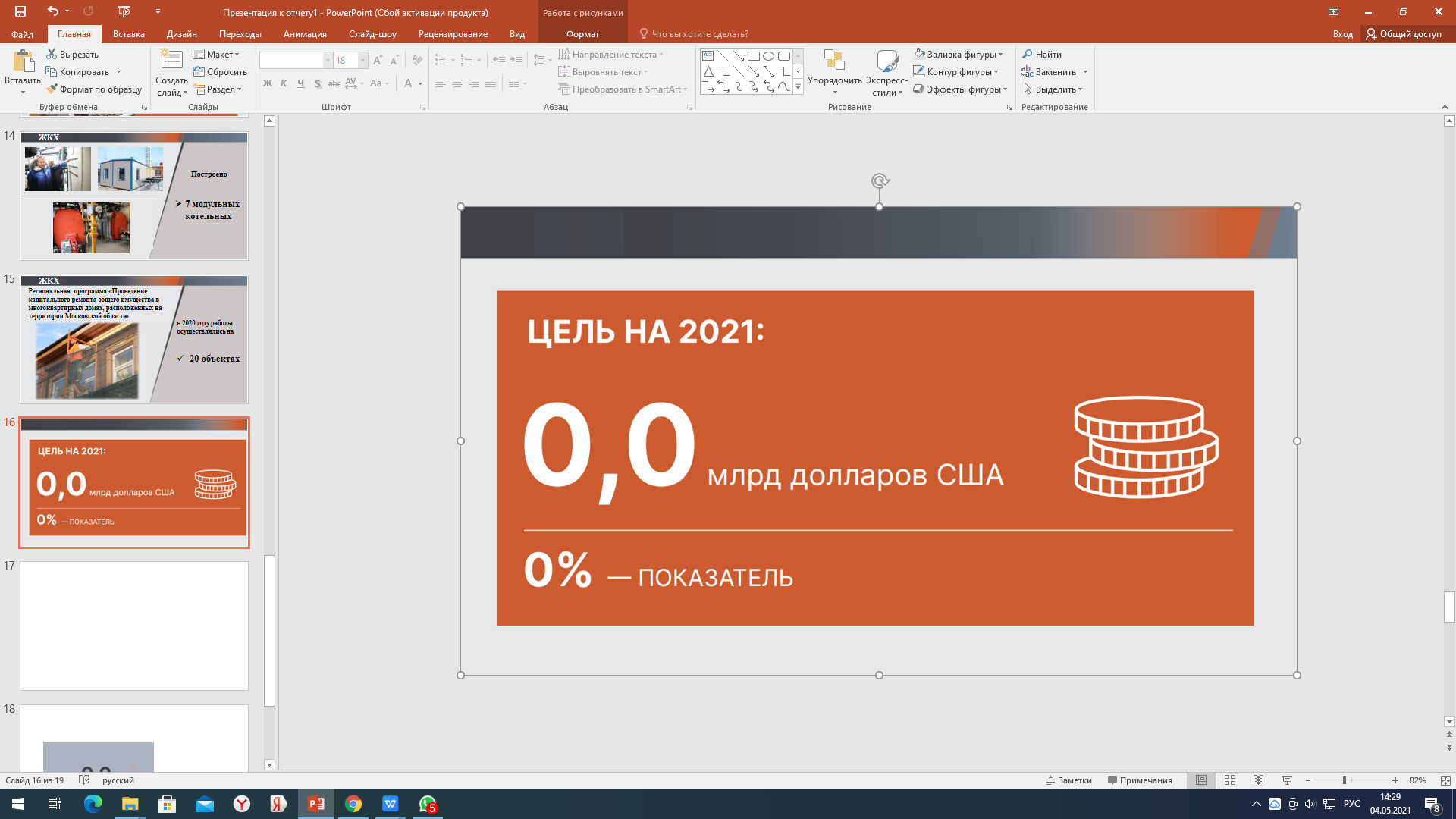 2020 г.
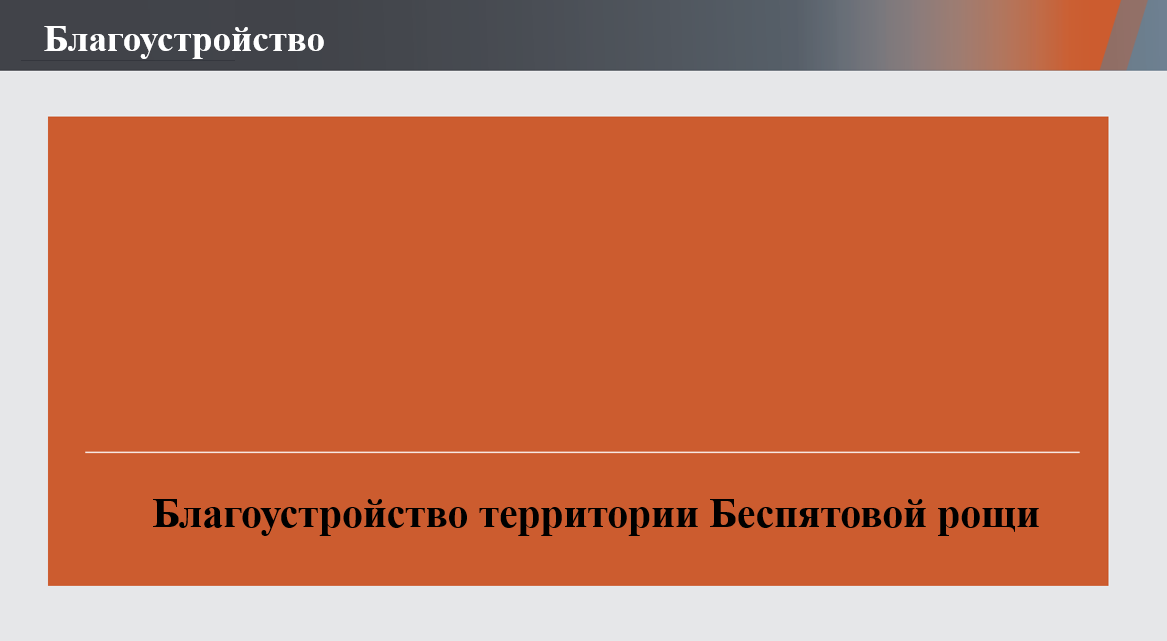 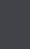 Благоустройство
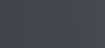 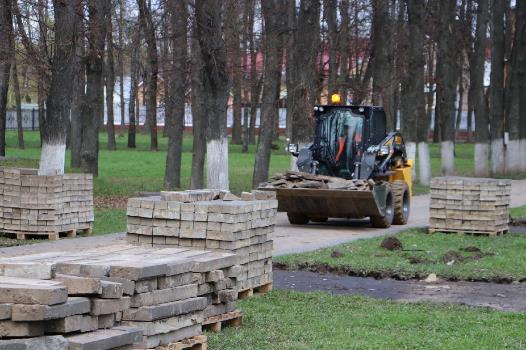 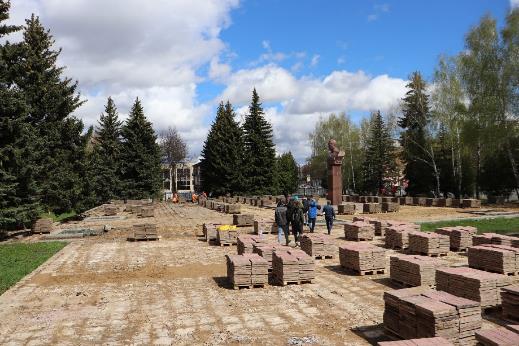 Благоустройство  парковой  зоны 
ЦД "Победа"
2021 г.
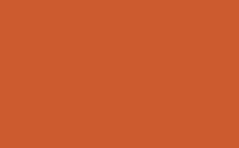 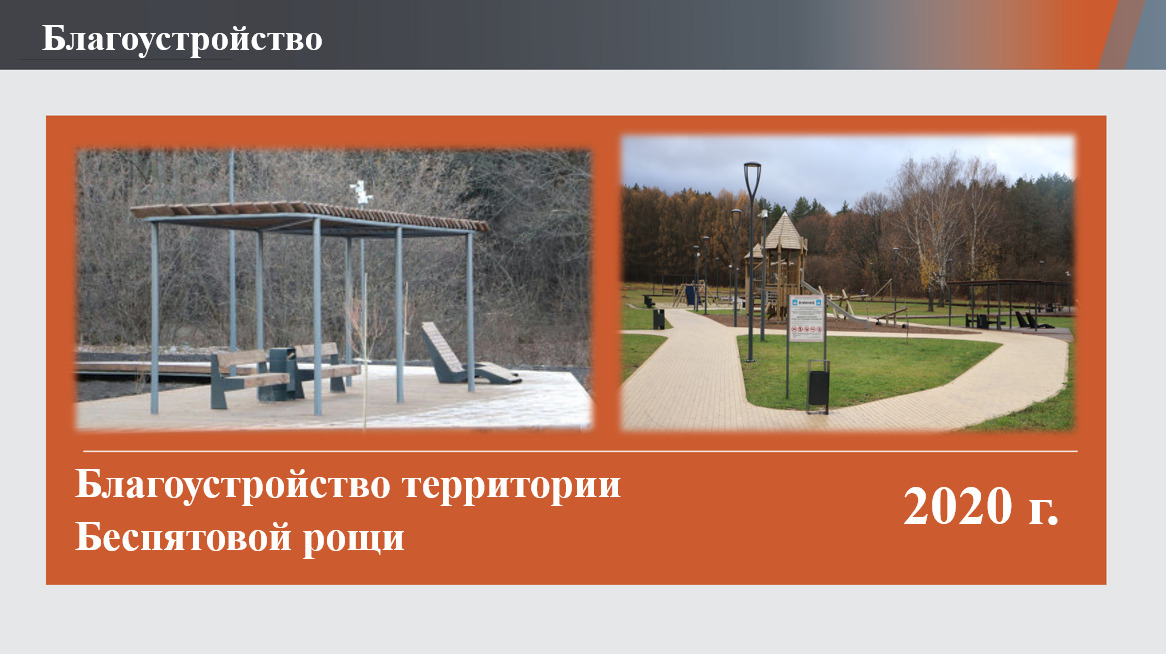 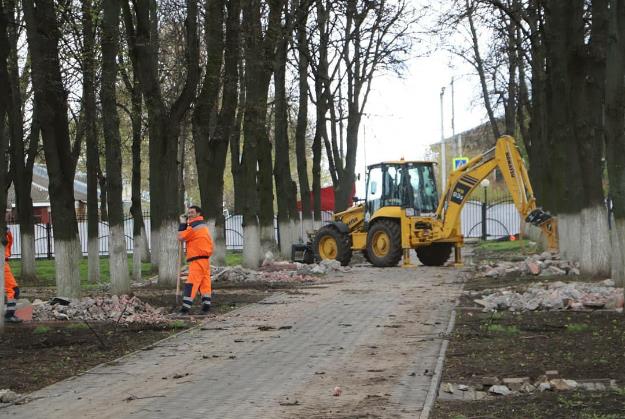 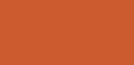 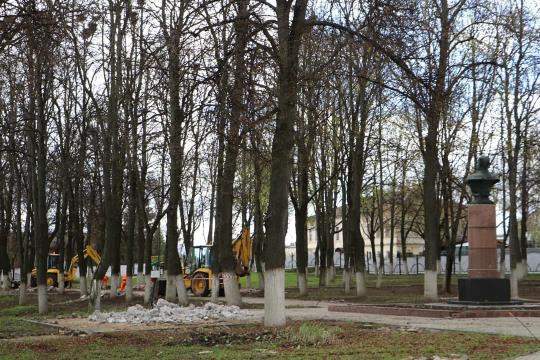 Благоустройство сквера
 у ДК им. В.Н. Леонова
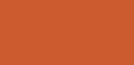 2021 г.
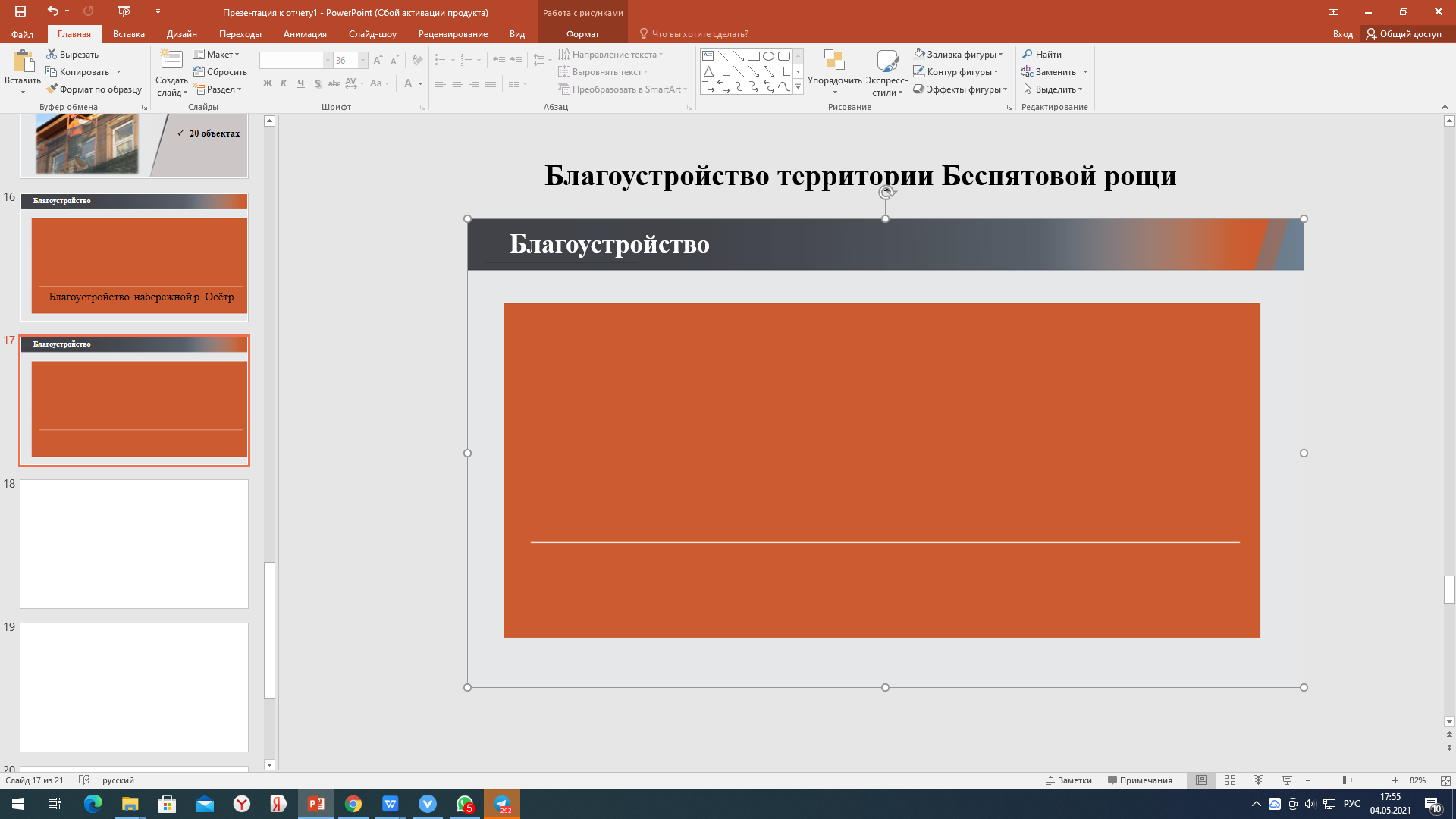 Комплексное благоустройство  дворов
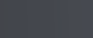 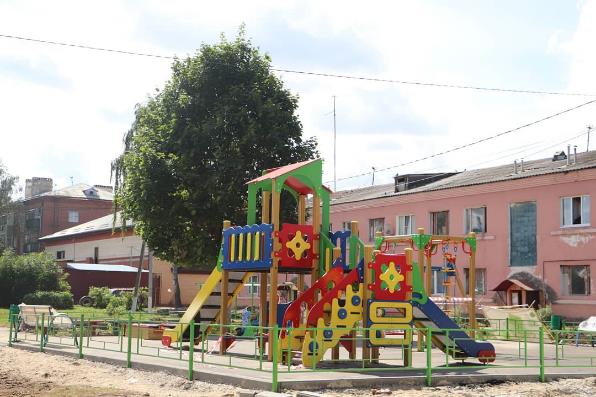 2020 г
2021 г
10 
дворов
8 
дворов
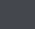 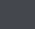 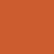 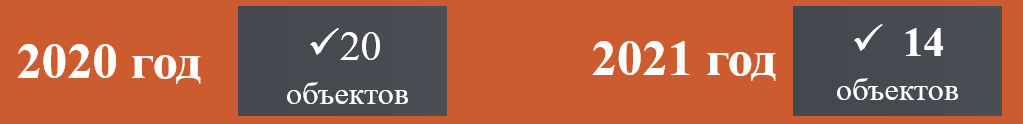 +  3 губернаторских детских игровых площадки
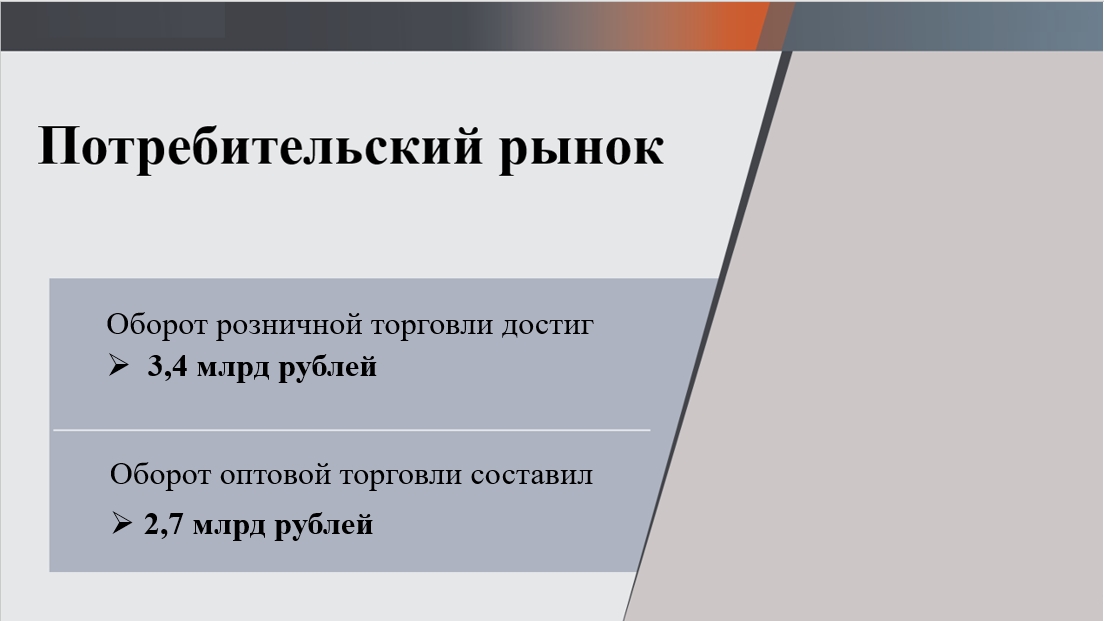 Здравоохранение
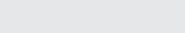 2020 г
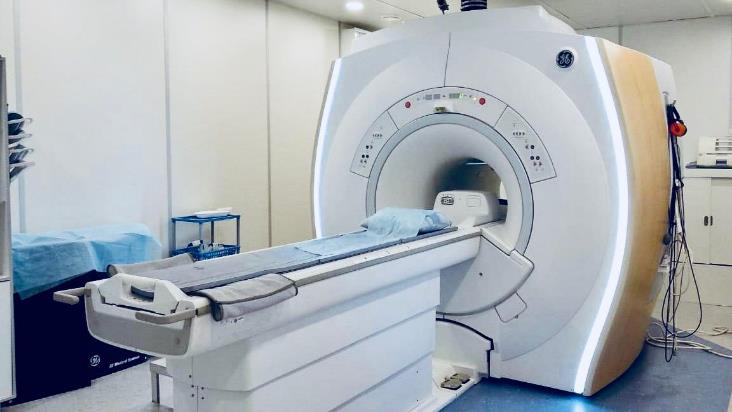 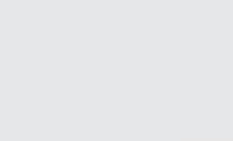 Открытие 
отделения МРТ
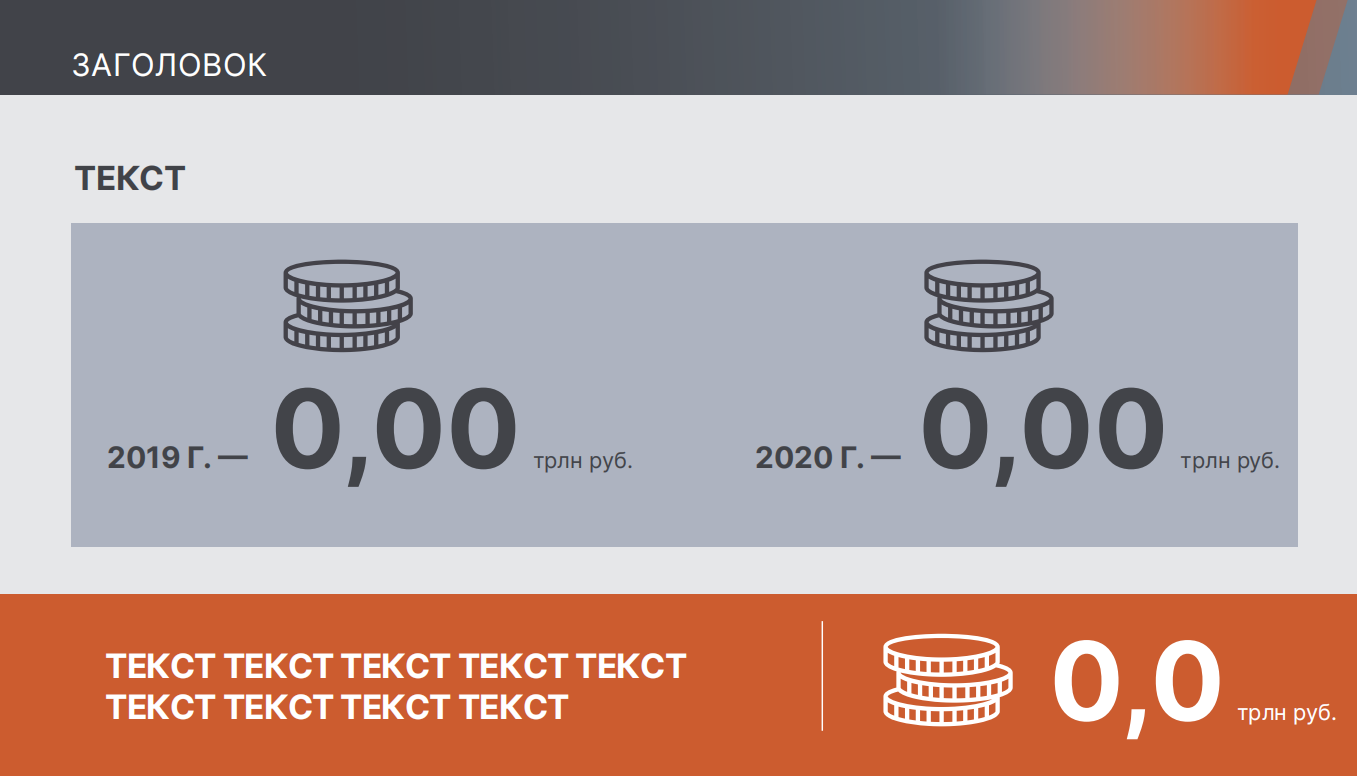 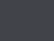 Здравоохранение
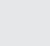 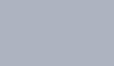 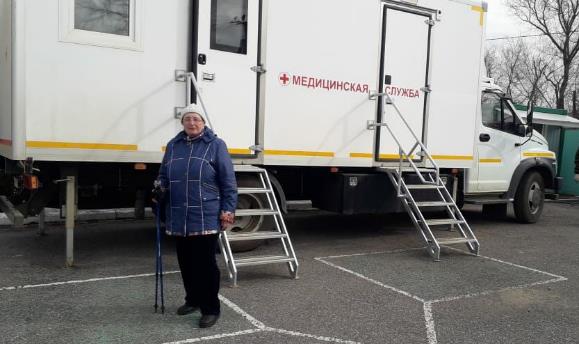 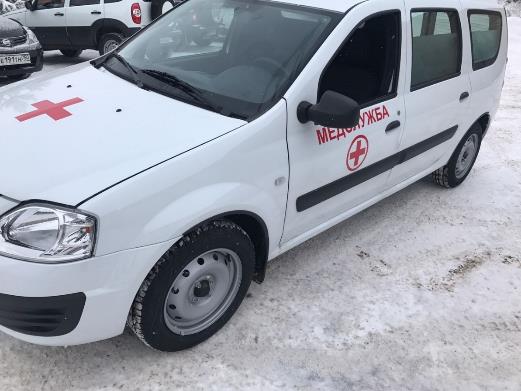 11
11
Привлечено врачей 
Сотрудников со средним образованием
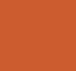 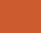 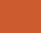 23
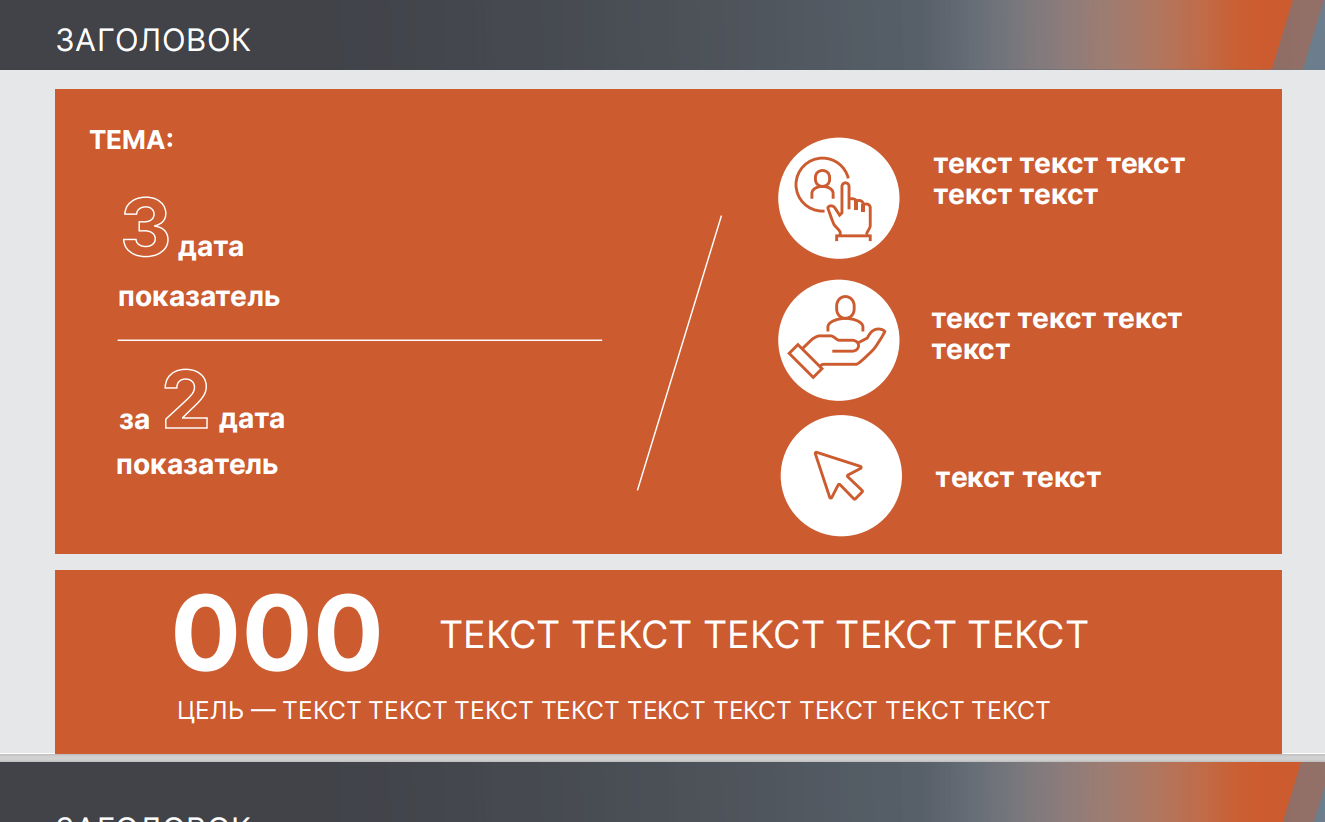 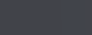 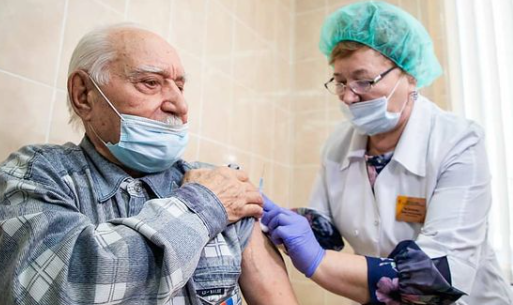 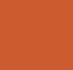 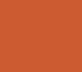 Важная задача - вакцинация населения от COVID-19
Открытая власть
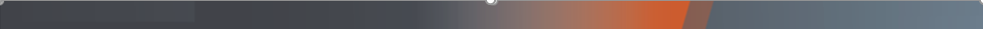 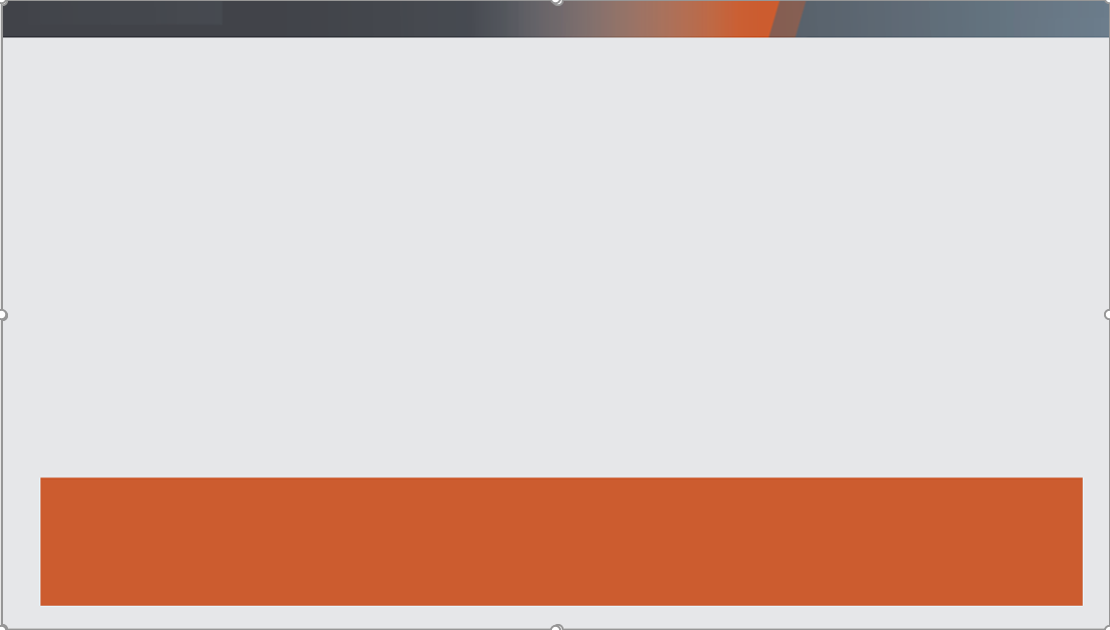 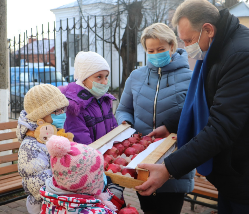 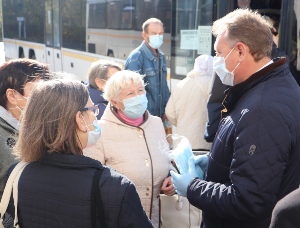 Проведено более 300 встреч
 
с жителями   и представителями трудовых коллективов
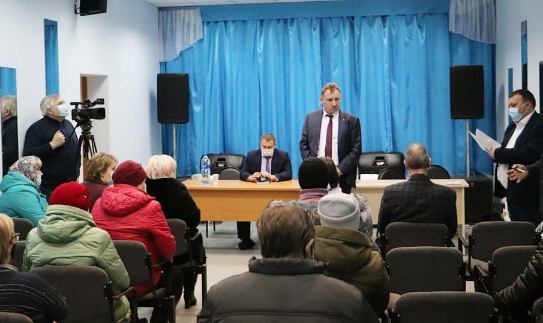 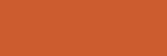 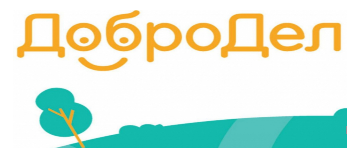 3856   обращений за 2020 г
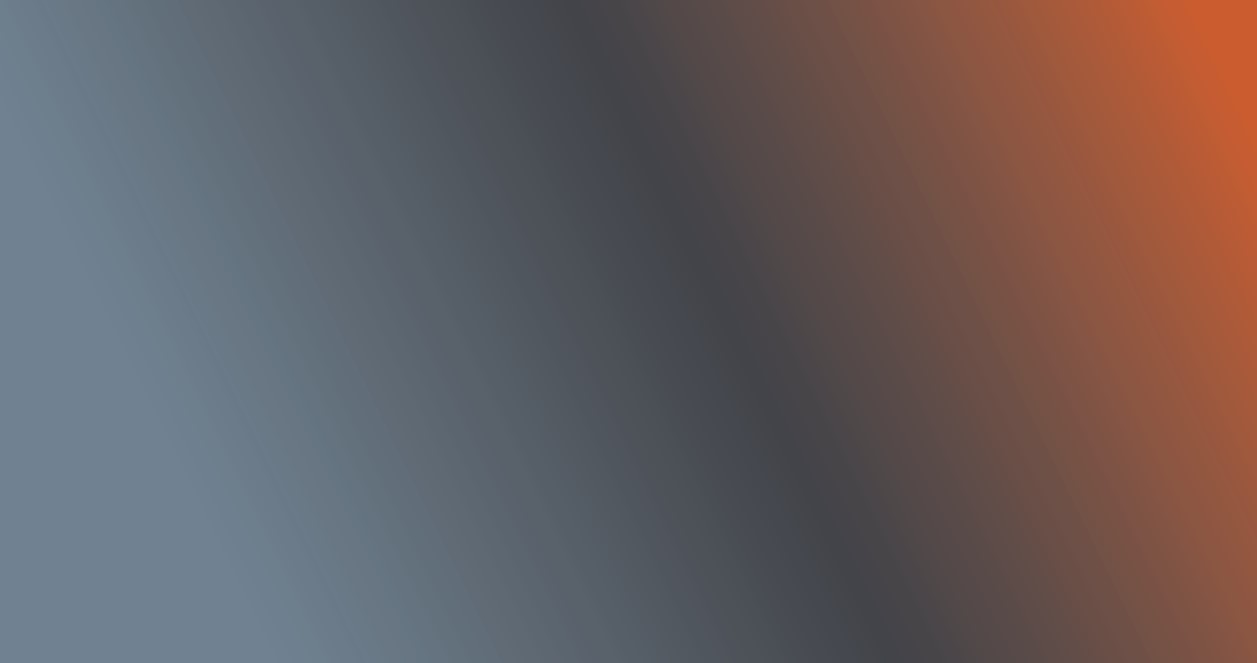 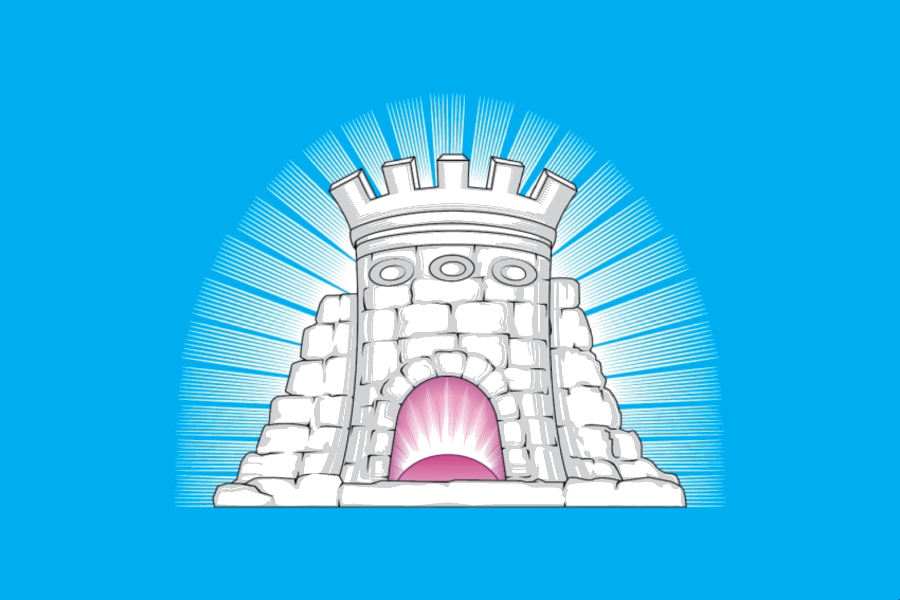